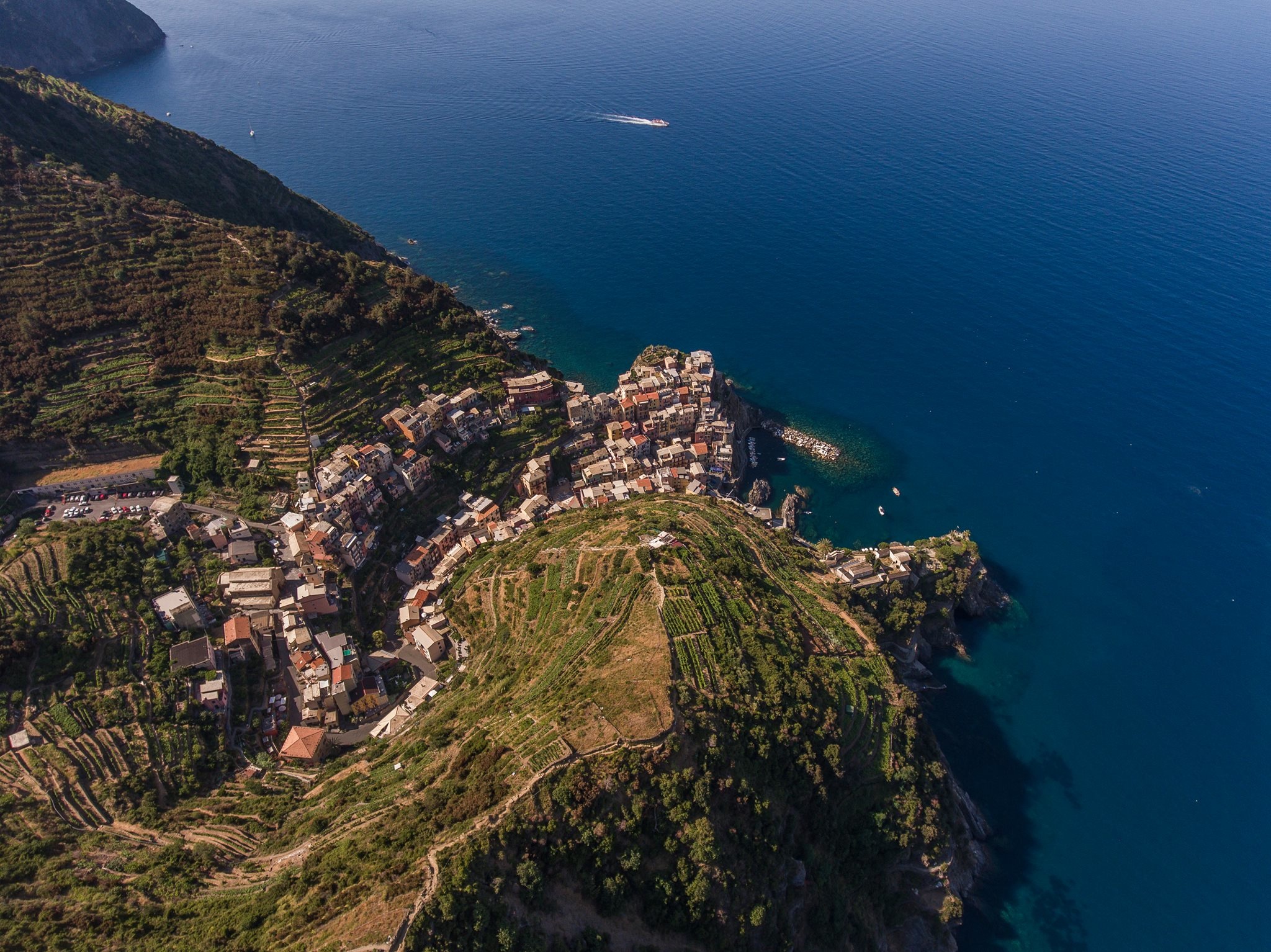 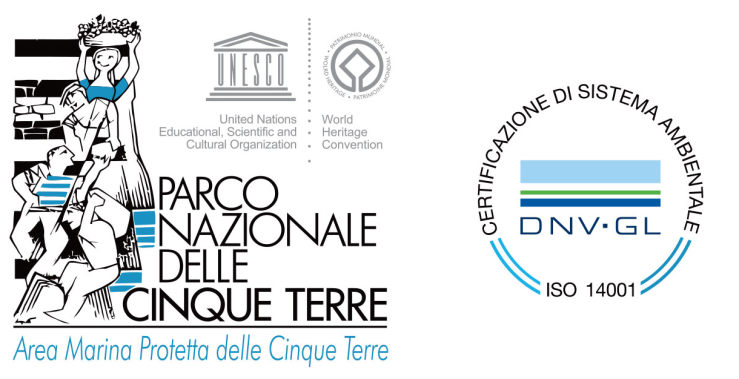 Parchi e Aree Protette
Tutela dei paesaggi e nuove economie

L’esperienza del Parco Nazionale delle Cinque Terre
Patrimonio Mondiale dell’Umanità UNESCO
Ing. Patrizio Scarpellini
Direttore Parco Nazionale delle Cinque Terre
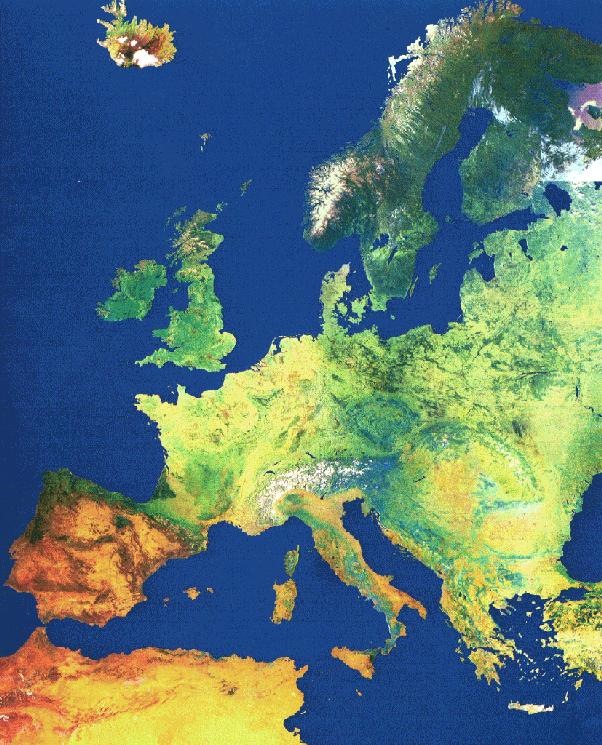 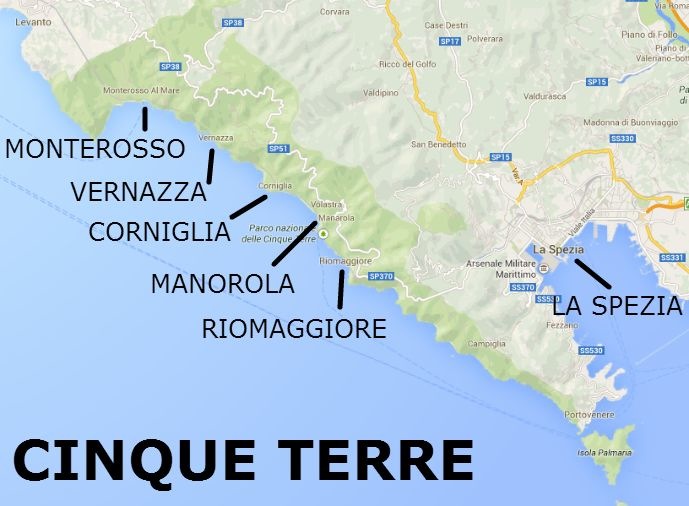 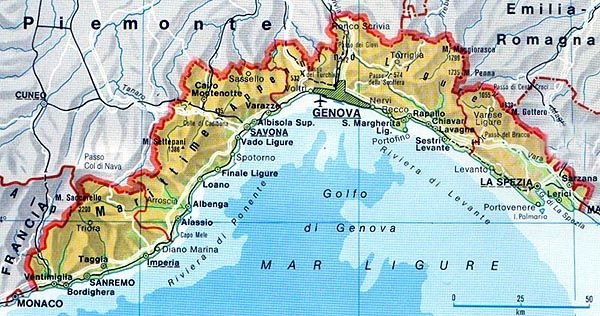 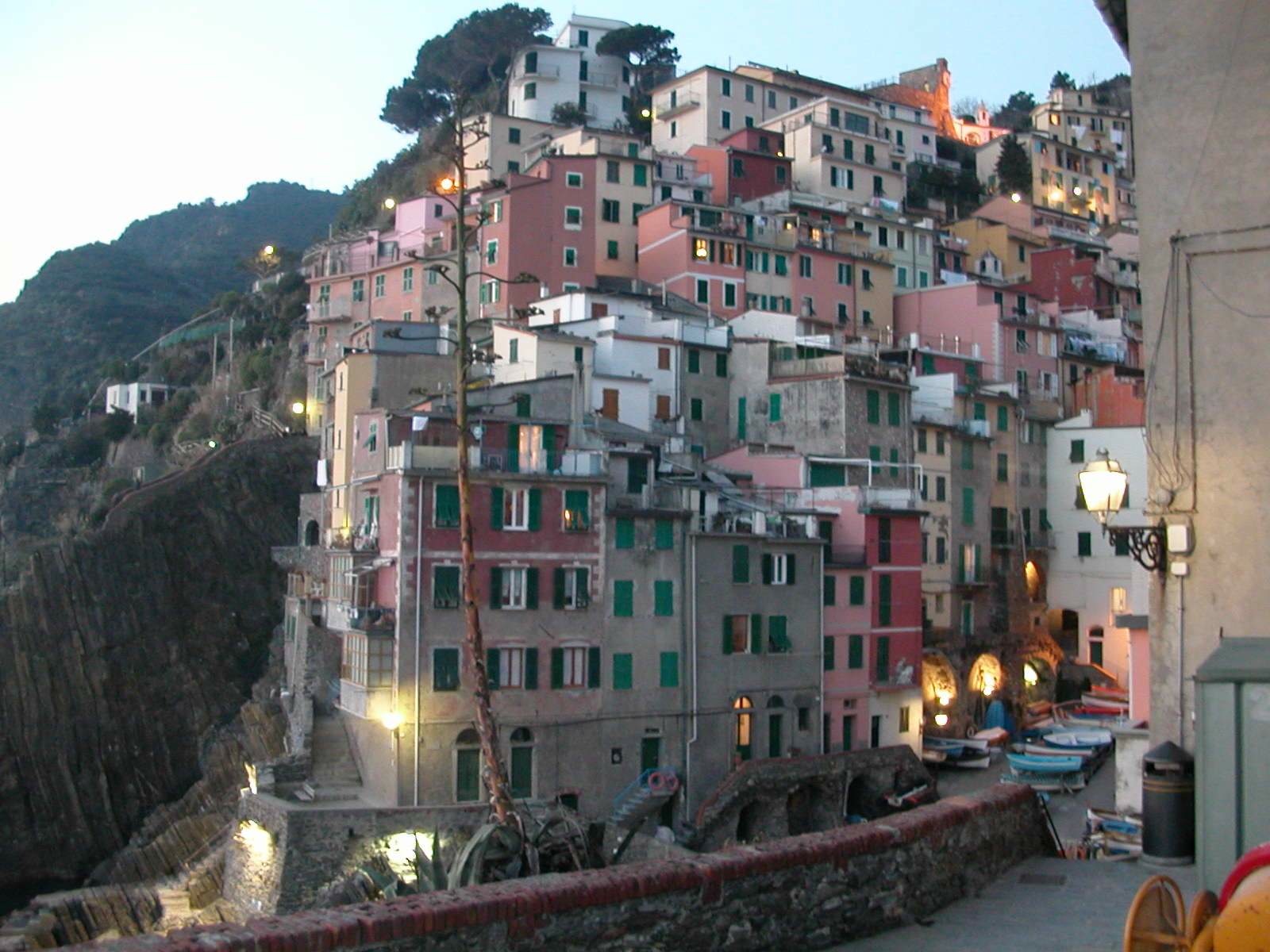 RIOMAGGIORE
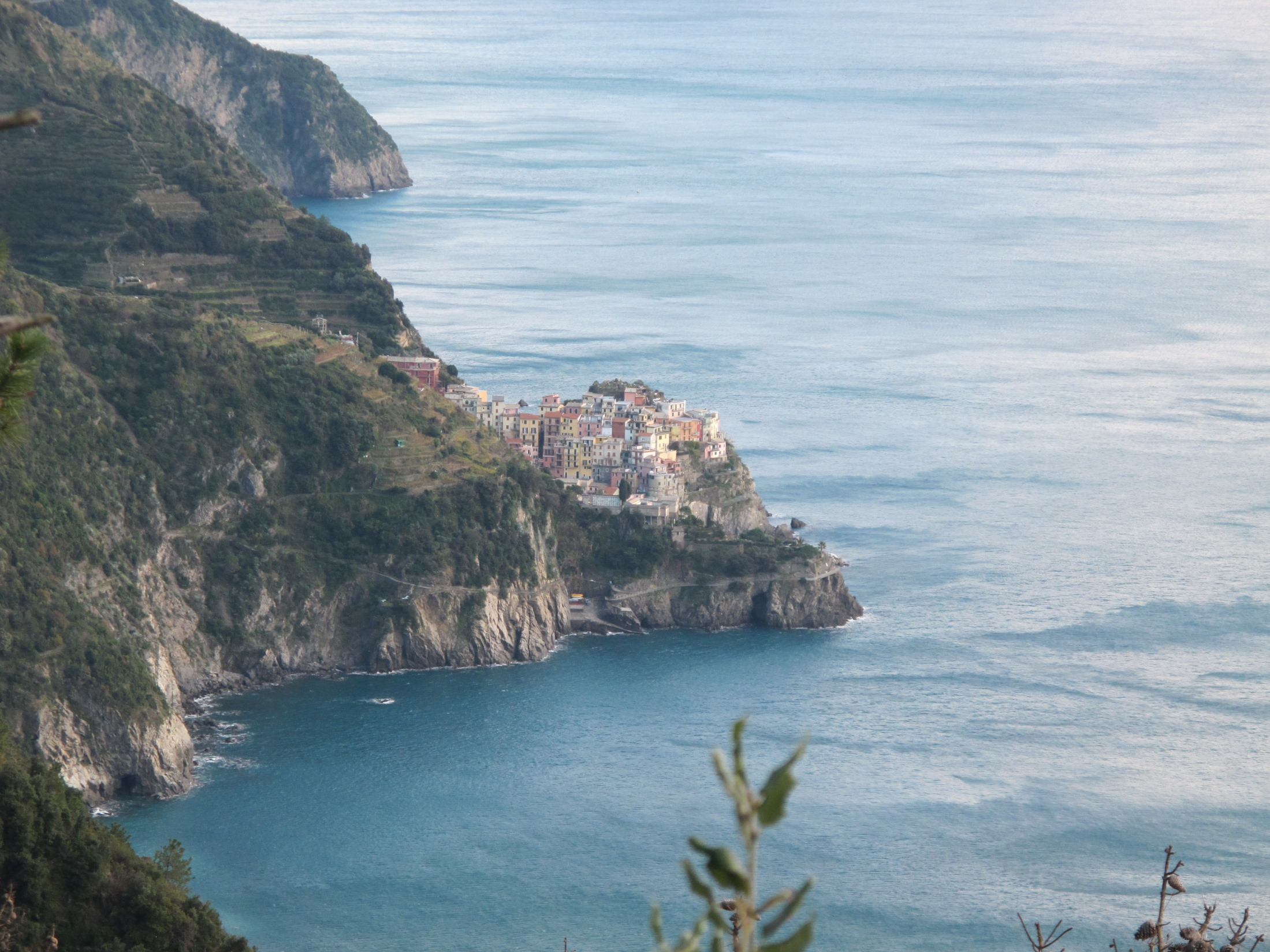 MANAROLA
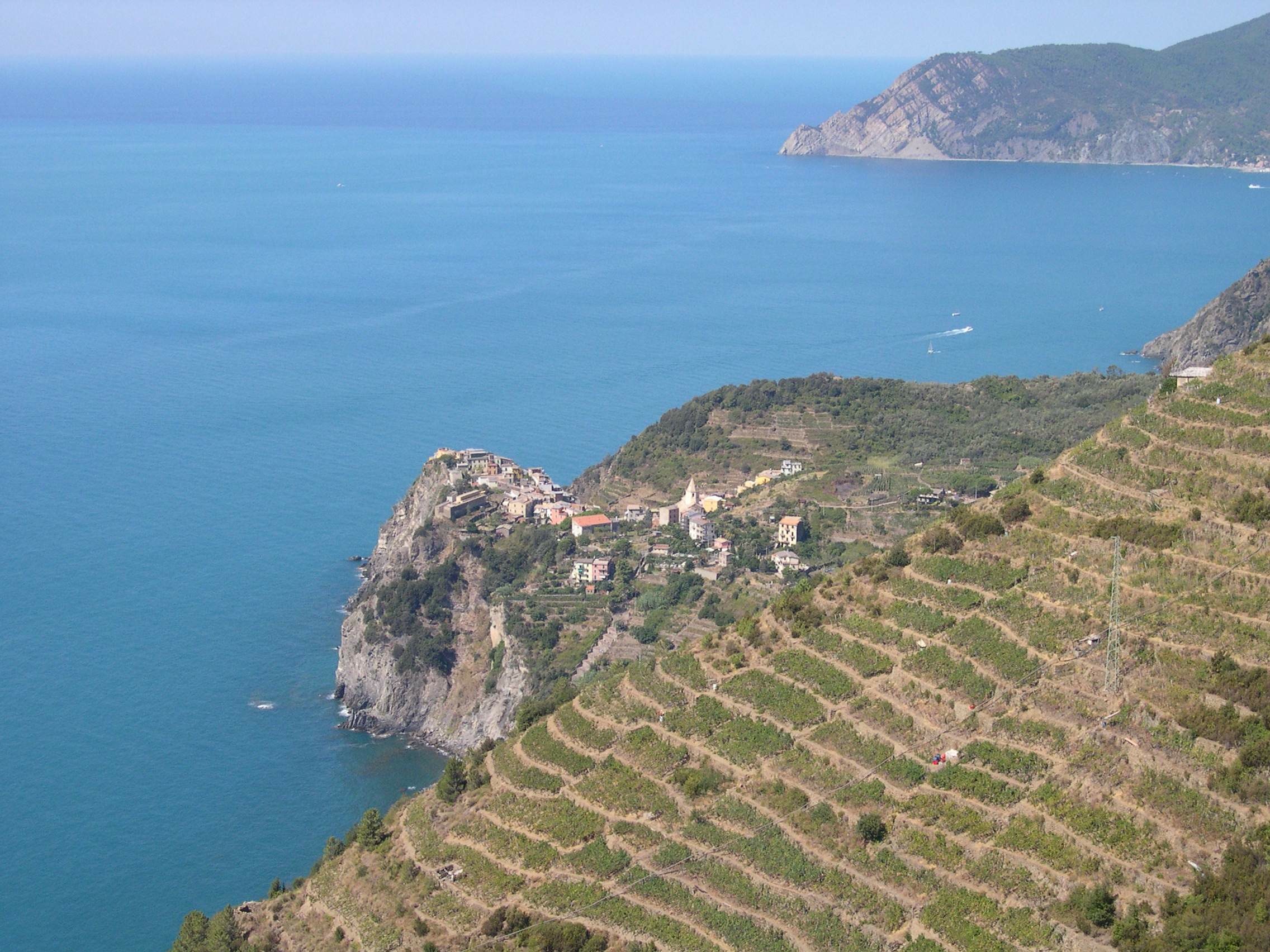 CORNIGLIA
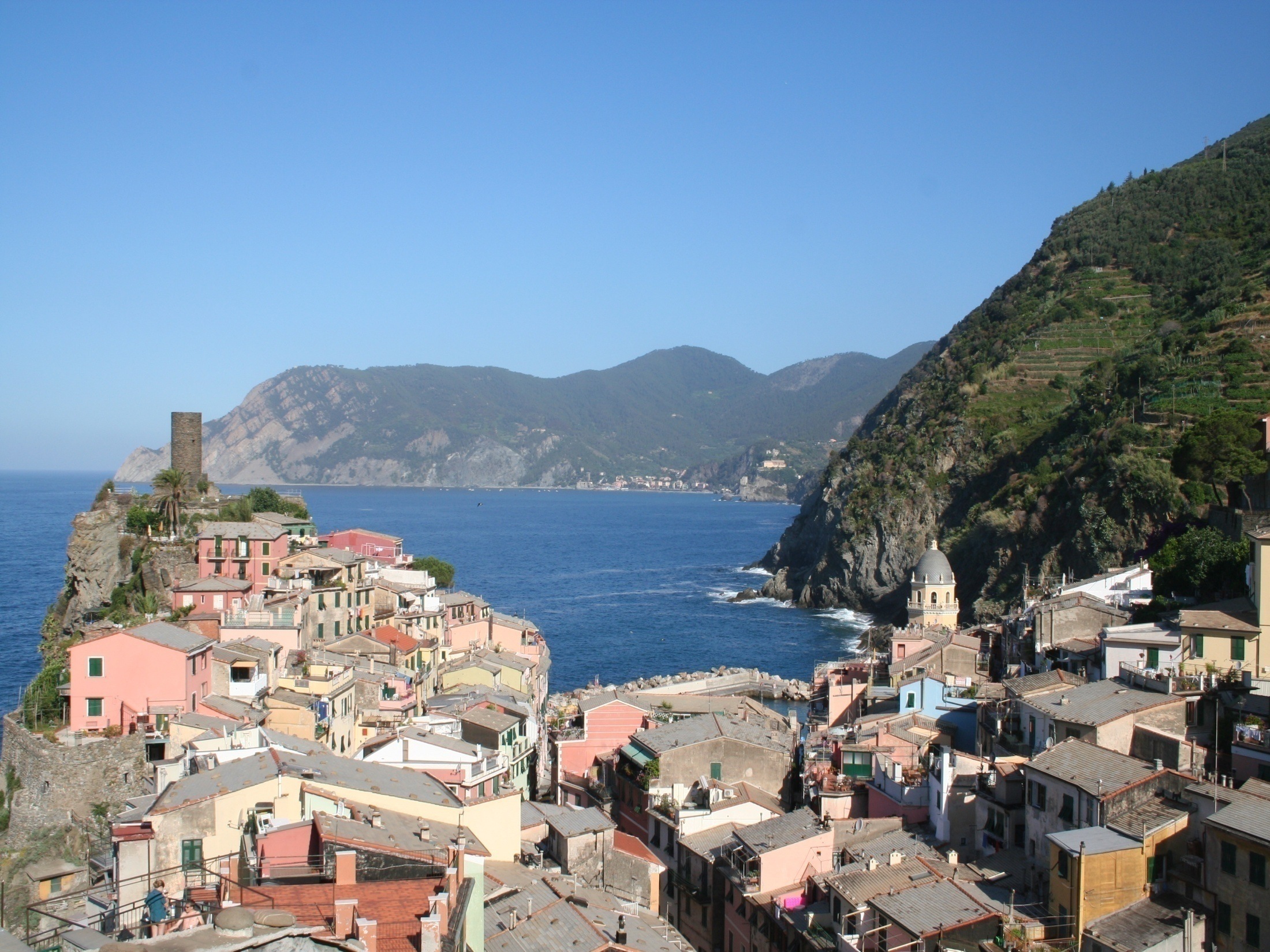 VERNAZZA
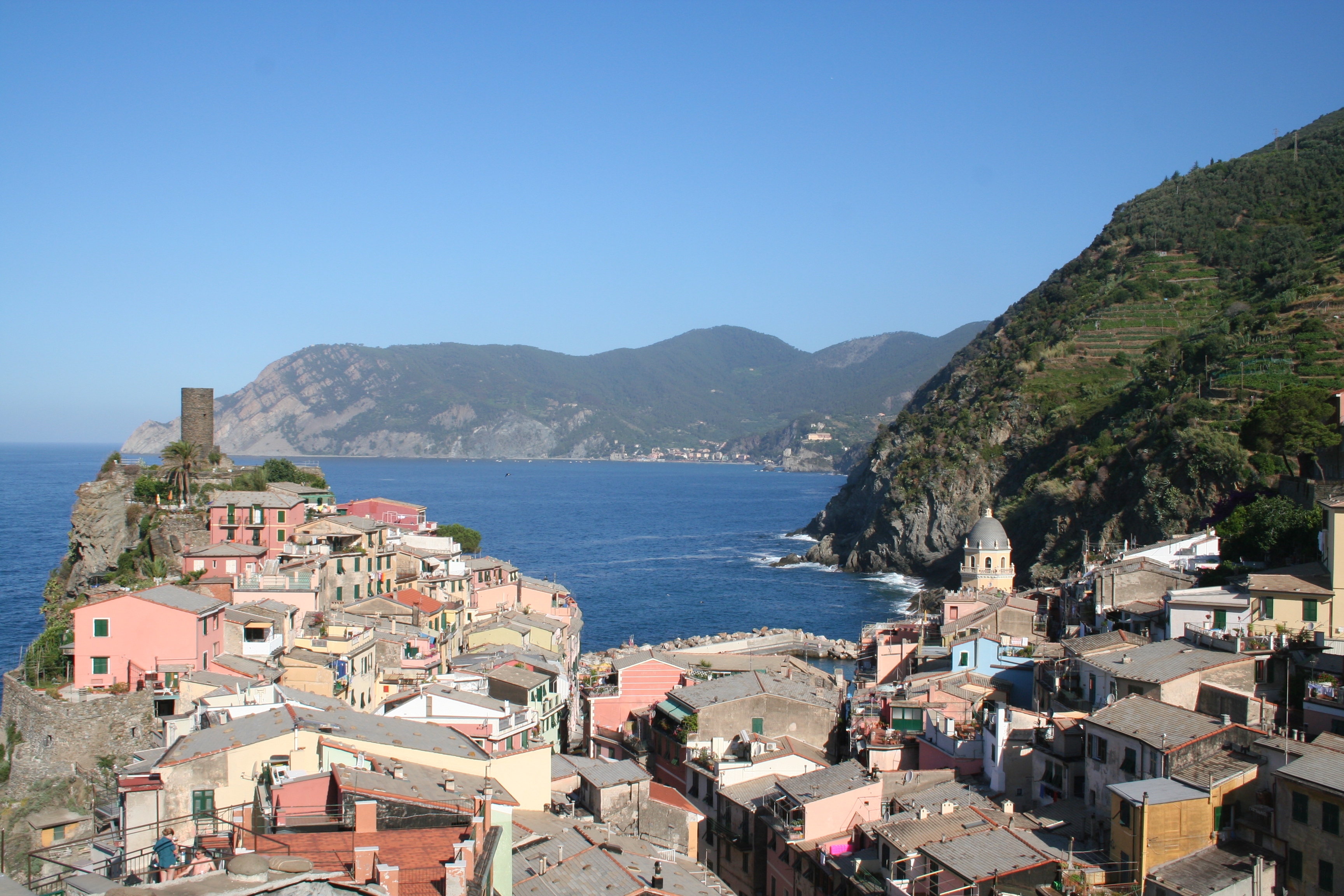 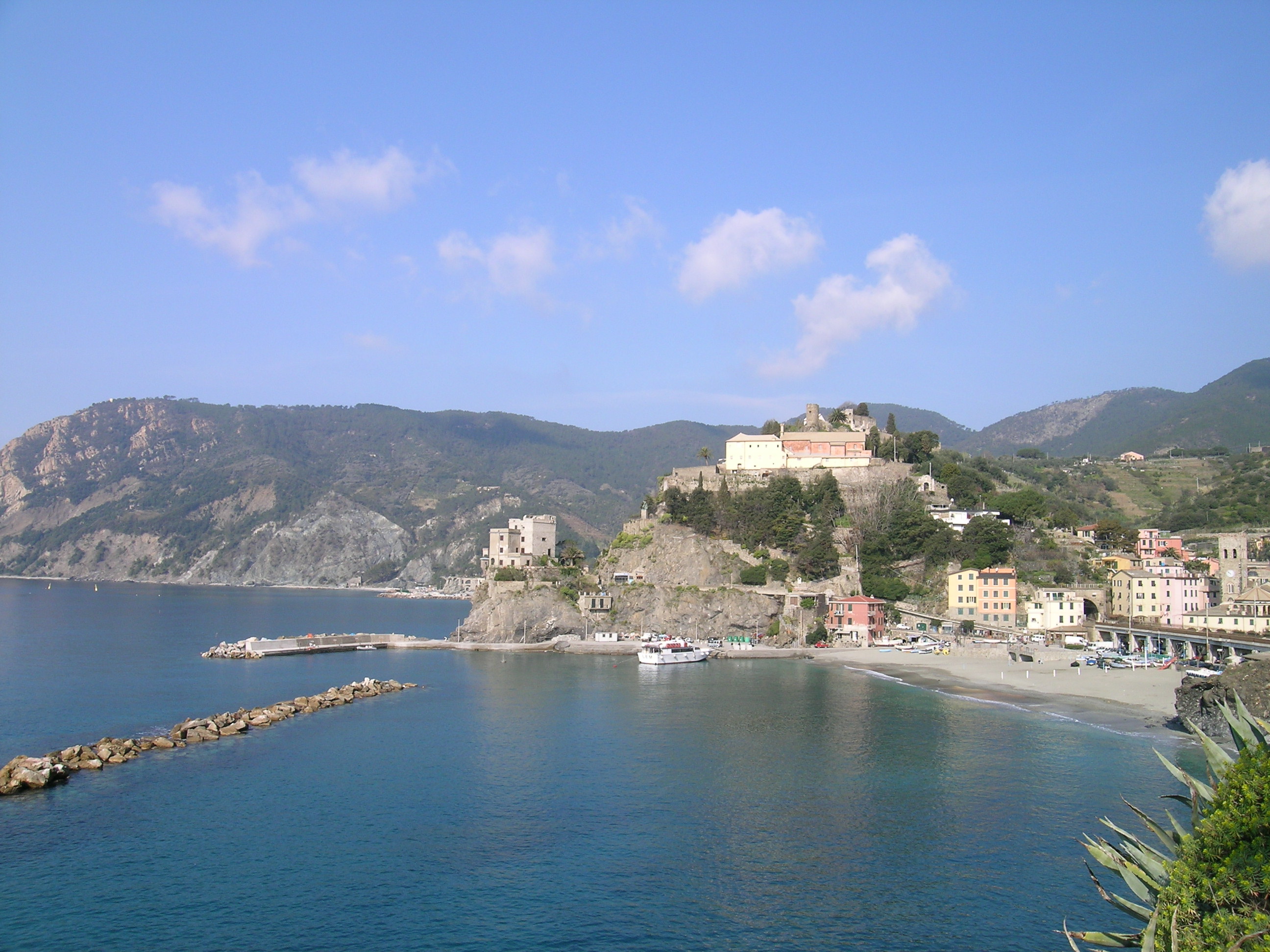 MONTEROSSO
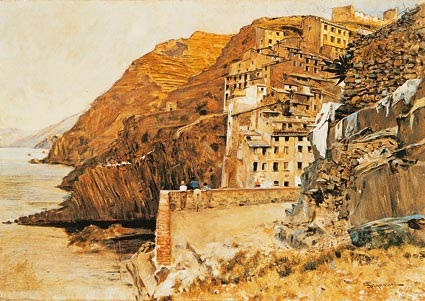 TELEMACO SIGNORINI XIX sec.
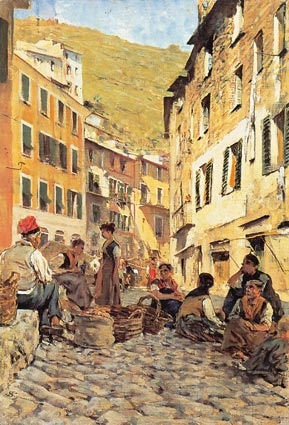 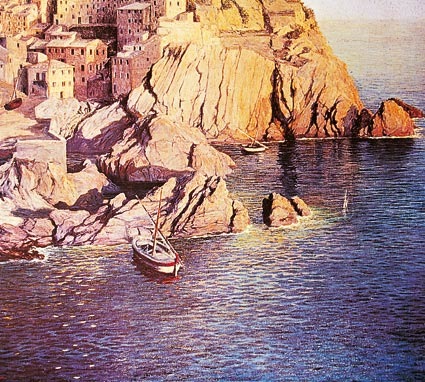 TELEMACO SIGNORINI XIX sec.
ANTONIO DICOSCOVOLO XX sec.
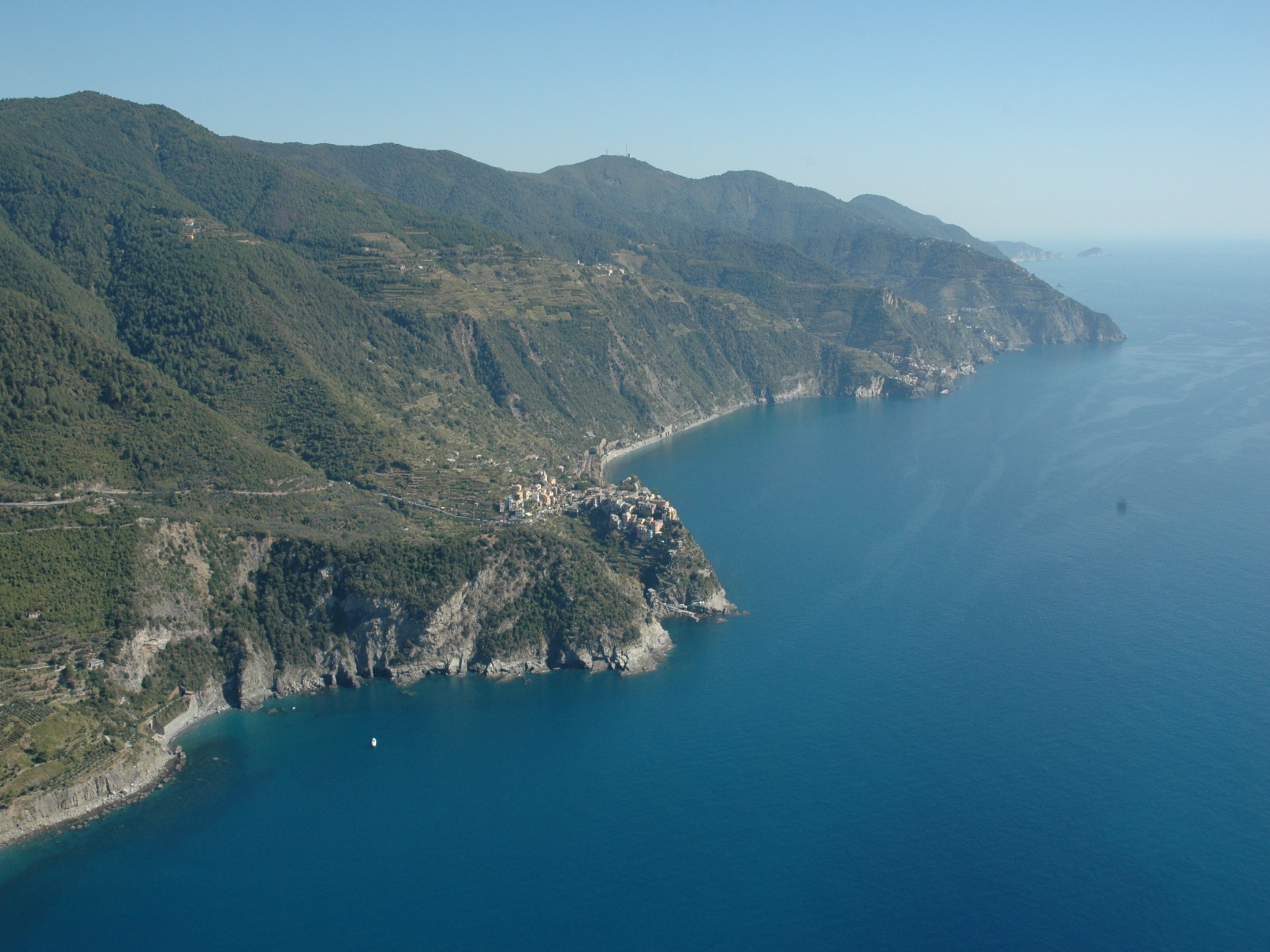 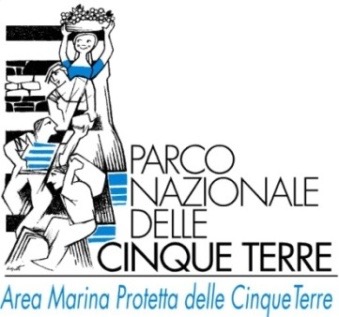 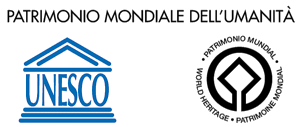 Il Parco Nazionale delle Cinque Terre
1997 Le Cinque Terre entrano nella  World Heritage List dell’UNESCO
La motivazione dell’UNESCO è la seguente:
Il comitato ha deciso di inserire questi luoghi sulla base dei criteri (ii) (iv) (v) ritenendo che la Riviera Ligure di Levante tra le Cinque Terre e Portovenere è un'area culturale di eccezionale valore, che mostra l'armonioso rapporto tra uomo e natura cui si deve un paesaggio di straordinaria bellezza, scenica dimostrazione di un tradizionale modo di vivere che si è conservato per mille anni e che continua a svolgere un'importante funzione socio economica nella vita della comunità.
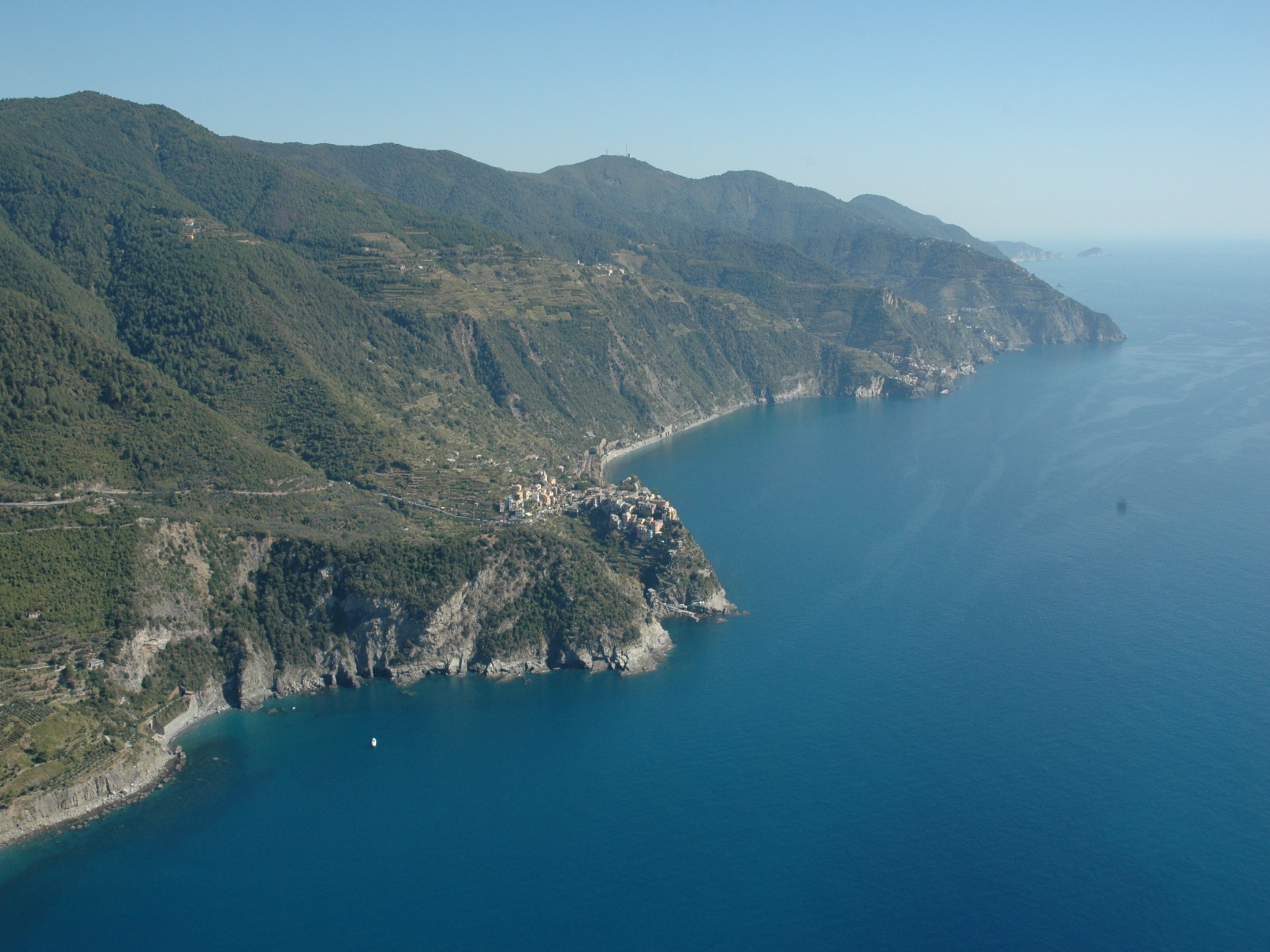 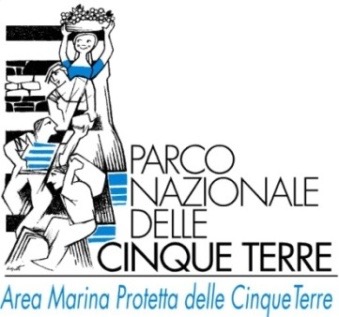 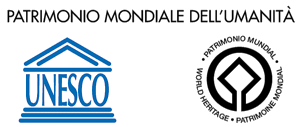 Il Parco Nazionale delle Cinque Terre
IL TERRITORIO DEL PARCO NAZIONALE

Tutto il territorio ricade nei Comuni di Riomaggiore, Vernazza e Monterosso e parte del territorio comunale della Spezia (Tramonti, Biassa), Levanto (Punta Mesco)

Per un totale di 3.844 ettari per il Parco Nazionale e 4591 ettari per l’Area Marina Protetta

POPOLAZIONE: circa 4.000 residenti all’interno dei confini del Parco al 31/12/2018

PRESENZE TURISTICHE: circa 3,1 milioni ogni anno attraverso i nostri sentieri e centri storici
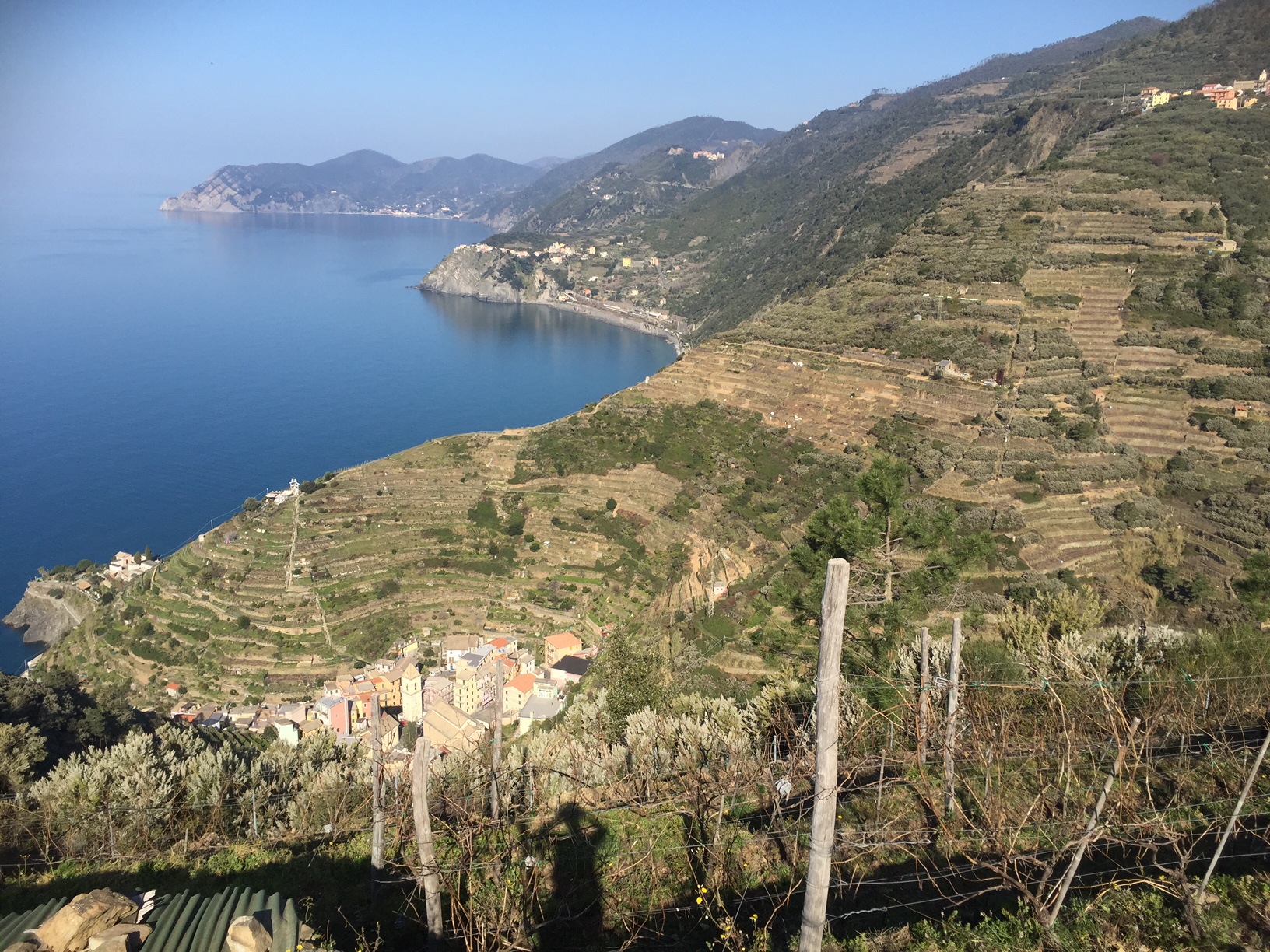 OROGRAPHY AND GEO-MORPHOLOGY
AVERAGE HEIGHT 580 m
HIGHEST MOUNTAIN 820 m
INCLINATION often over 70%
Rocks: SAND STONES
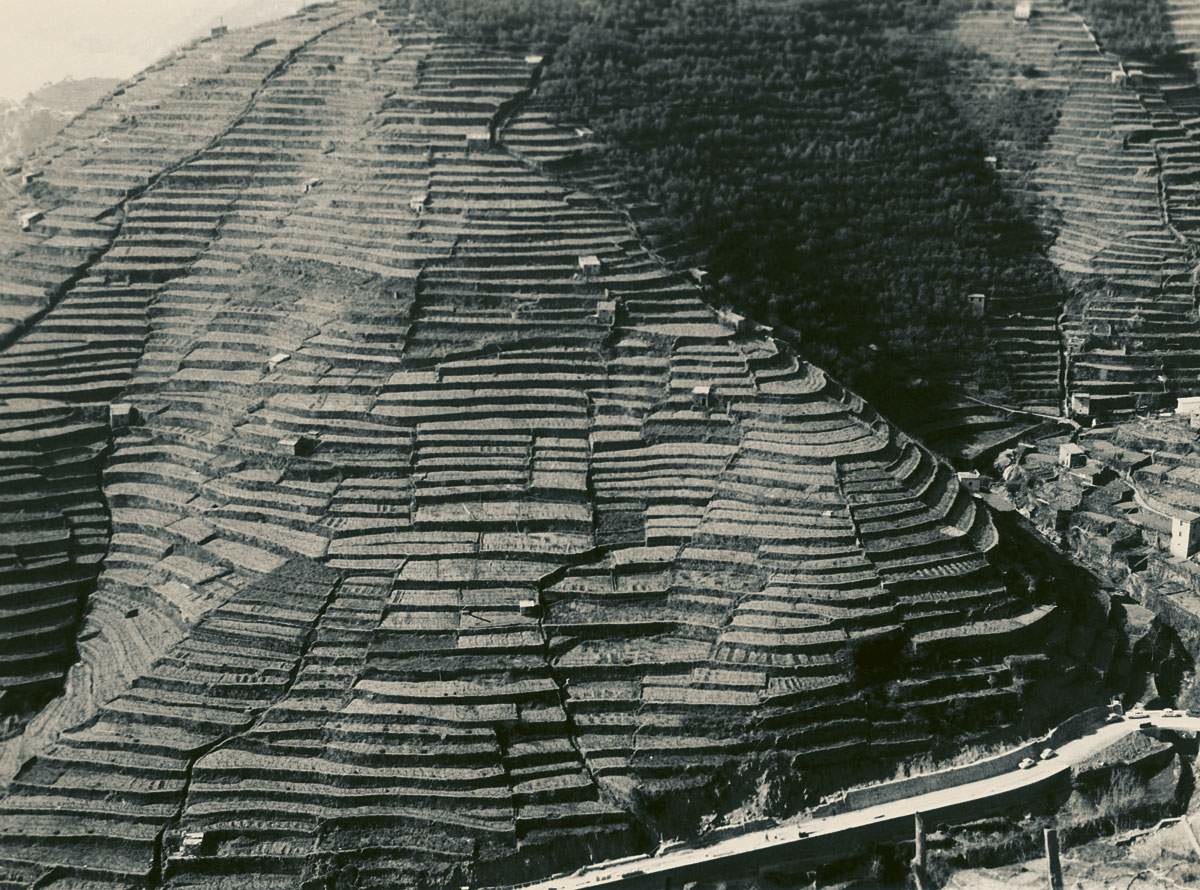 6.000 km lineari di muri a secco per un totale di oltre 8 milioni di metri cubi di pietre messe in opera
Un paesaggio creato dall’uomo,  come risultato della realizzazione di terrazzamenti quali unico mezzo per poter rendere coltivabili i versanti.
Questi terrazzamenti sono sostenuti da muri a secco costruiti esclusivamente con pietre senza l’ausilio di alcun legame cementizio.
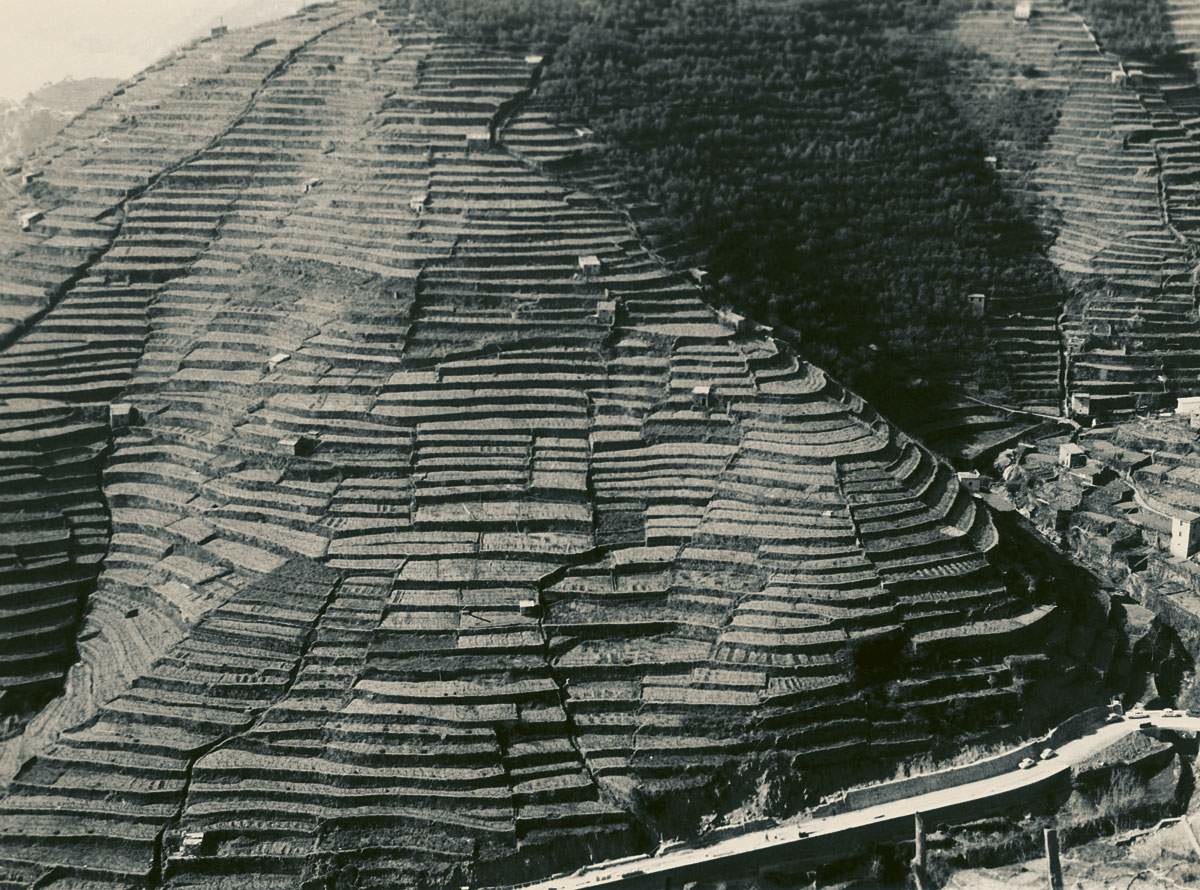 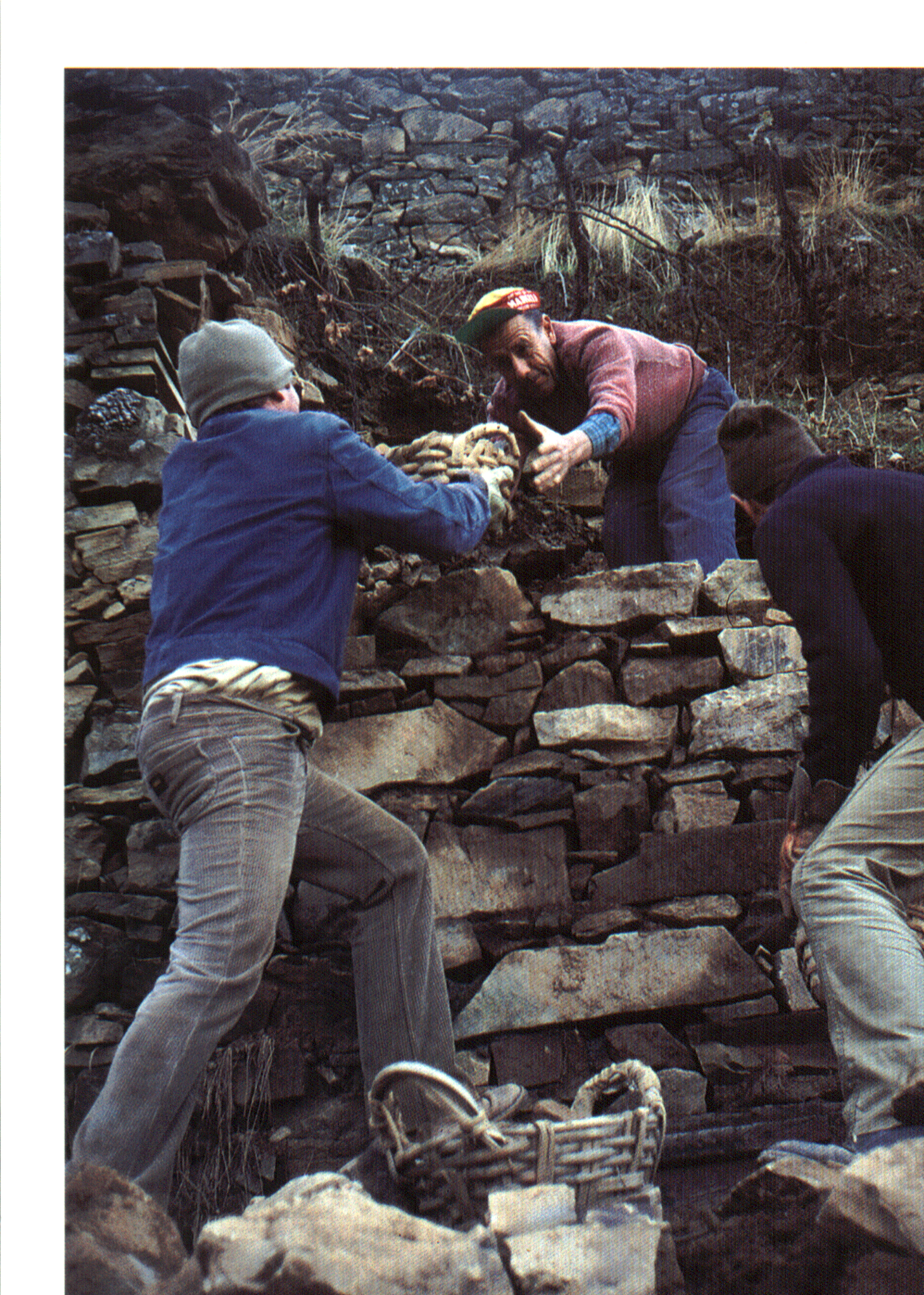 Considerando le superfici terrazzate e la loro estensione lineare, possiamo calcolare che la realizzazione di questo peesaggio antropico ha richiesto il lavoro di 2.000 persone impiegate giornalmente per più di due secoli
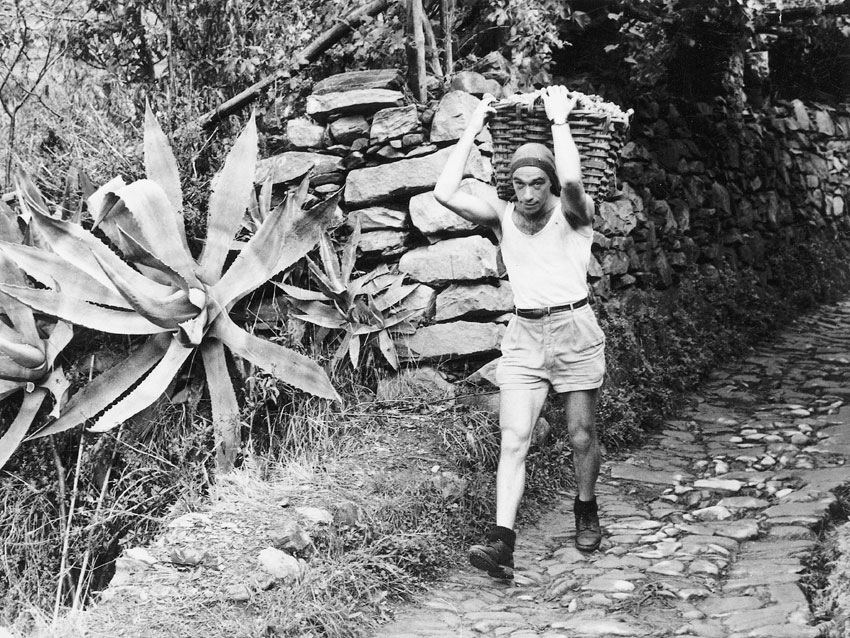 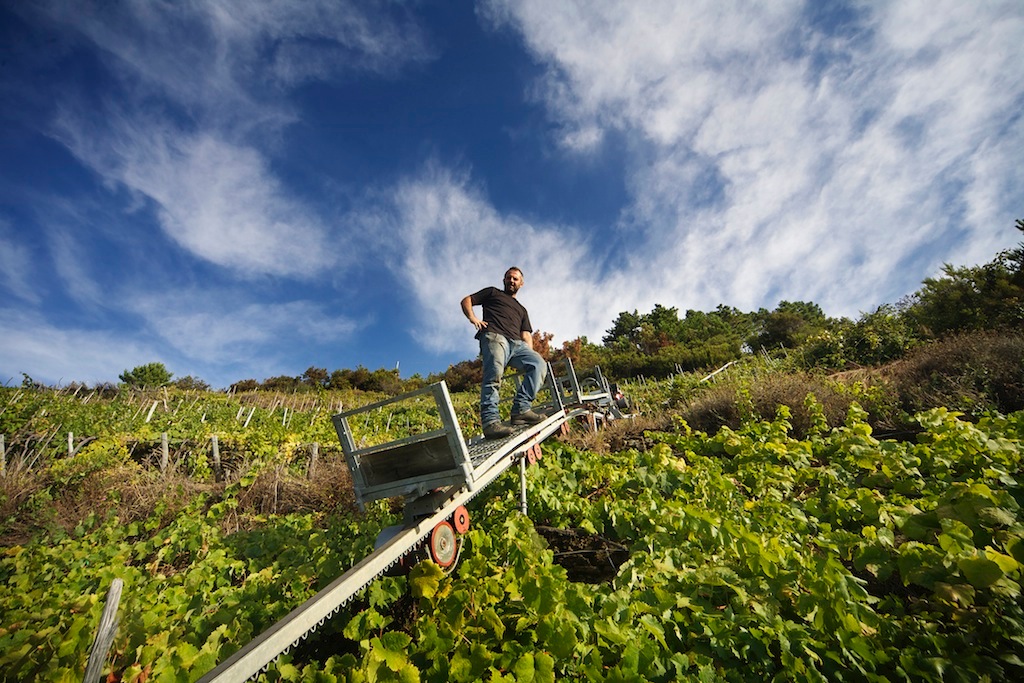 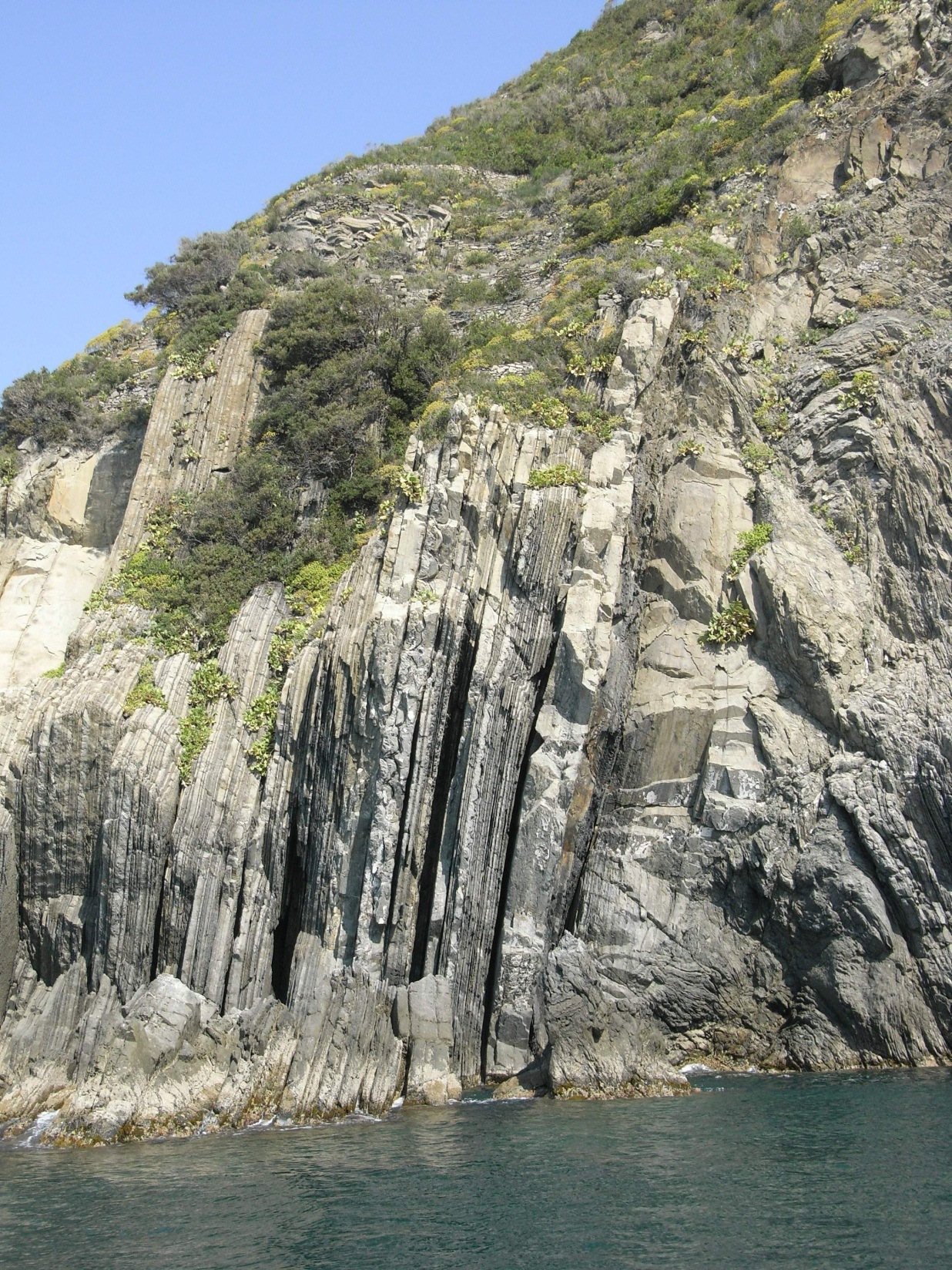 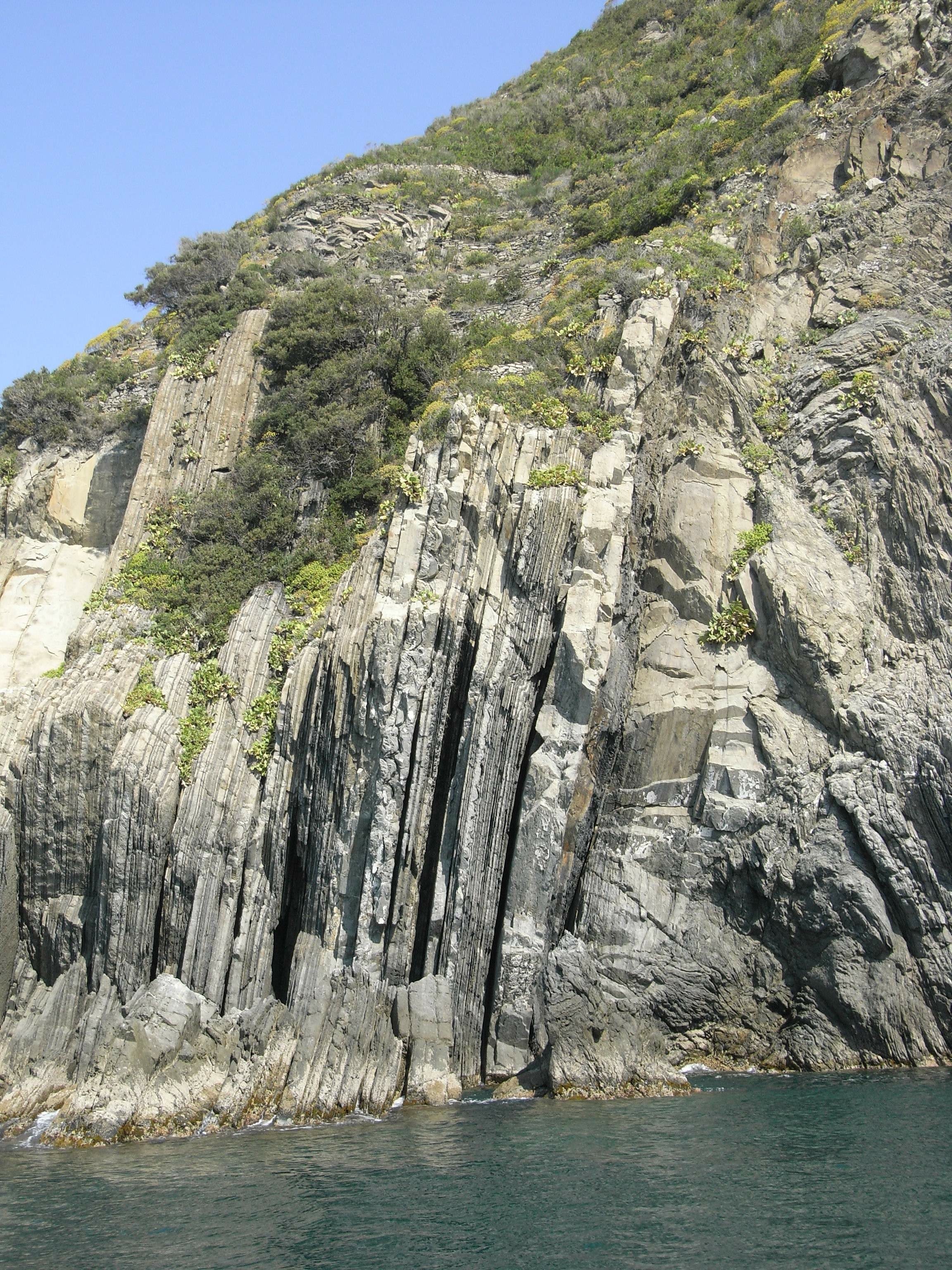 12 m slm
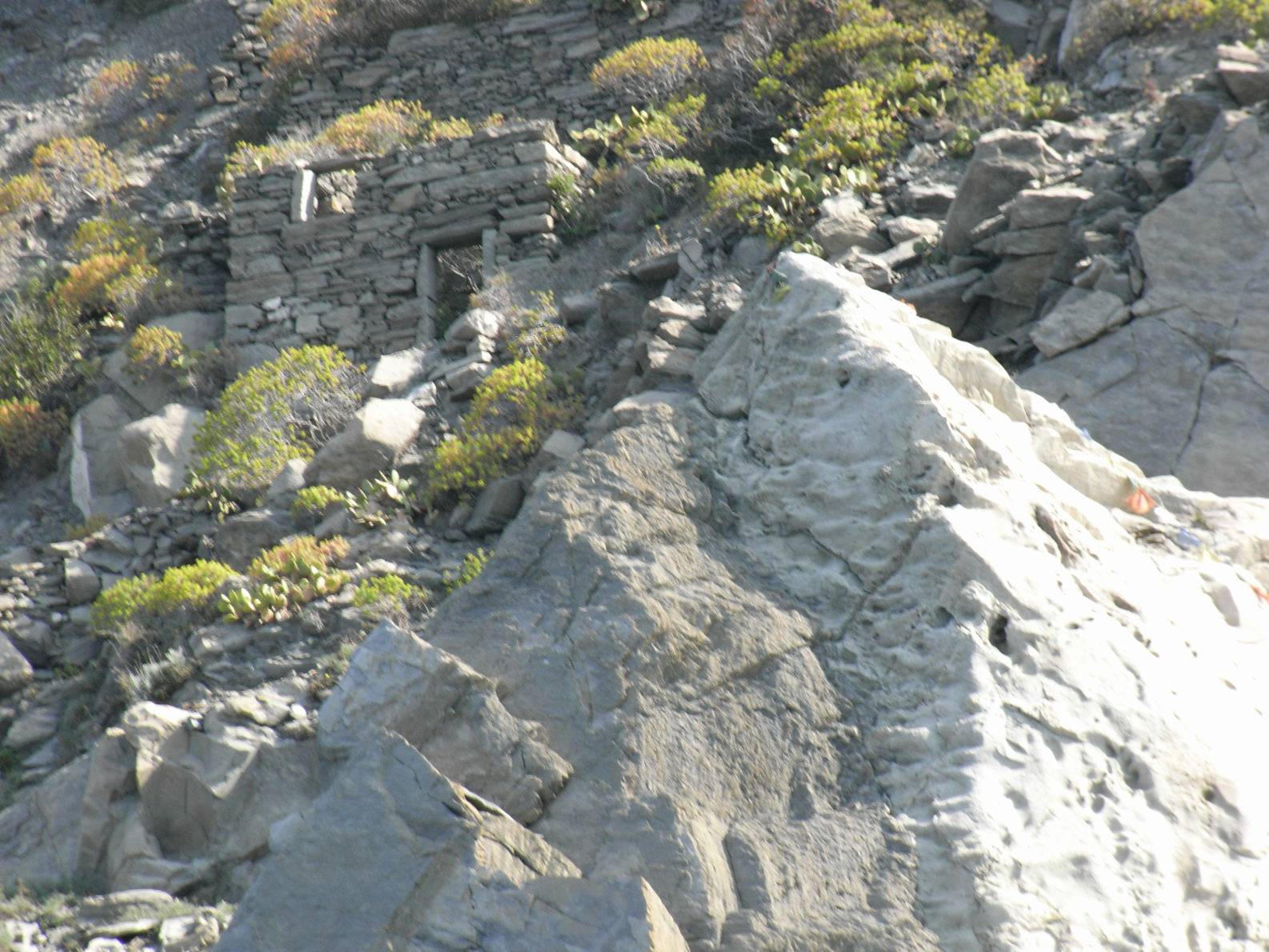 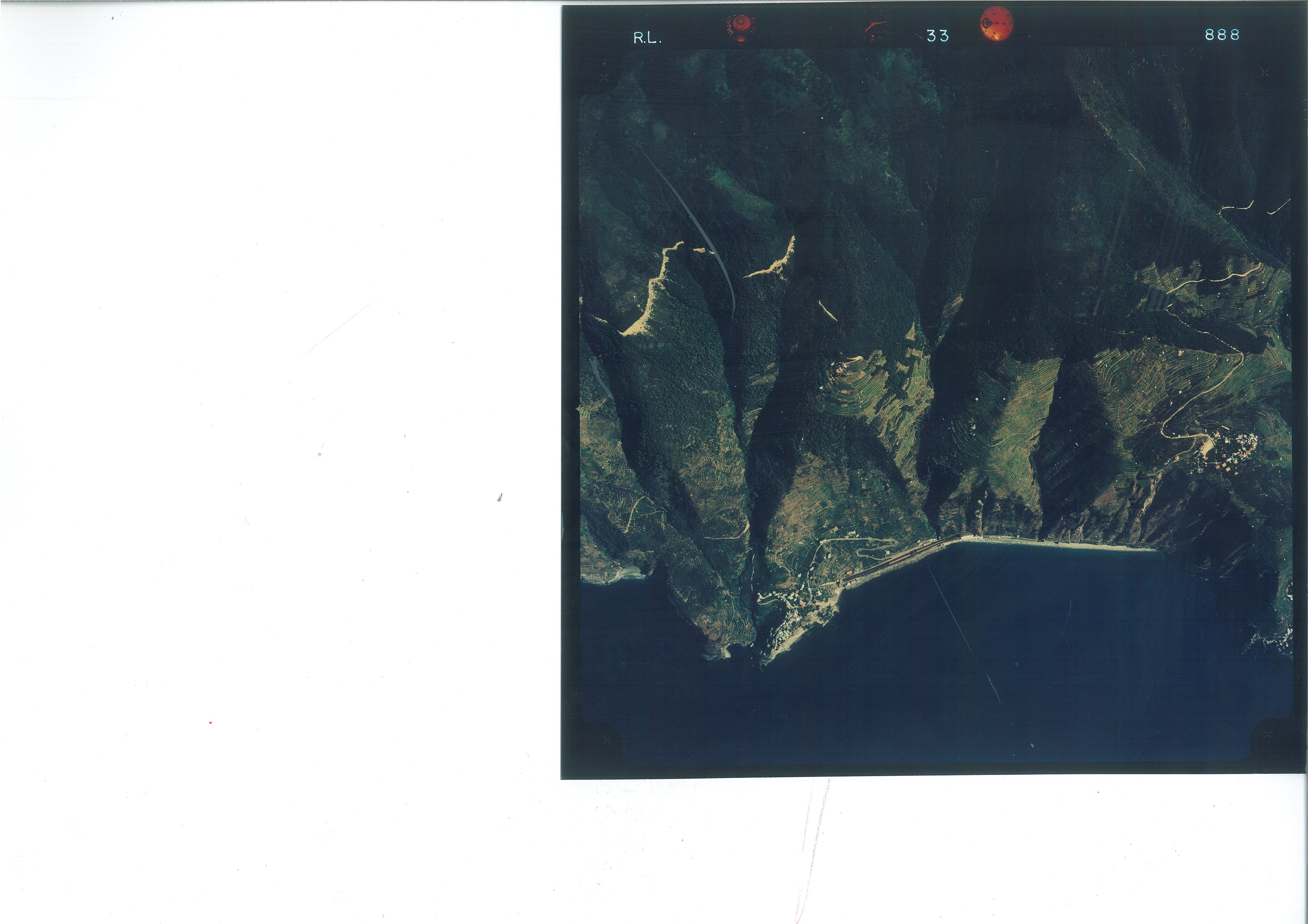 1973
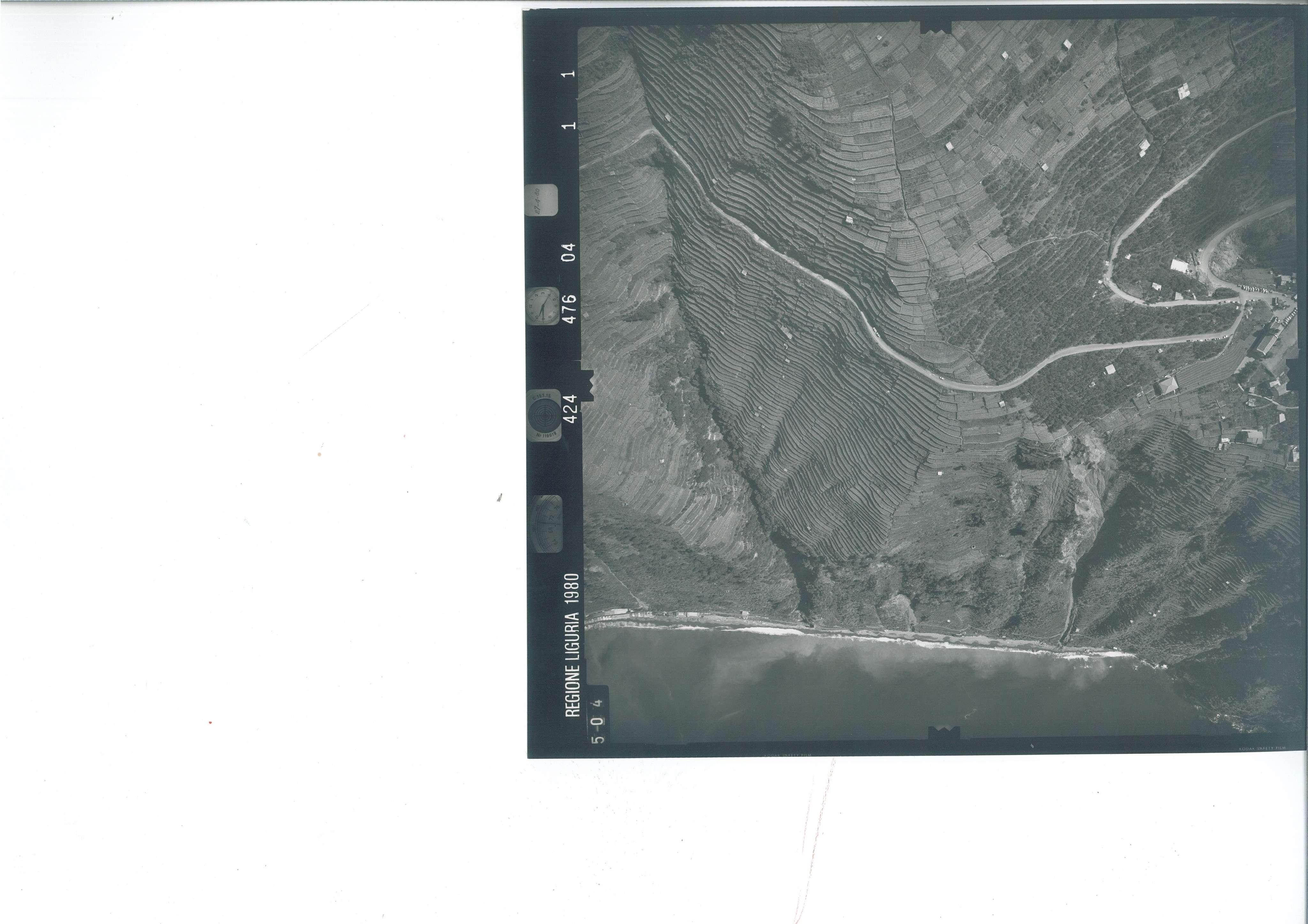 1980
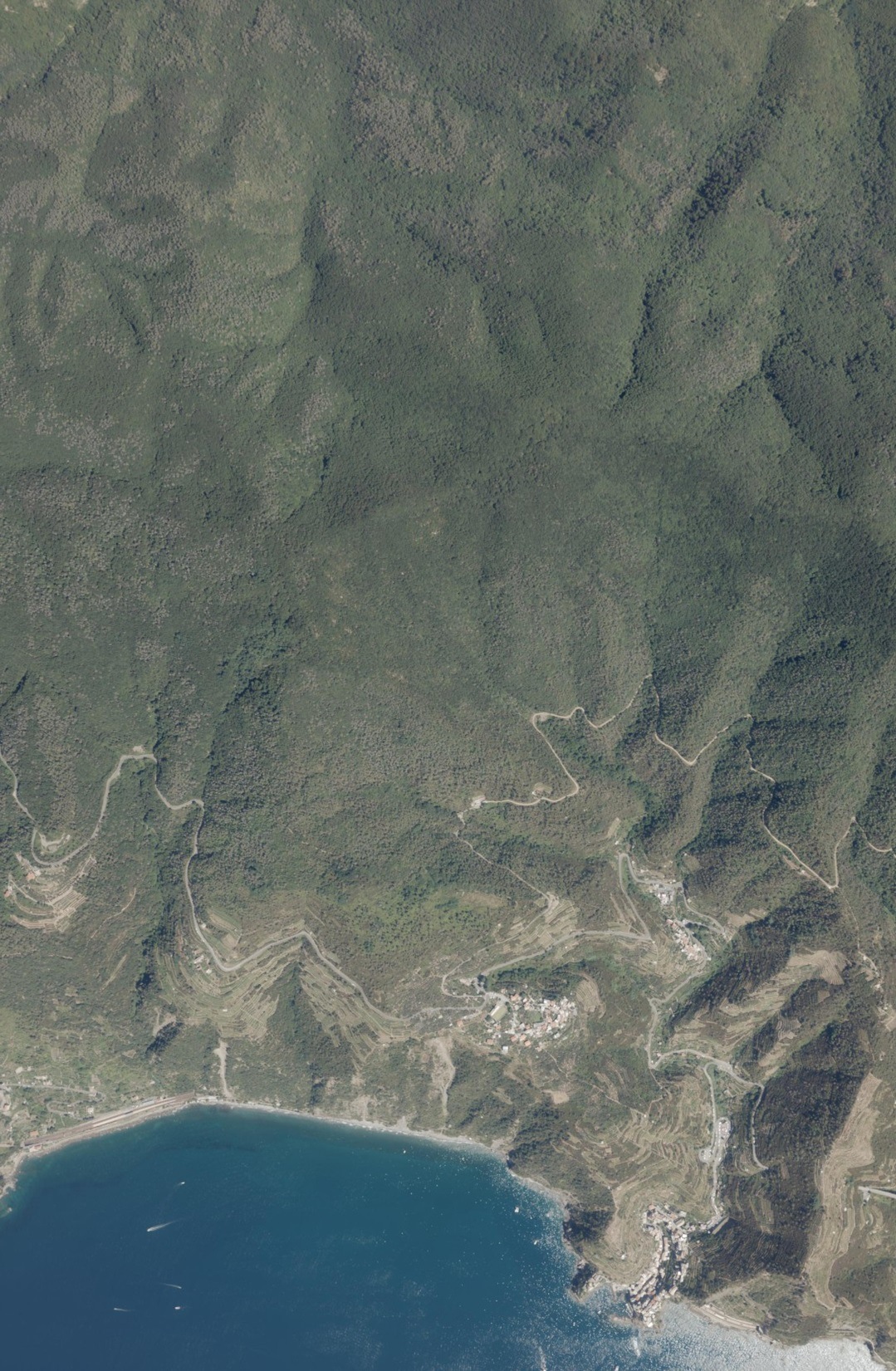 2015
Superficie complessiva del parco 3872 ha
1900-------1800 ha di vigneto produttivo
1973-------1200 ha di vigneto produttivo
2016-------100 ha di vigneto produttivo
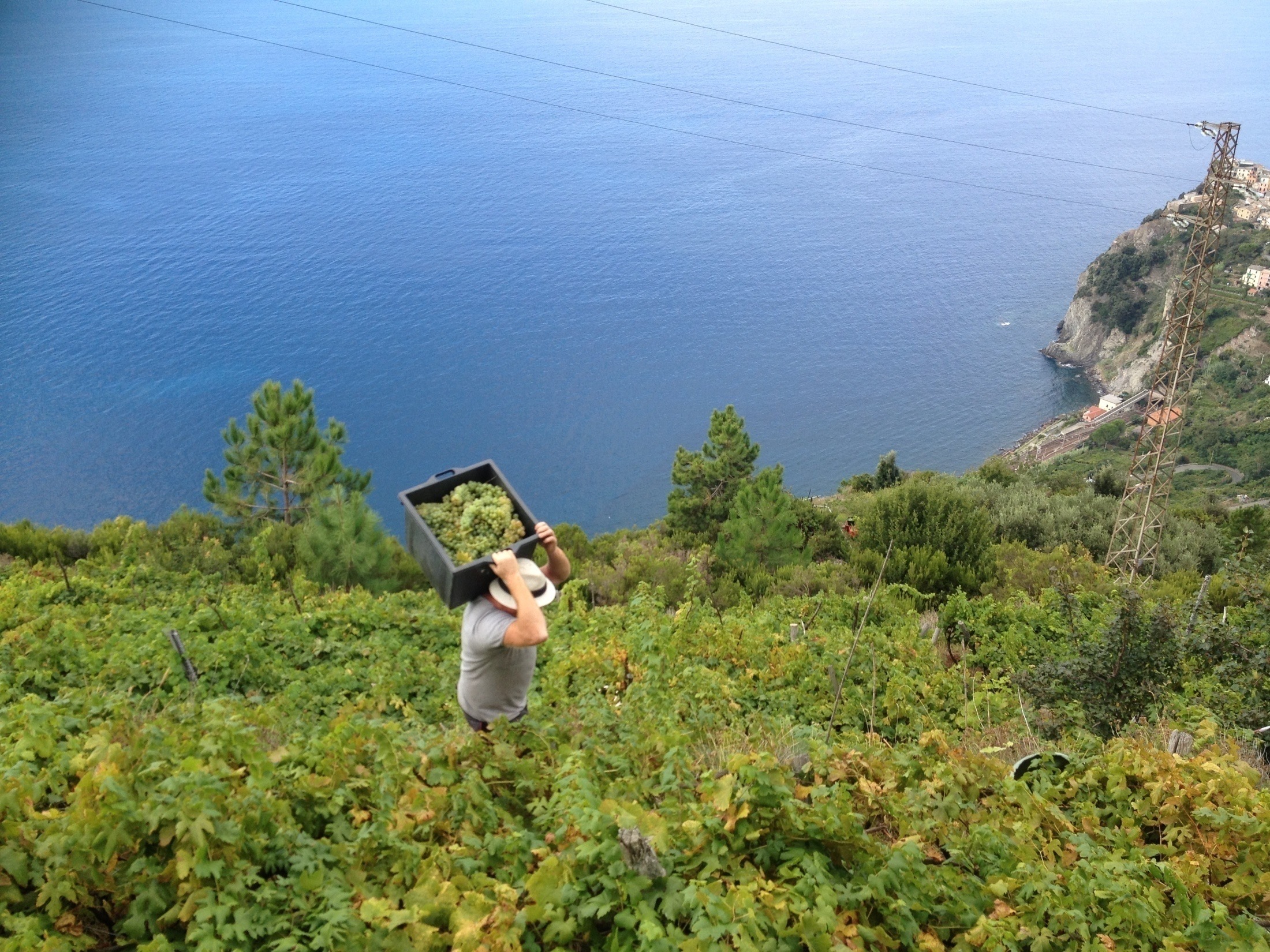 Parco Cinque Terre, la realtà produttiva
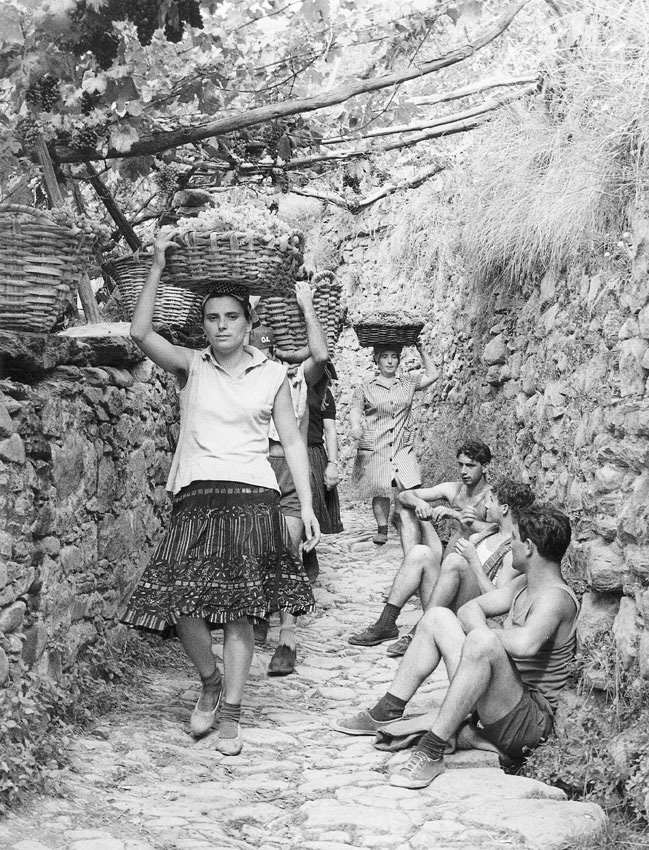 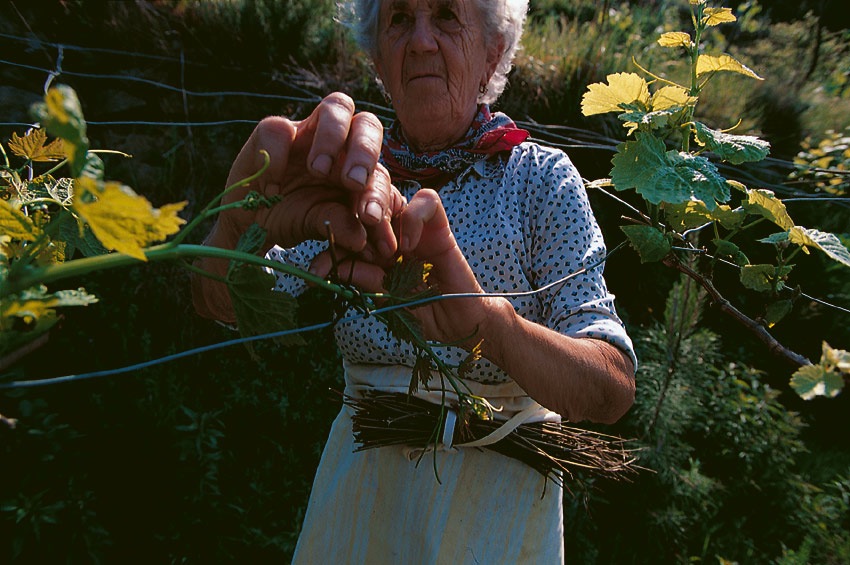 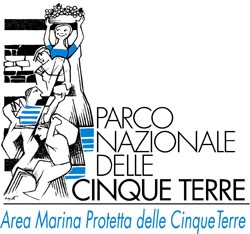 Cinque Terre – Tourism overcrowding affecting urban areas
An average of 3 million tourists per year – in 2019 a higher number of criuse ships per day  is expected at La Spezia harbor
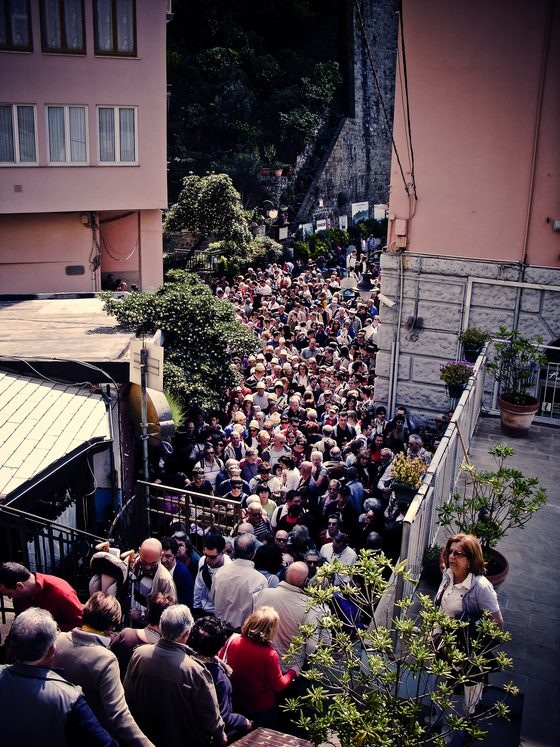 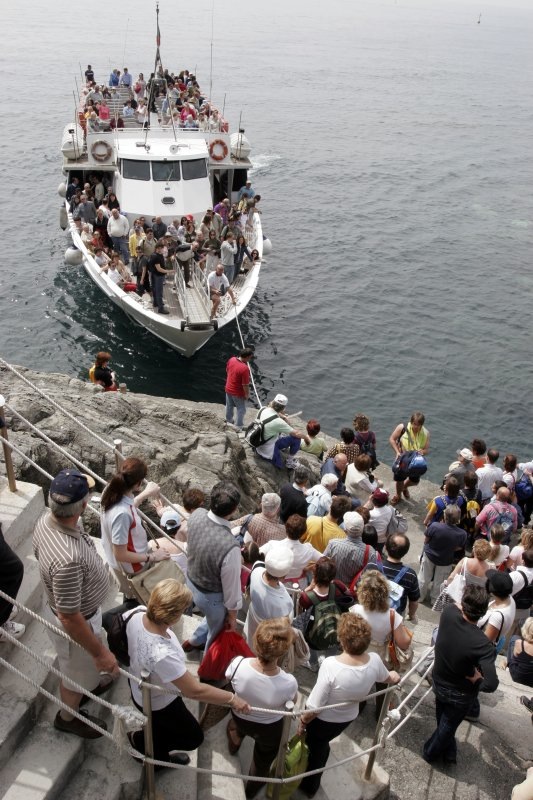 Riomaggiore train station
Vernazza train station
Riomaggiore Harbour
www.parconazionale5terre.it
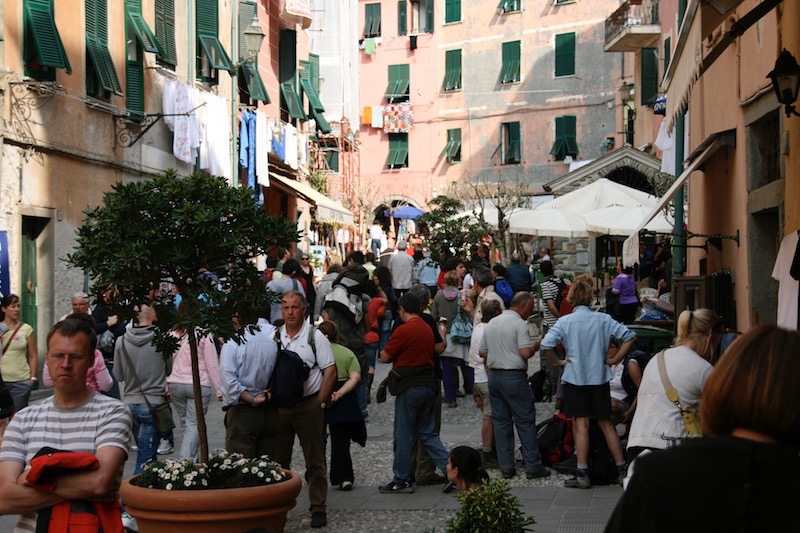 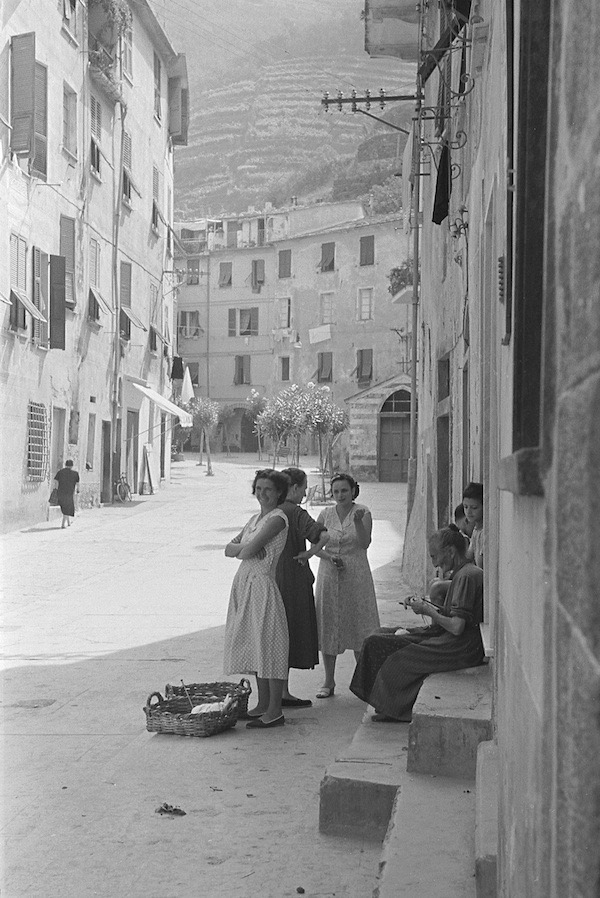 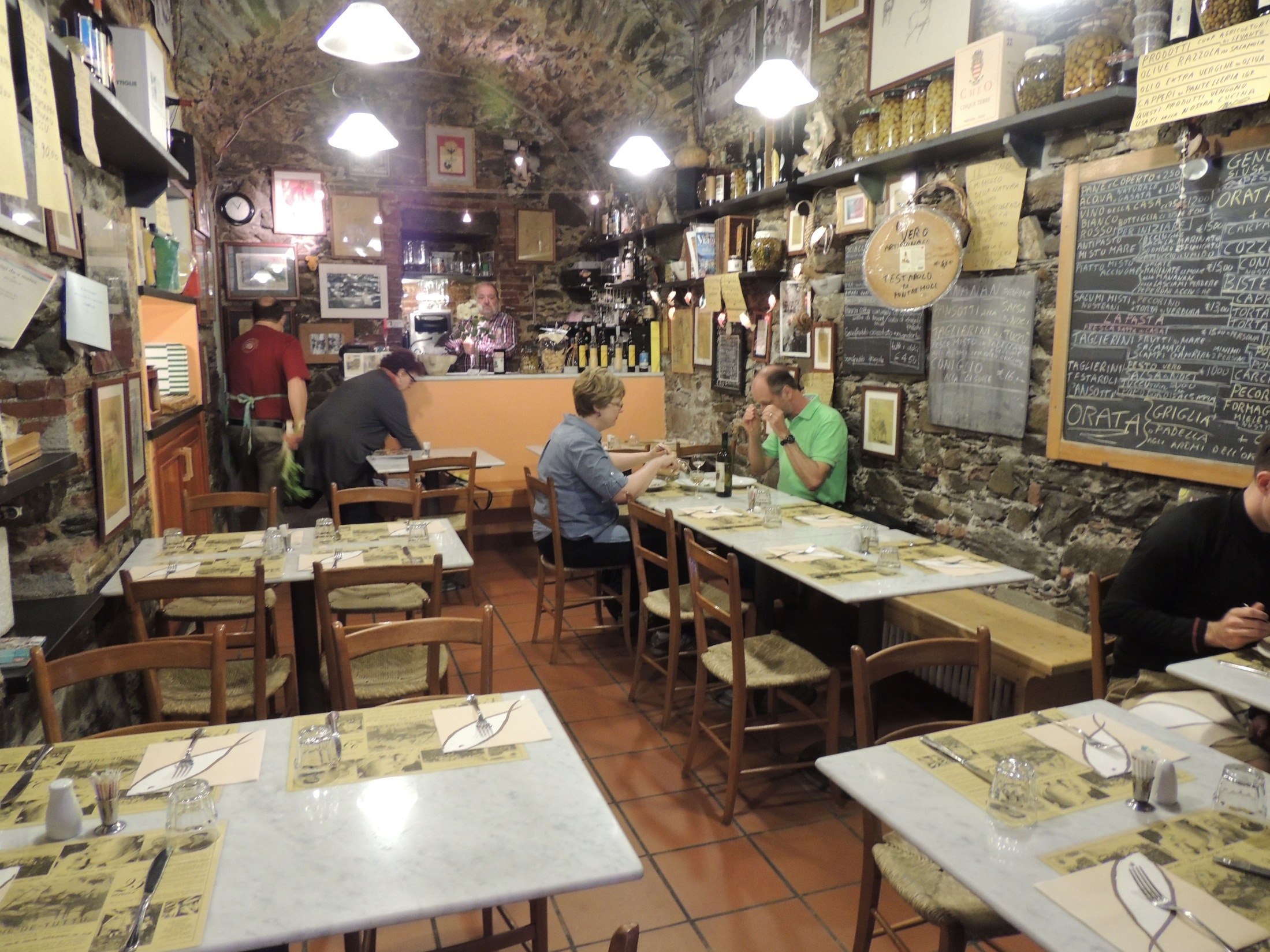 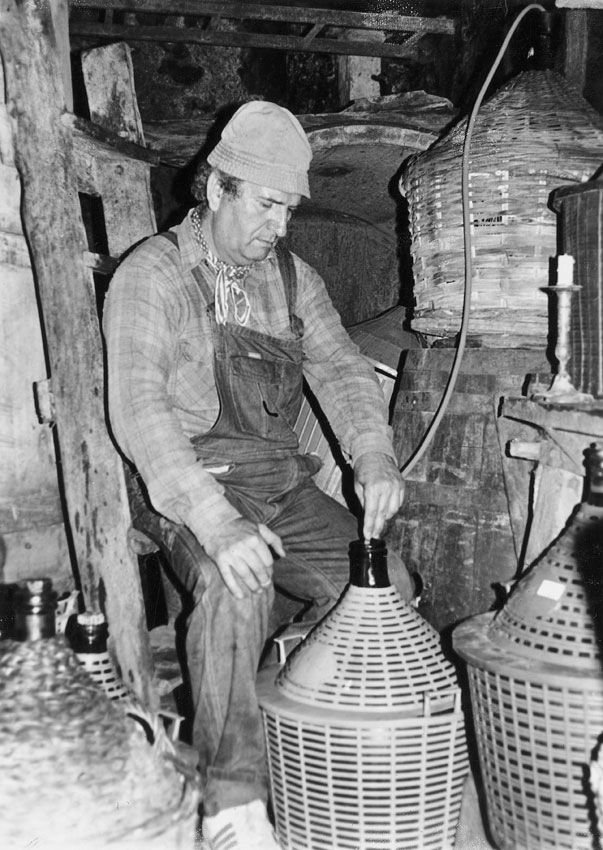 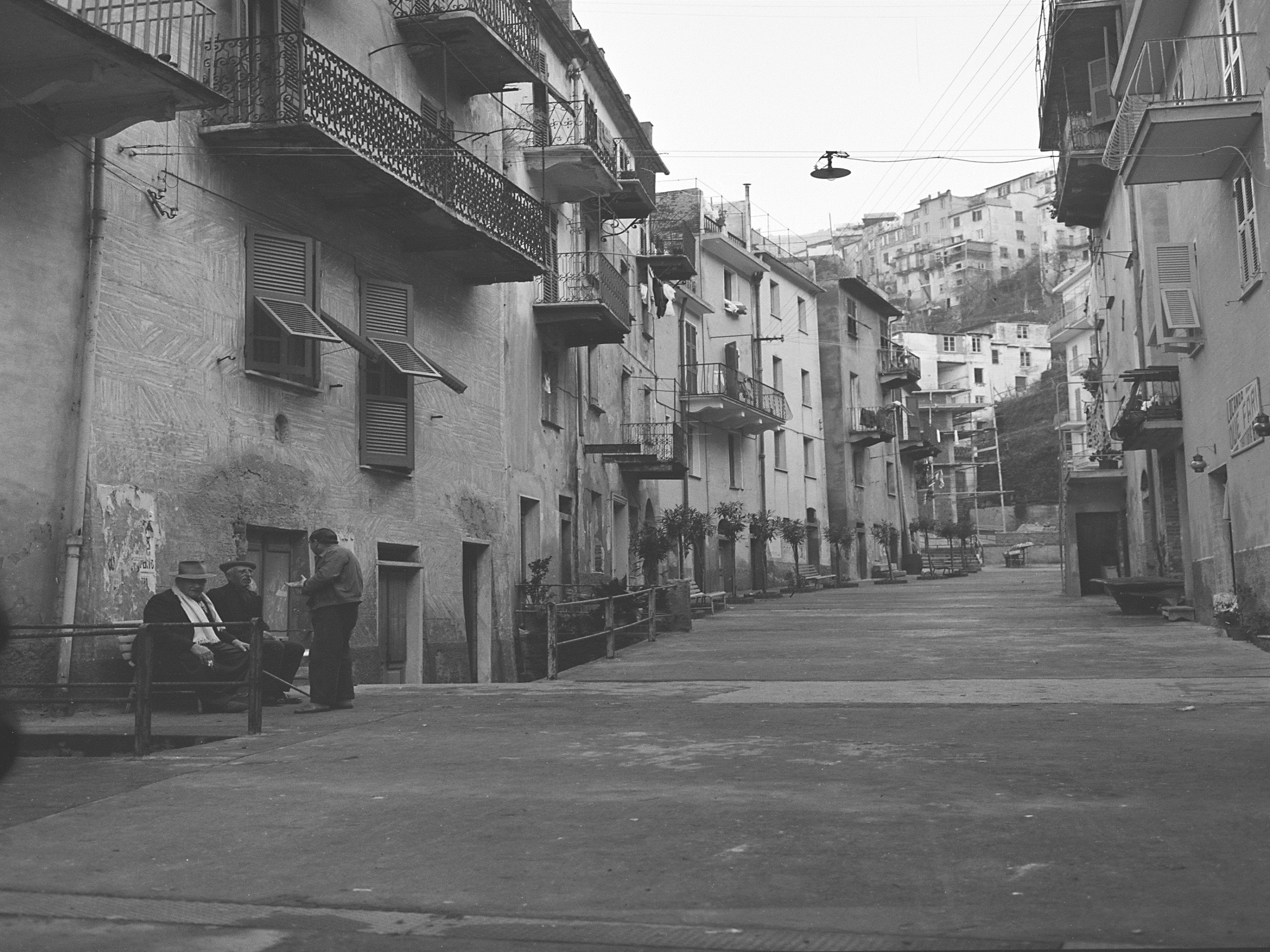 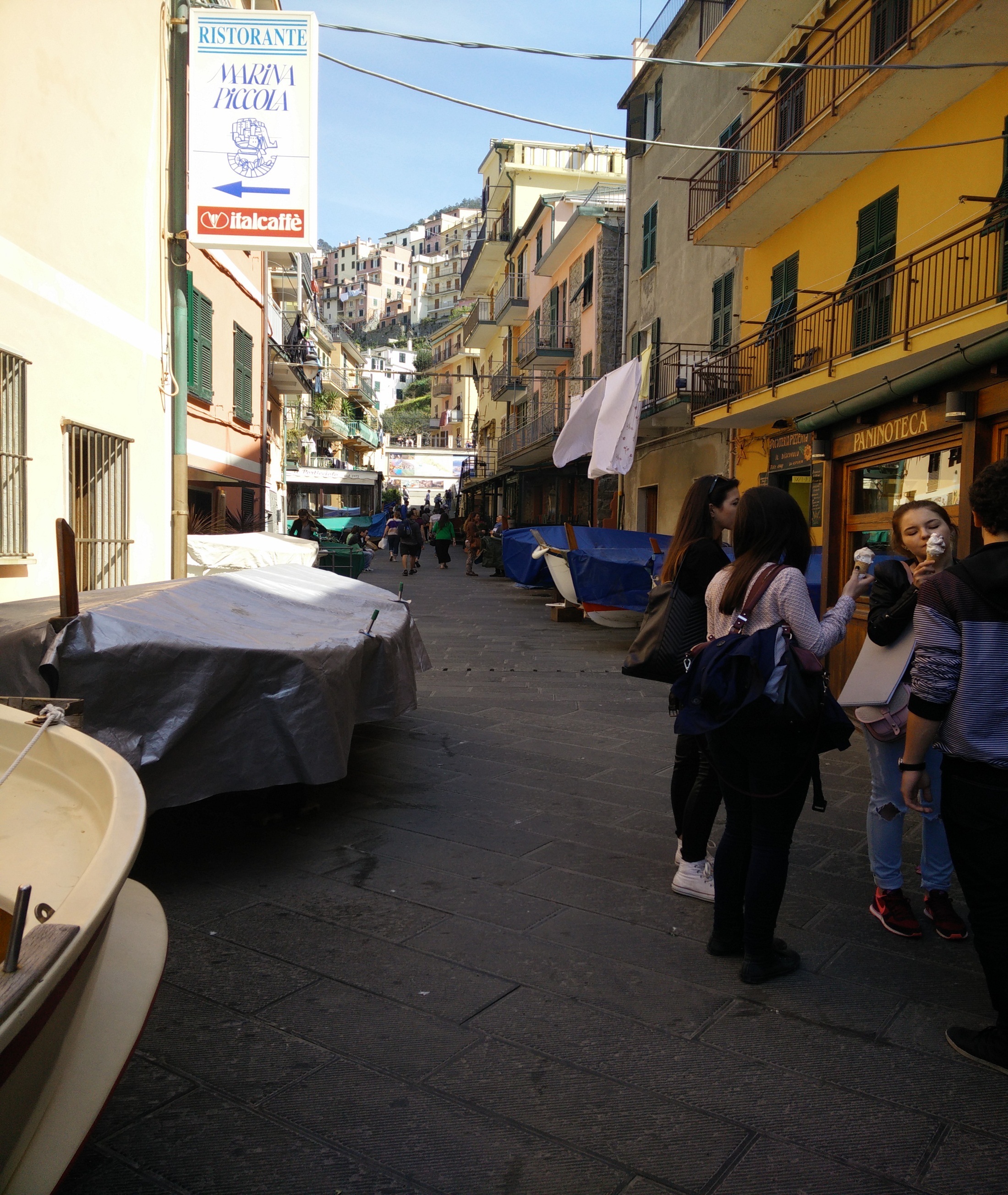 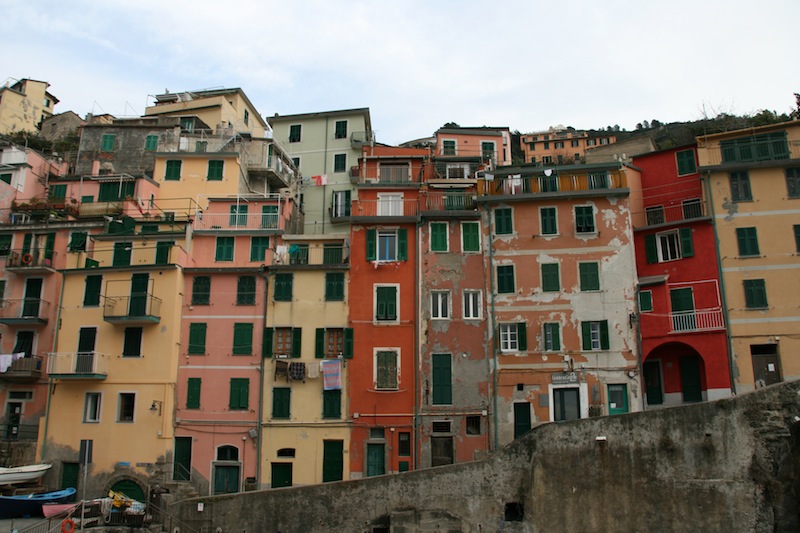 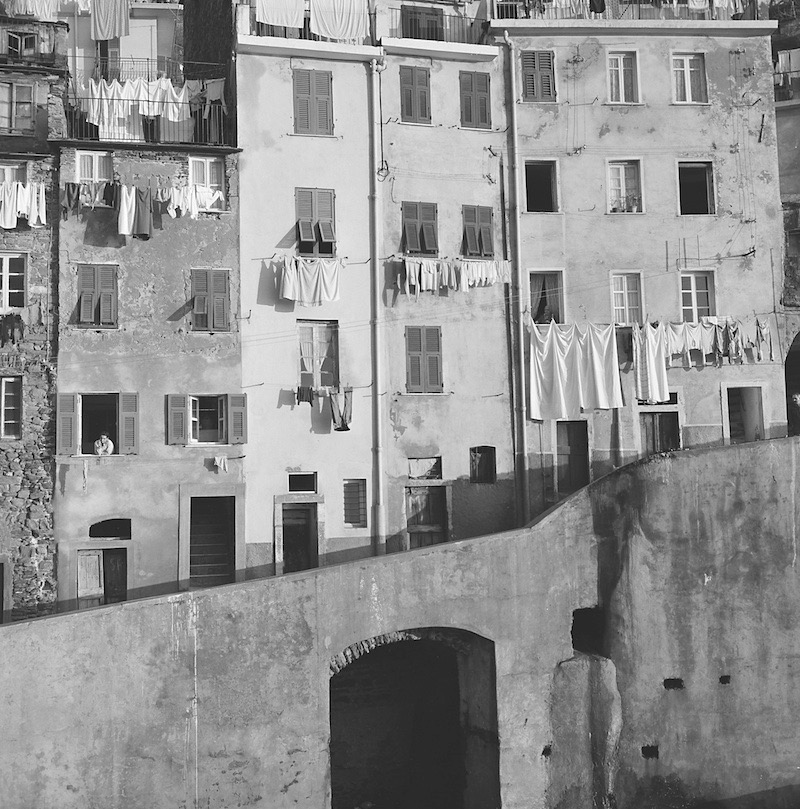 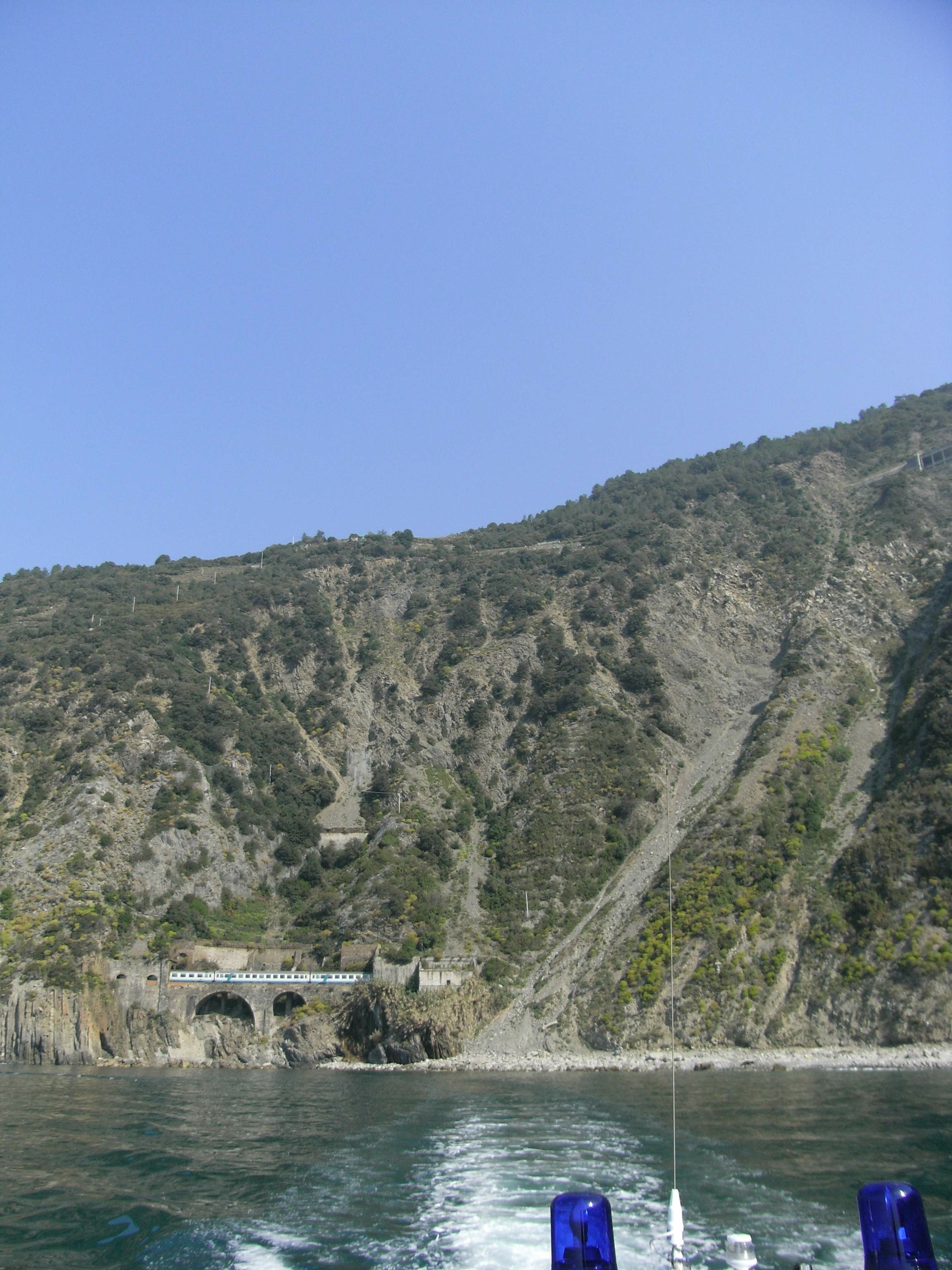 A partire dagli anni 1970-80, conseguentemente alle mutate condizioni sociali, ha inizio un progressivo abbandono delle attività agricole. 
Gli effetti di questo abbandono e  del calo demografico sono immediati:
- Perdita di superfici produttive
- Instabilità idrogeologica
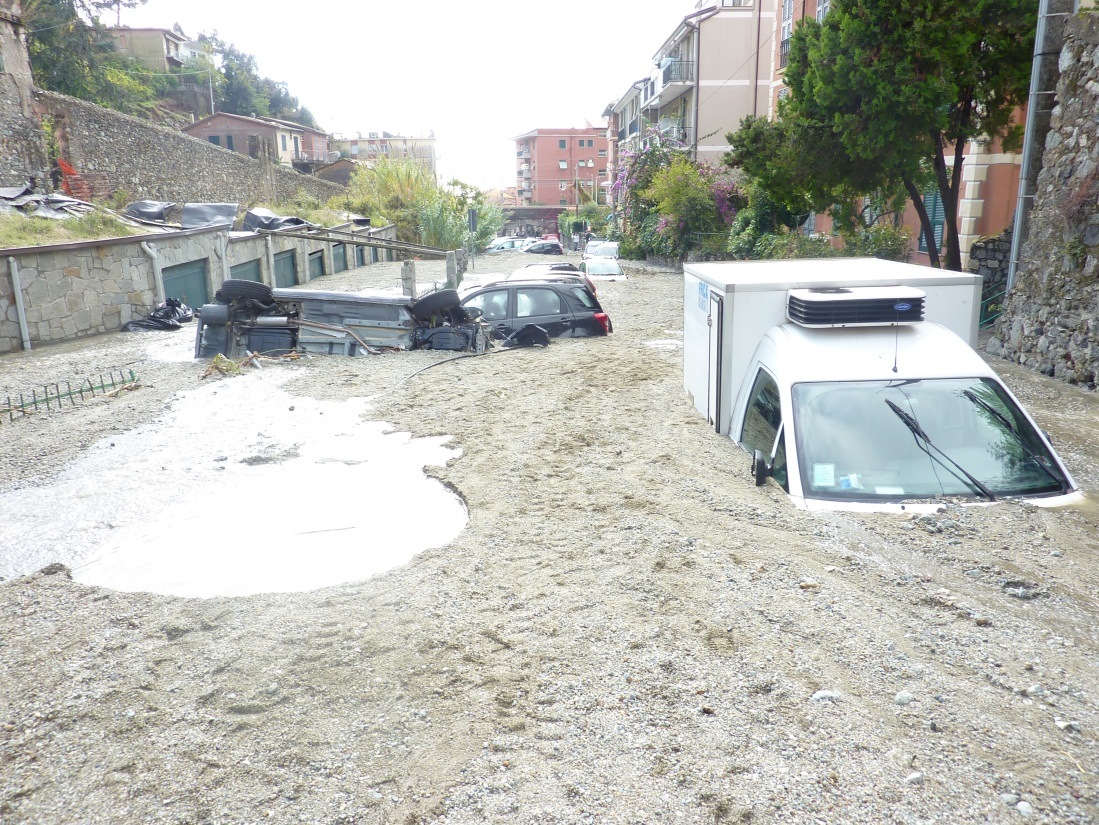 Emerge la rinnovata necessità di nuove strategie e strumenti per contrastare (adattarsi, prevenire) i cambiamenti climatici, l’erosione e la perdita di suolo, i danni ambientali ed al paesaggio e soprattutto per preservare la fruibilità e la sicurezza dei sentieri e degli escursionisti
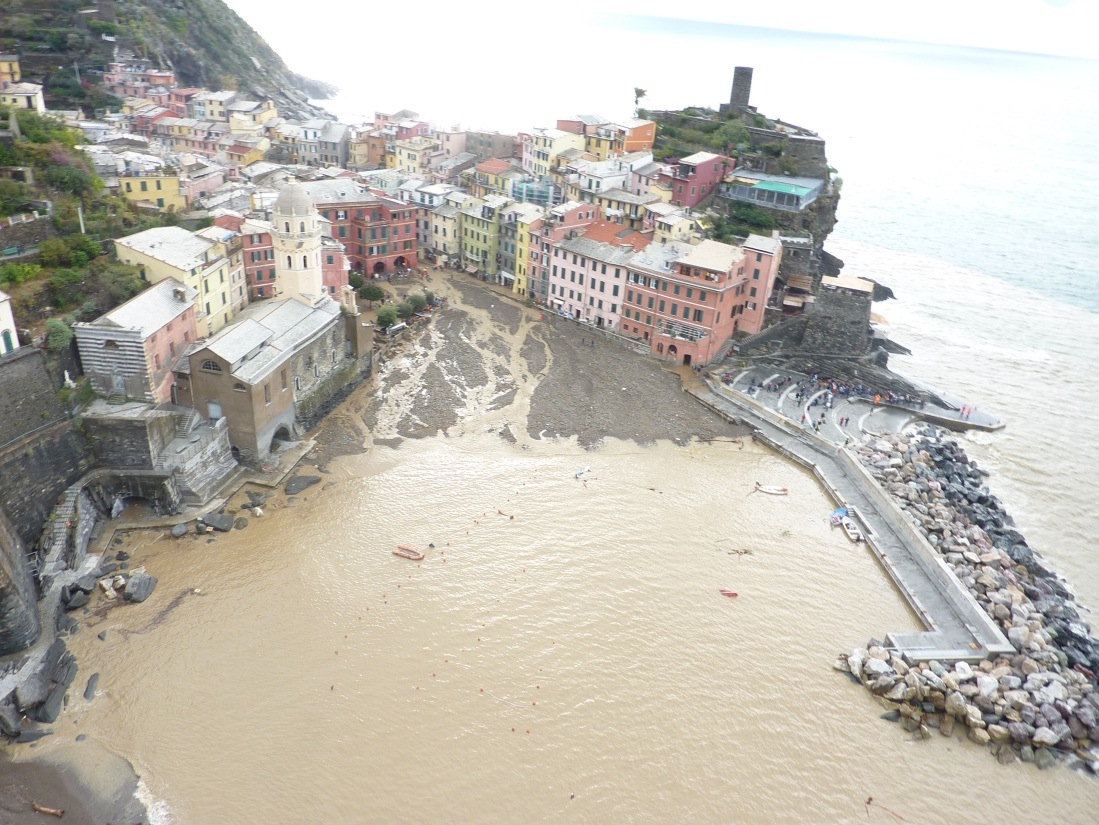 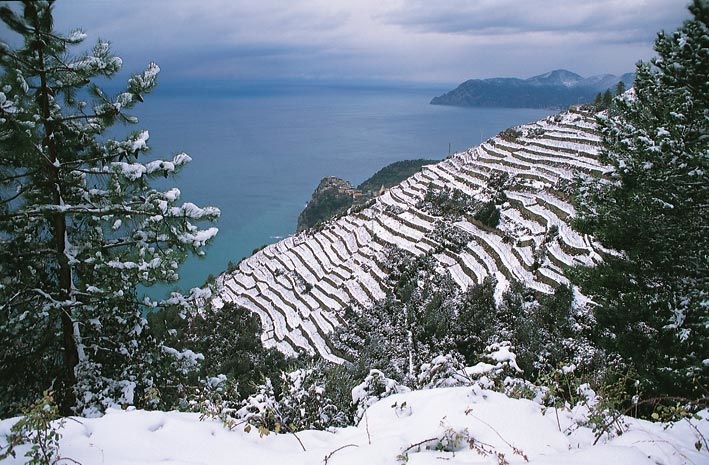 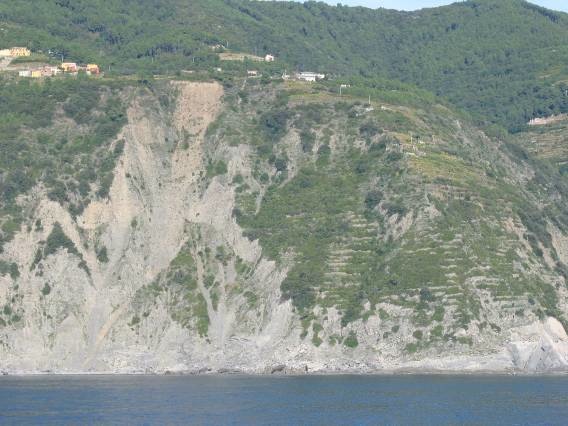 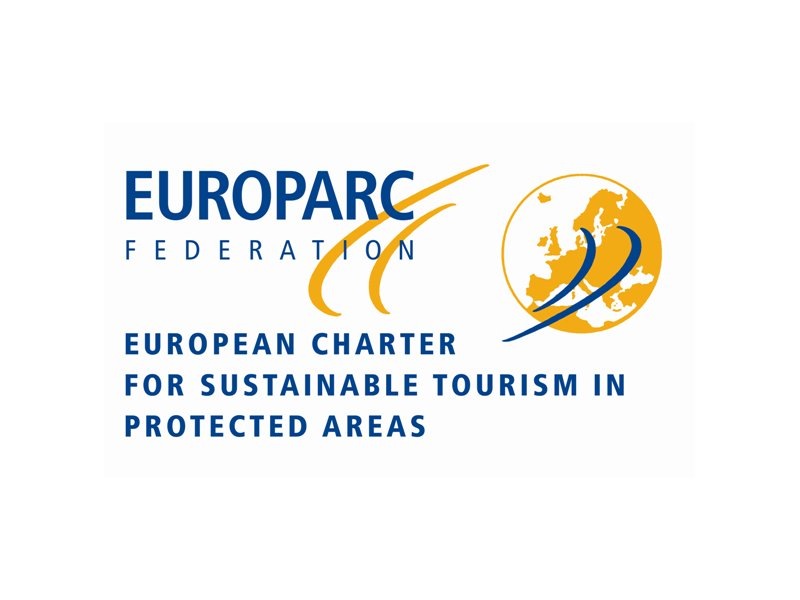 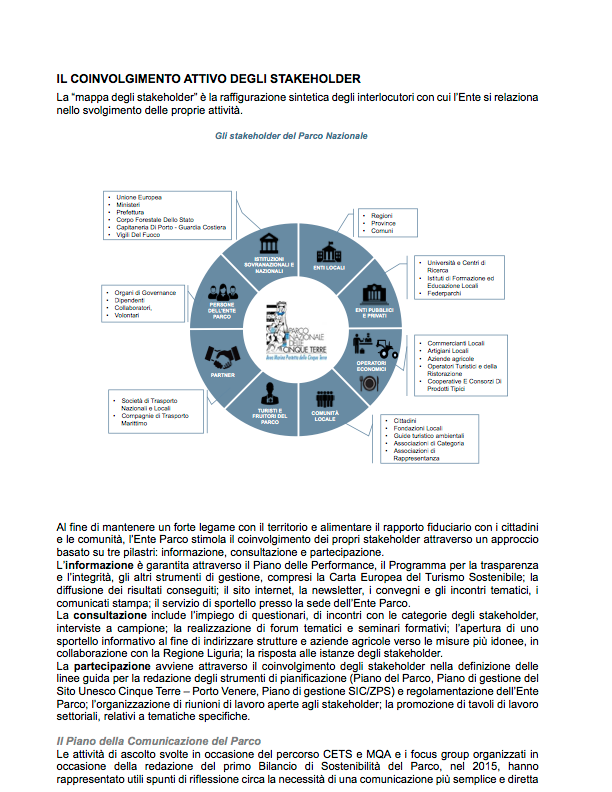 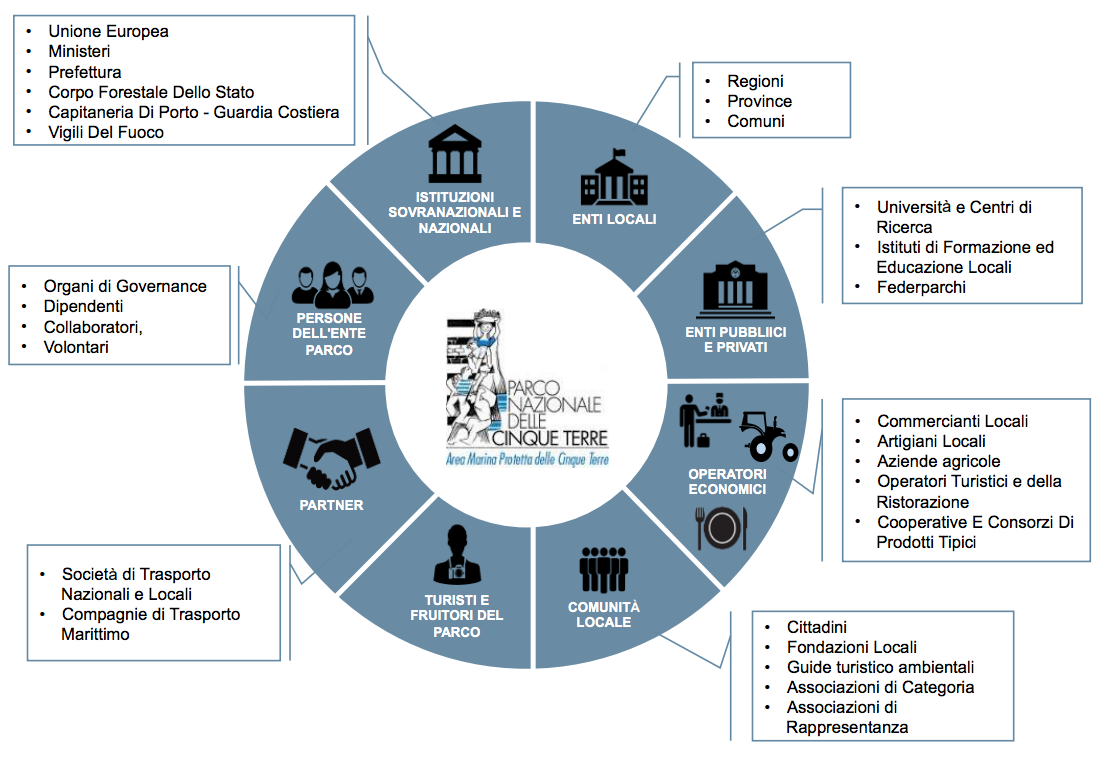 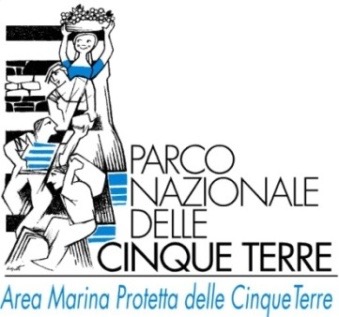 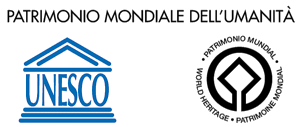 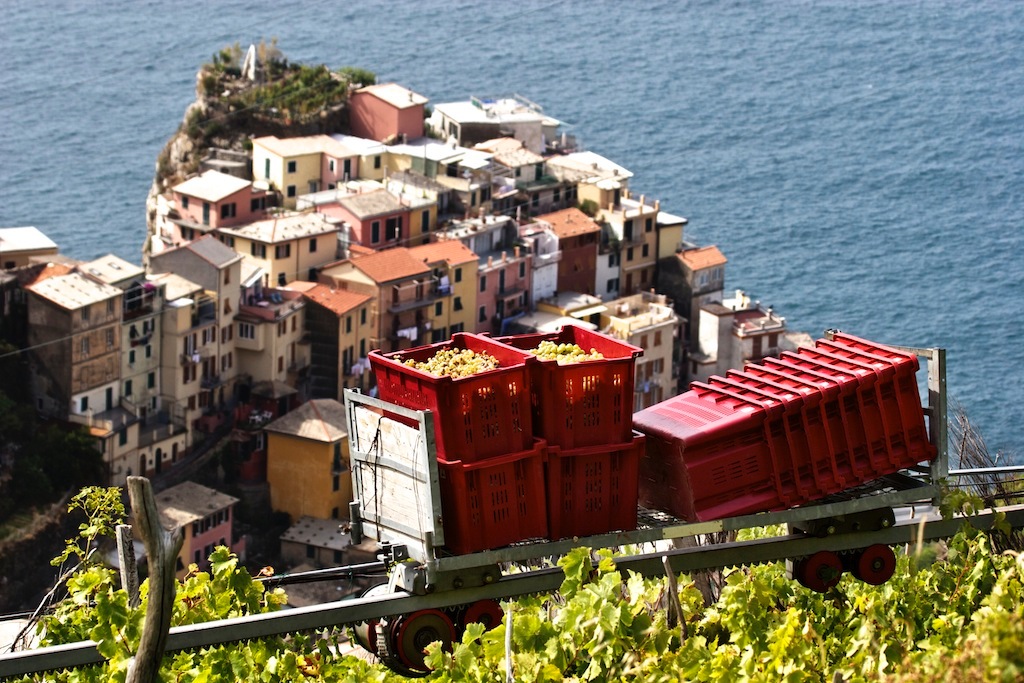 Azioni dell’Ente Parco a supporto 
dell’agricoltura e a tutela del territorio
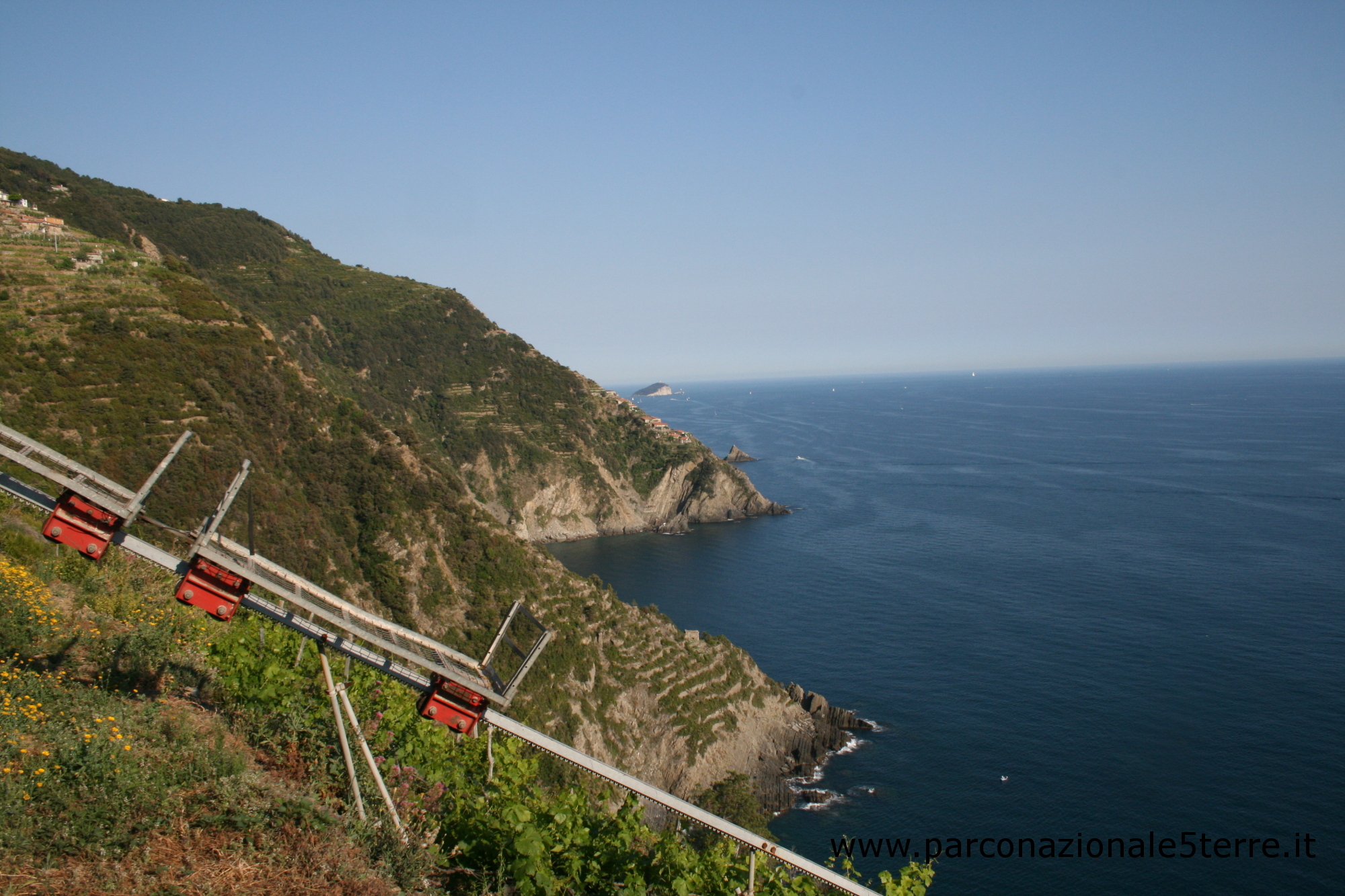 Manutezione monorotaie
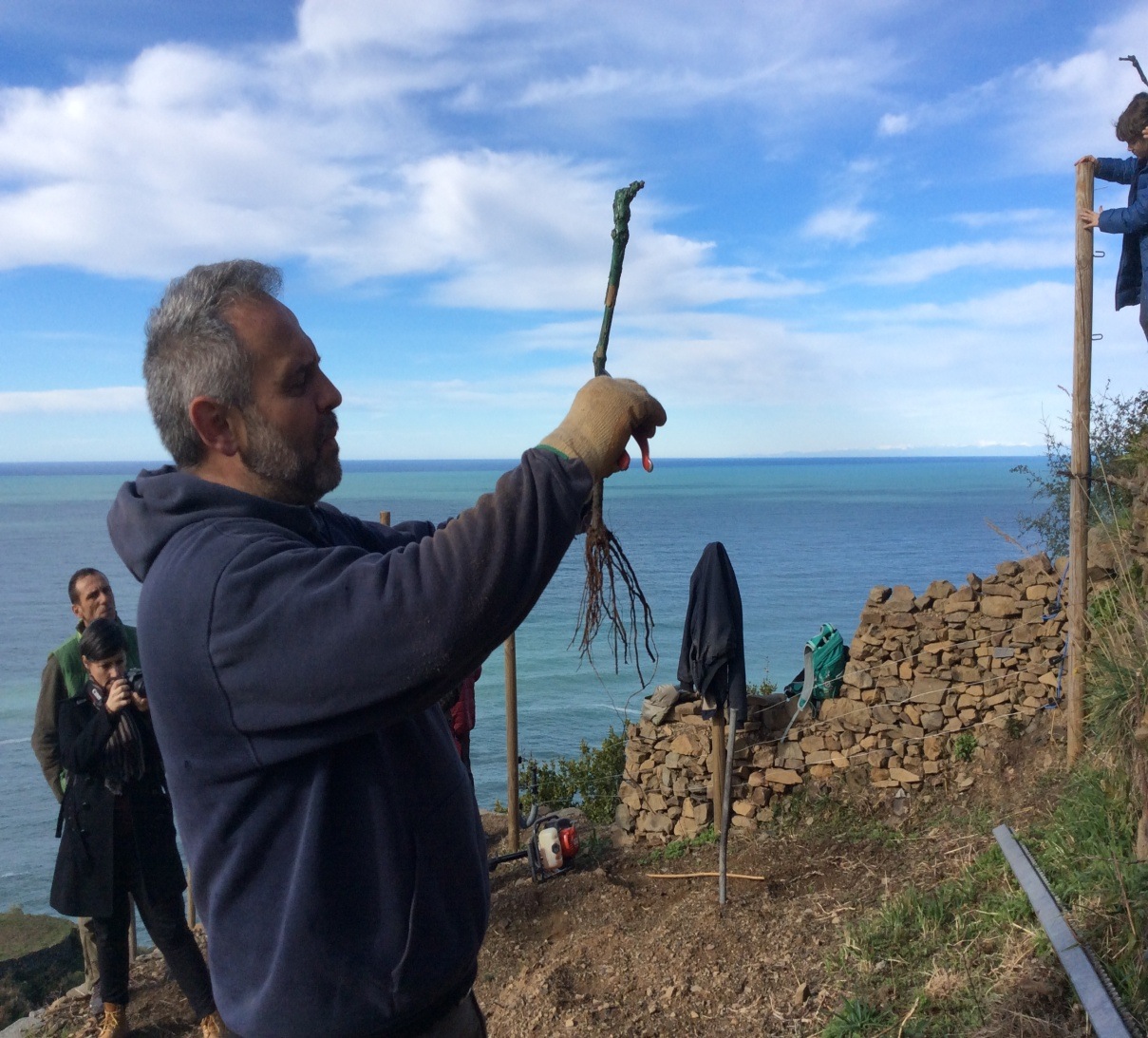 Fornitura Barbatelle
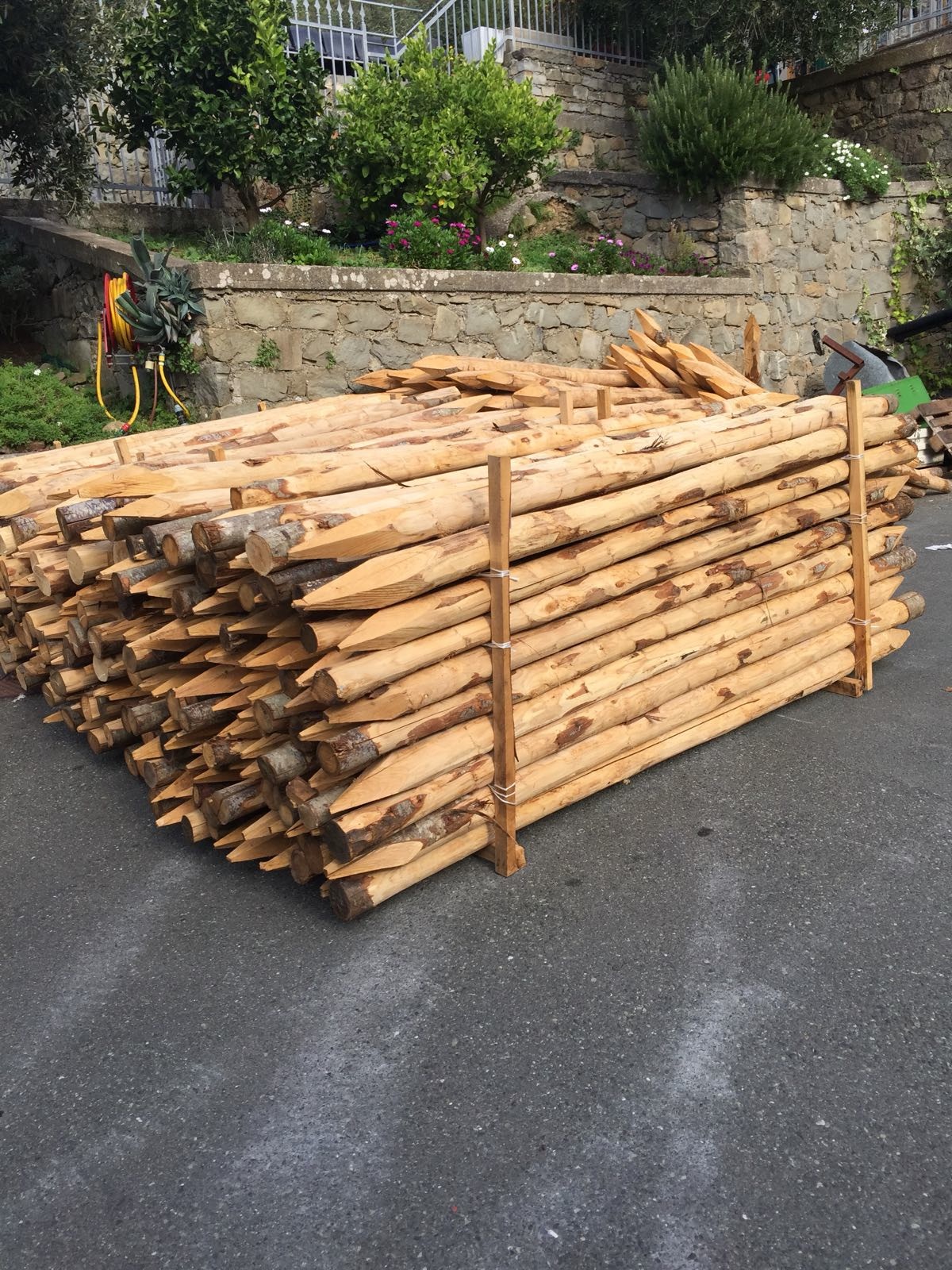 Fornitura Pali Castagno
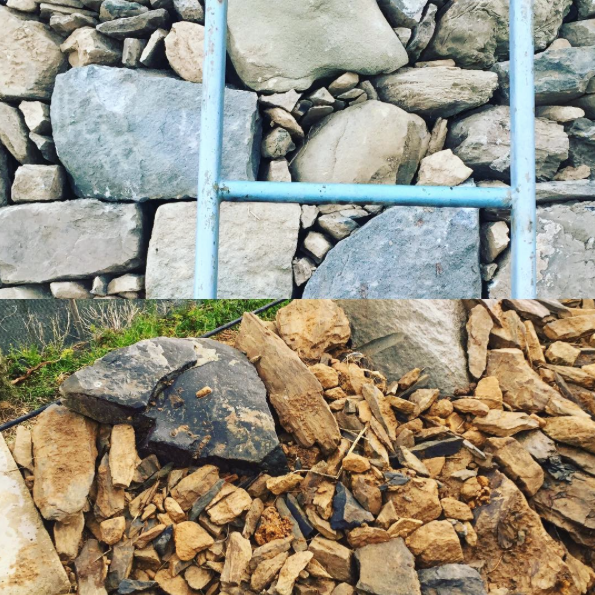 Fornitura e trasporto pietre
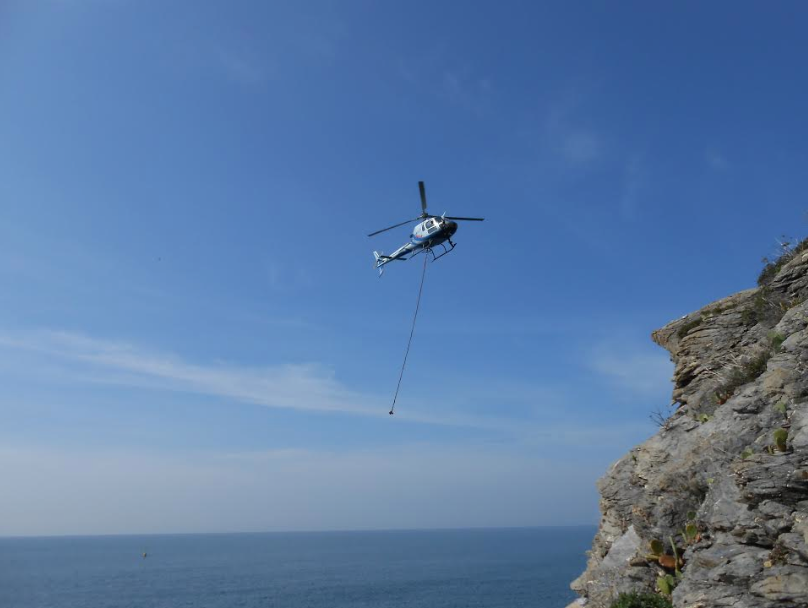 Fornitura  e trasporto pietre
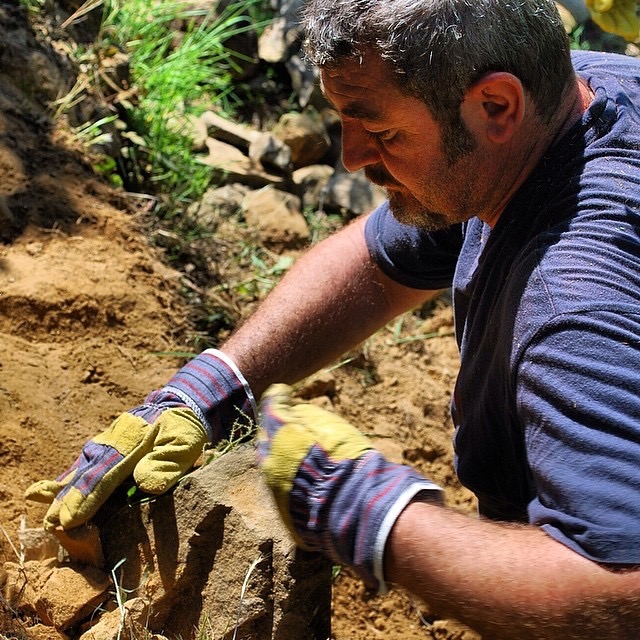 Bando pubblico per la selezione di aziende agricole qualificate per attività funzionali alla sistemazione e manutenzione del territorio.
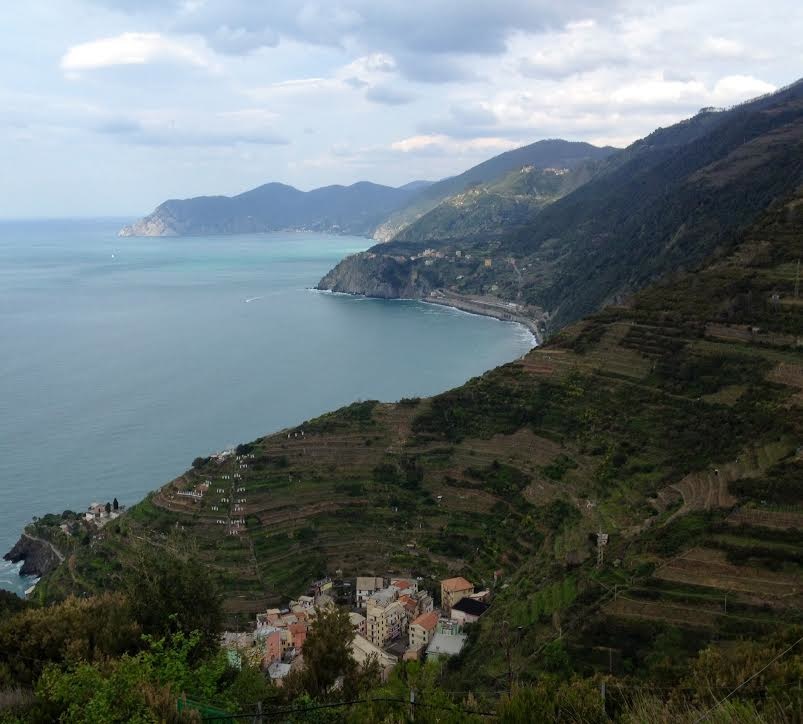 Banca del Lavoro 
Azione pilota
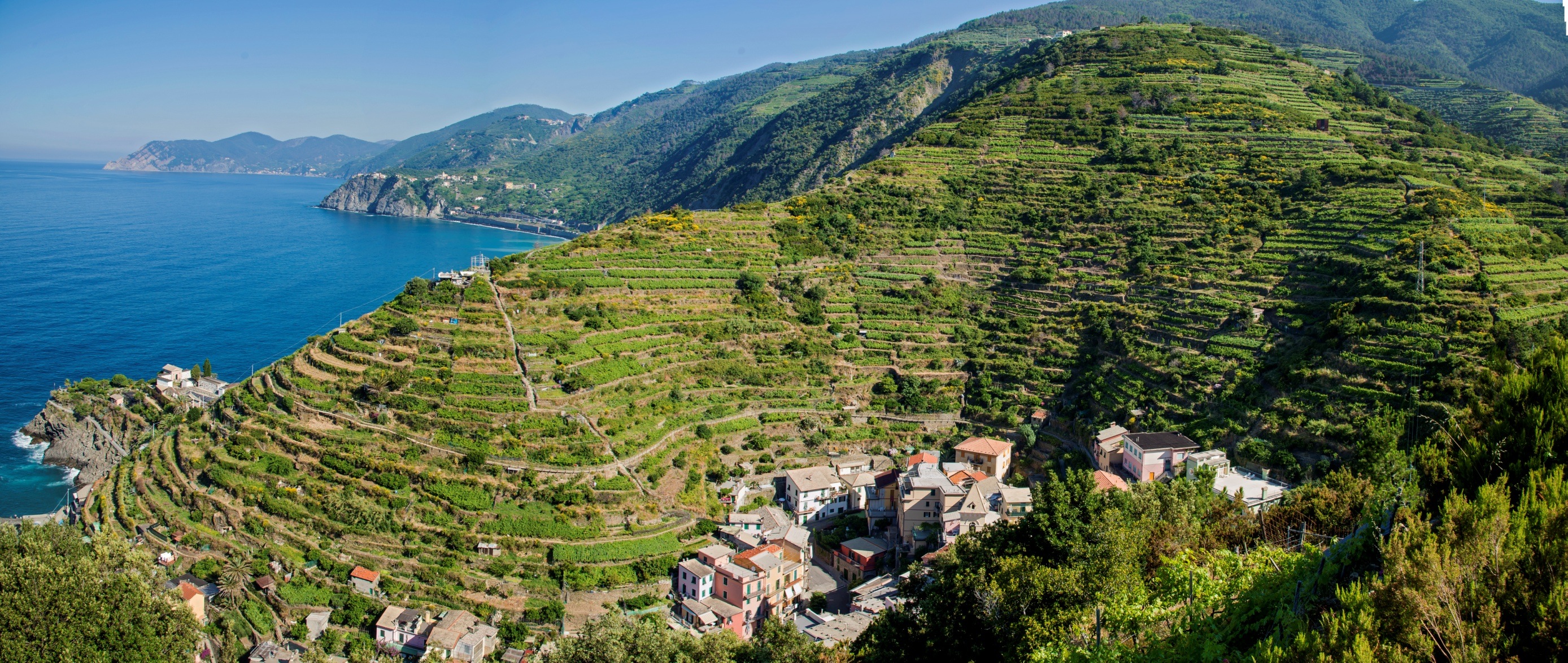 Banca del Lavoro 
Azione pilota
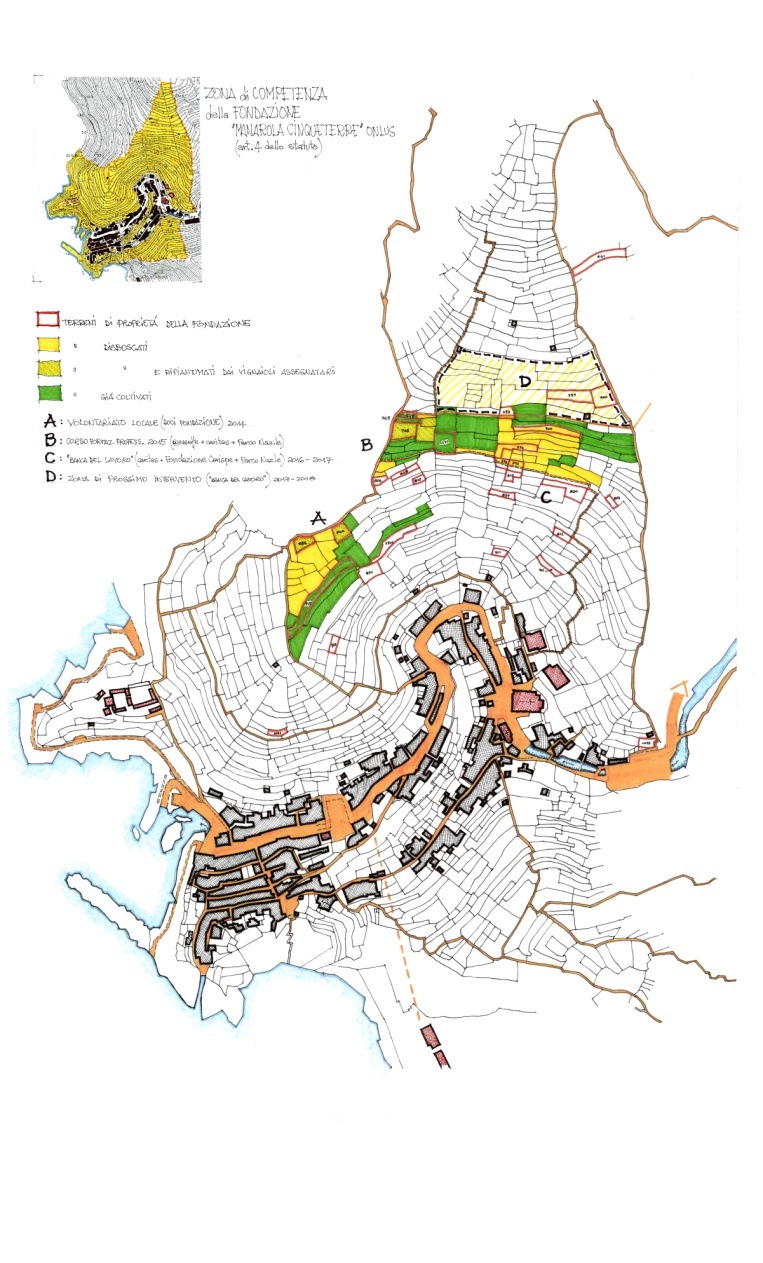 Banca del Lavoro 
Azione pilota
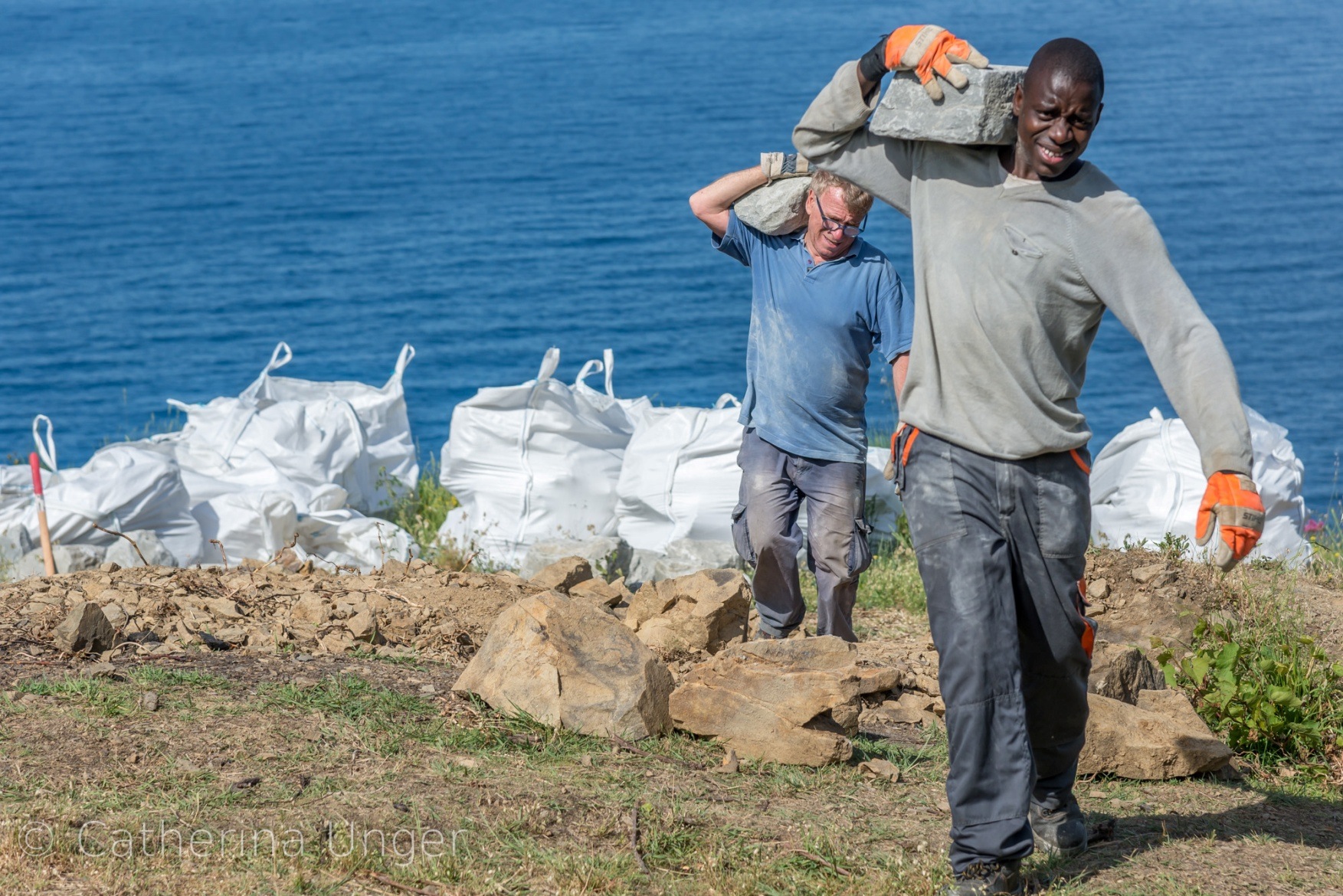 Banca del Lavoro 
Azione pilota
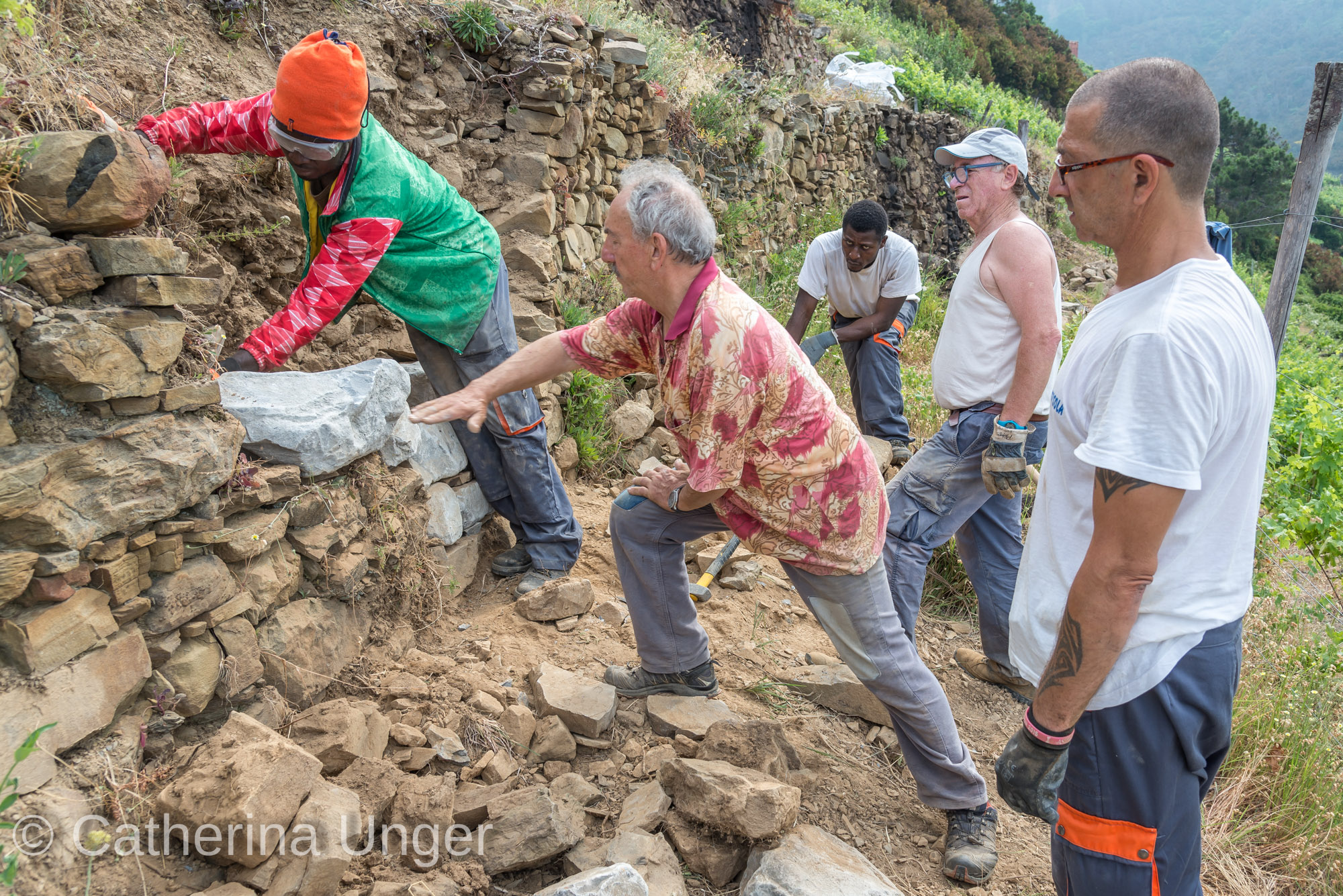 Banca del Lavoro 
Azione pilota
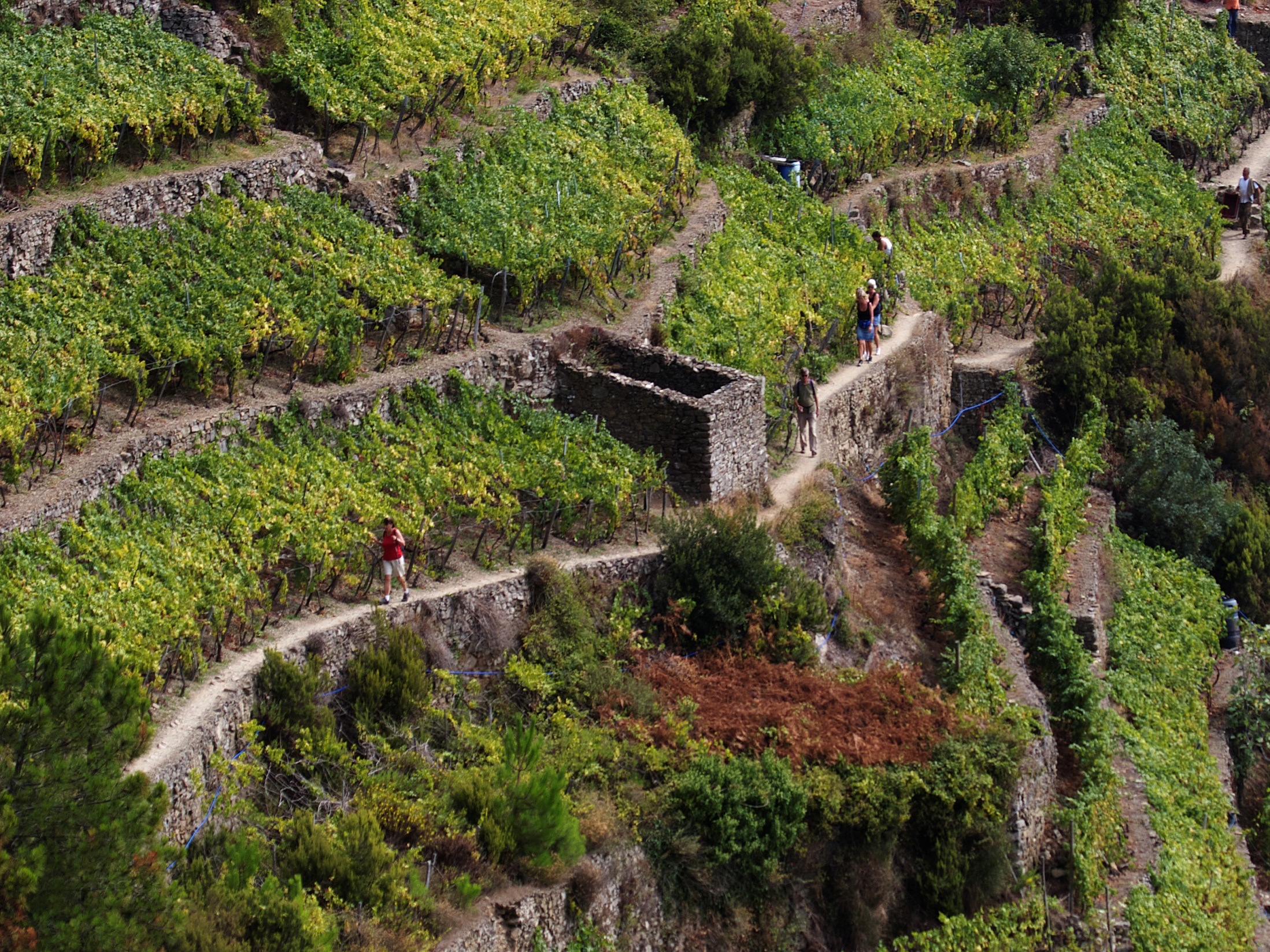 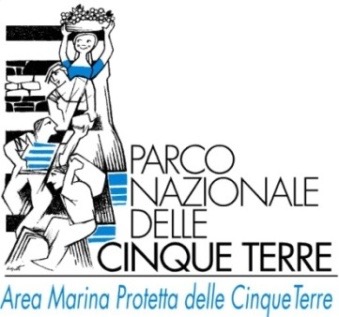 INTEGRAZIONE 
Turismo e Agricoltura
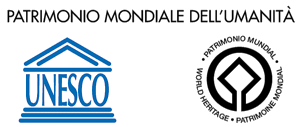 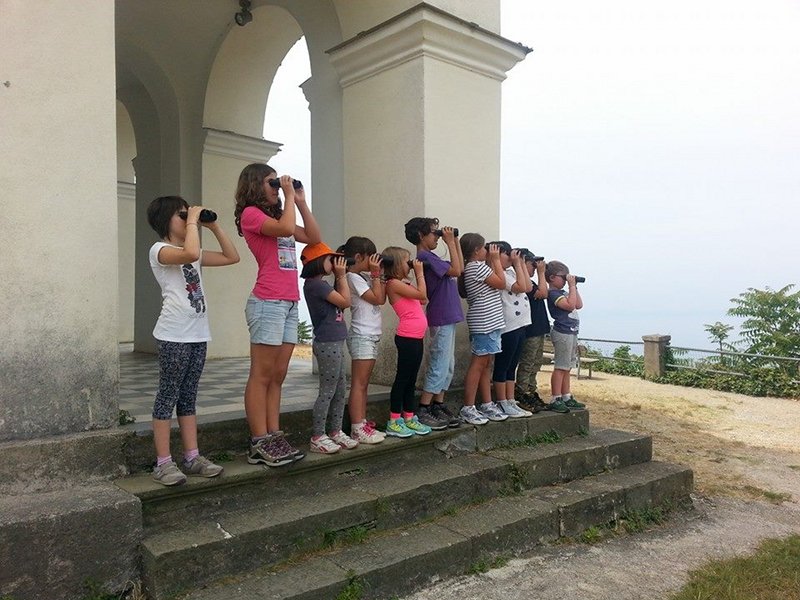 E’ necessario sviluppare strumenti e realizzare azioni per: 
- Valorizzazione della valenze culturali, ambientali e ricreative del paesaggio rurale e della sua anima- Rafforzare e valorizzare le produzioni e le attività economiche locali in modo tale da contribuire al mantenimento del paesaggio e del patrimonio rurale 
- Rendere turisti ed escursionisti fruitori consapevoli e avviare strategie (commerciali ed economiche) per contribuire attivamente al mantenimento del territorio.
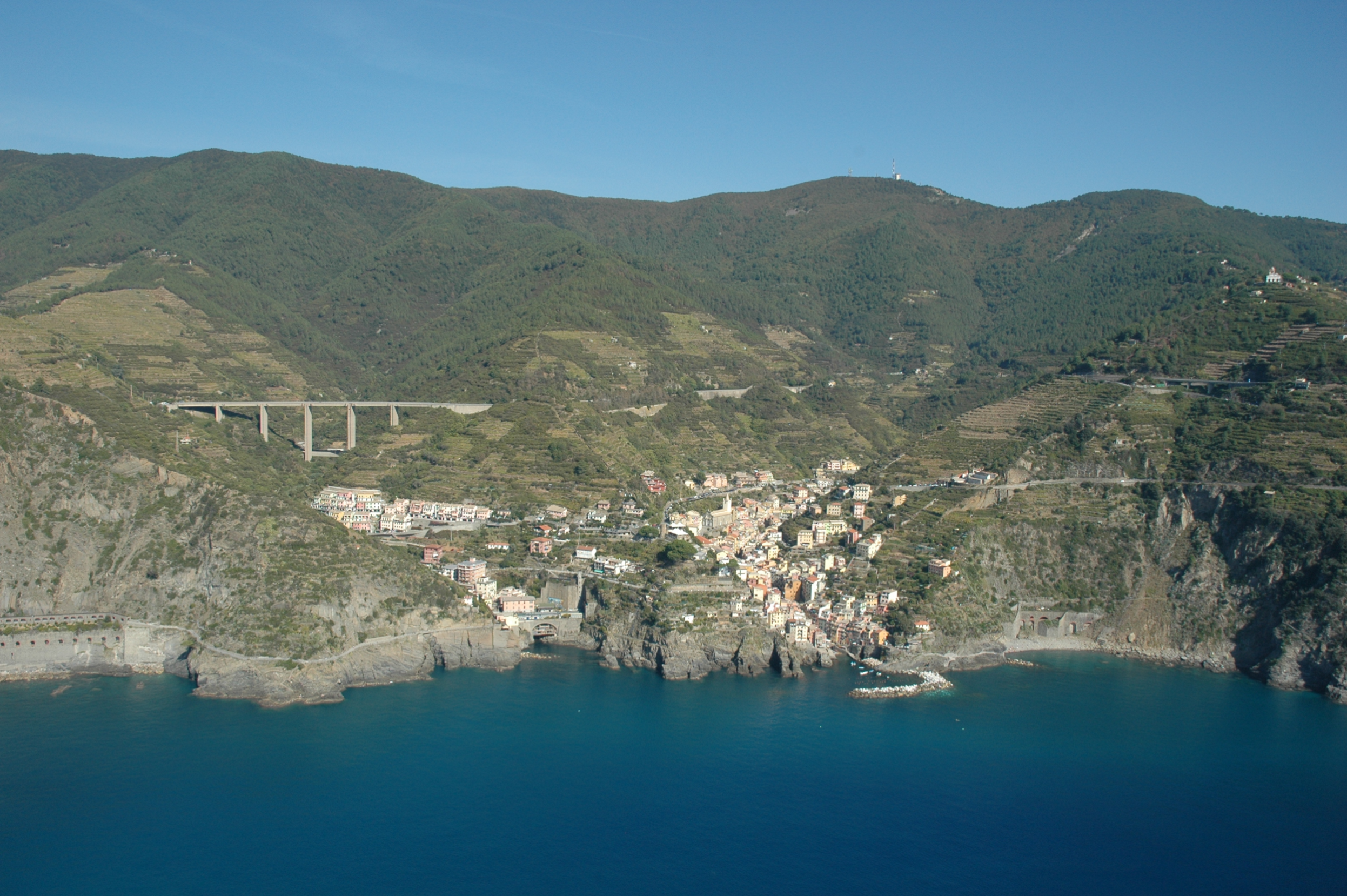 Sviluppo su 15 km di costa
Oltre 200 km di percorsi escursionistici
Distribuiti su 3 livelli altimetrici
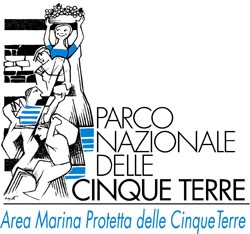 Cinque Terre: Hiking trail network
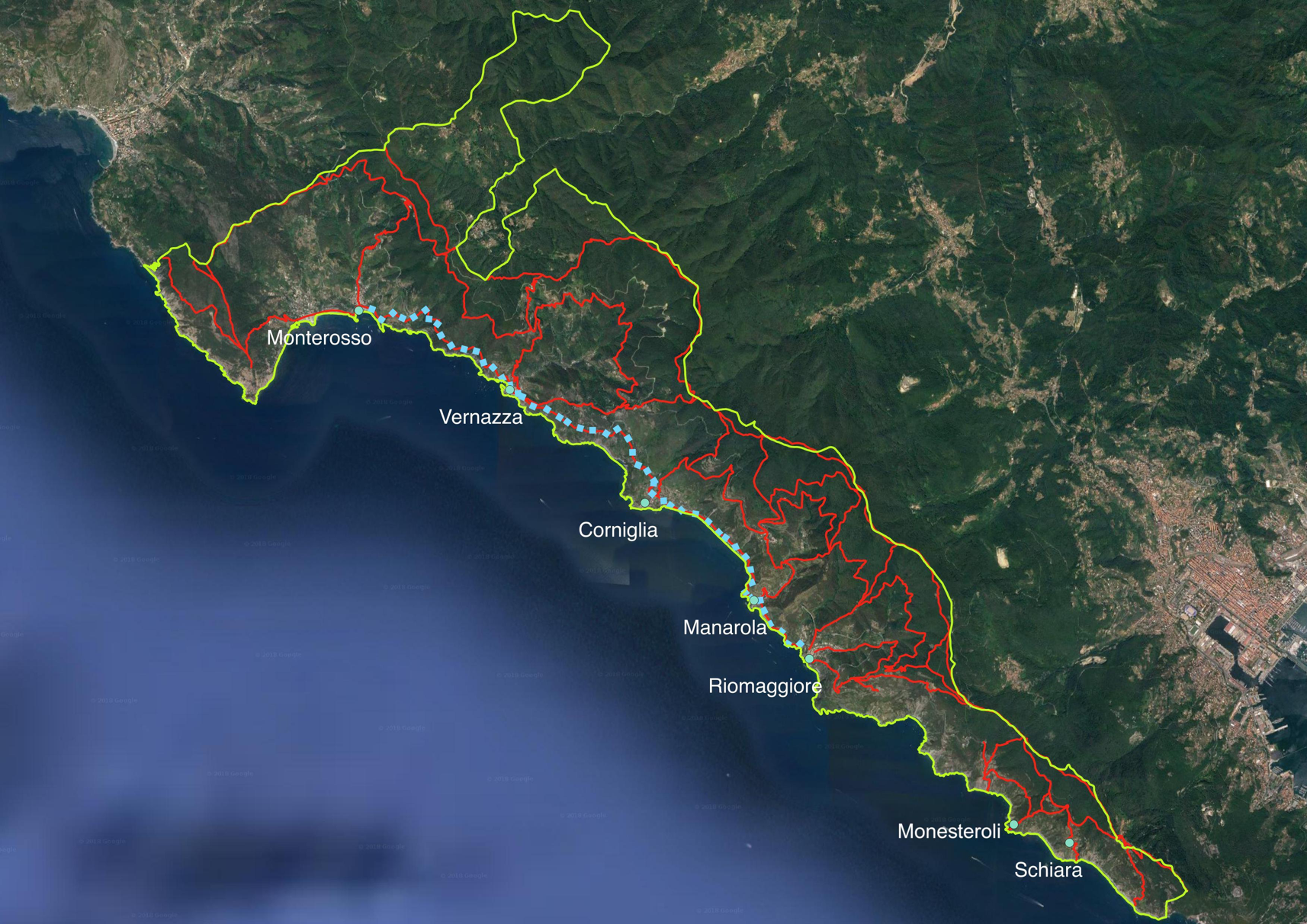 Total length of hiking trail network : 103,7 km
www.parconazionale5terre.it
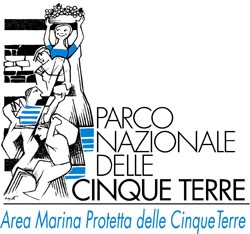 Actions undertaken by the 
Parco Nazionale delle Cinque Terre
Managing the number of visitors along trails
The passive-infrared,pyroelectric technology sensors counts people passing within the range of the sensor by detecting their body temperature.
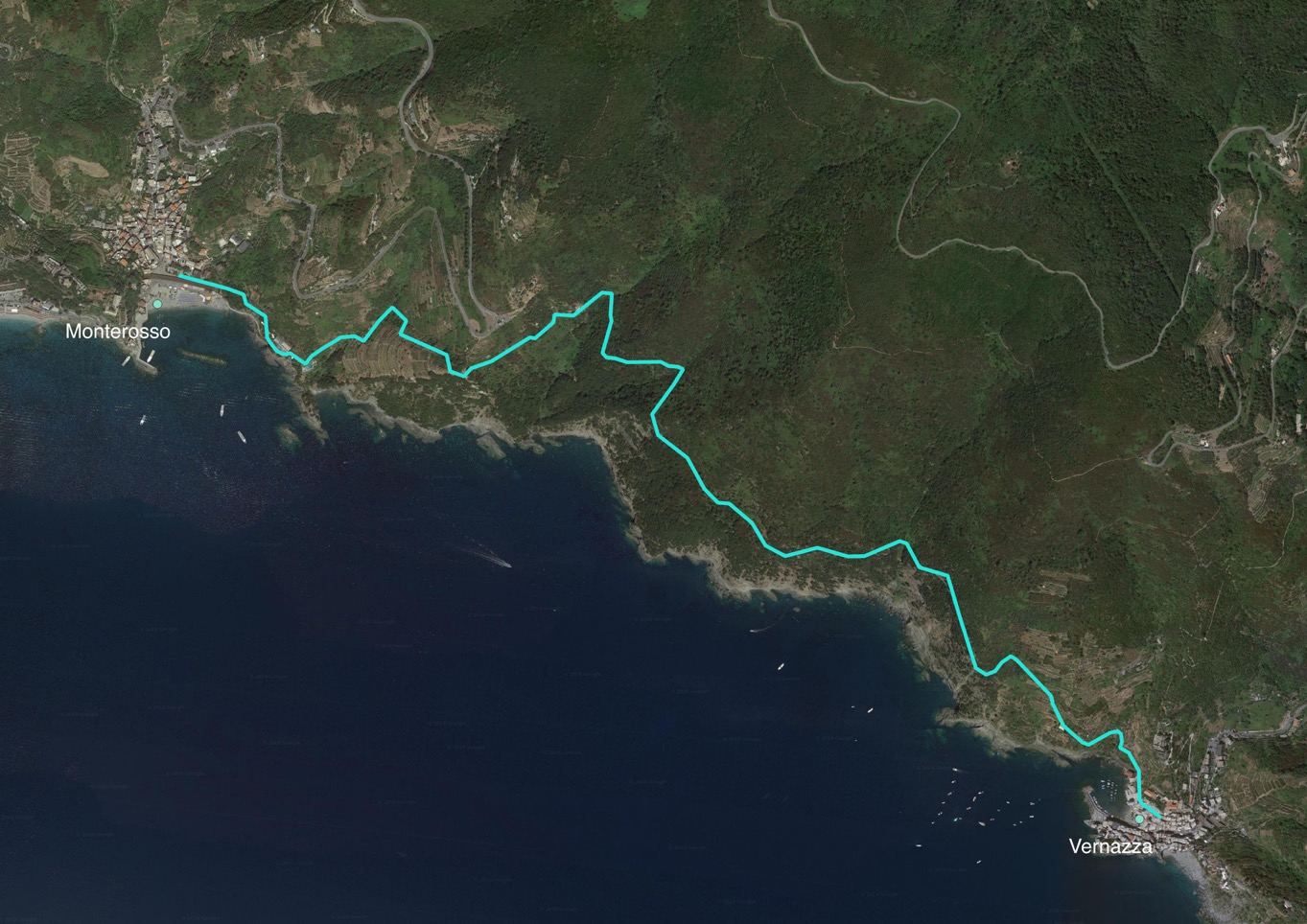 Monterosso – Vernazza trail
Length: 3,5 km
www.parconazionale5terre.it
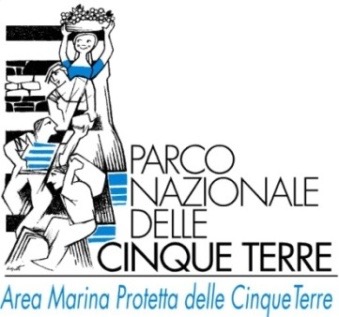 CINQUE TERRE CARD
Servizi integrati per una mobilità sostenibile
Anche acquistabile online
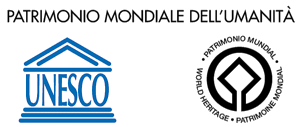 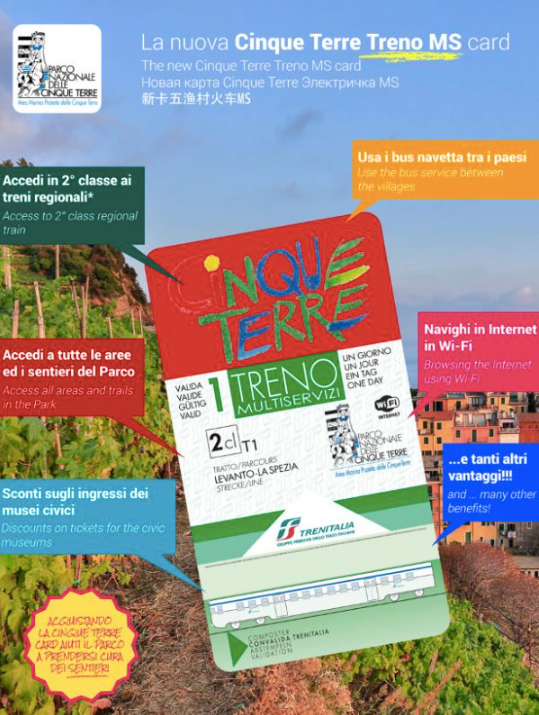 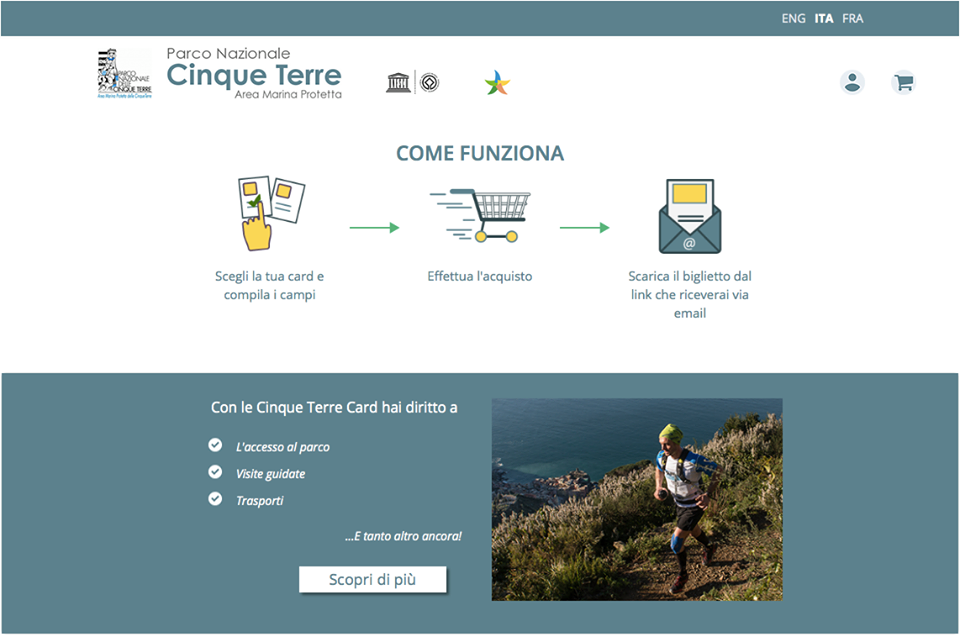 Acquisto Cinque Terre Card Online
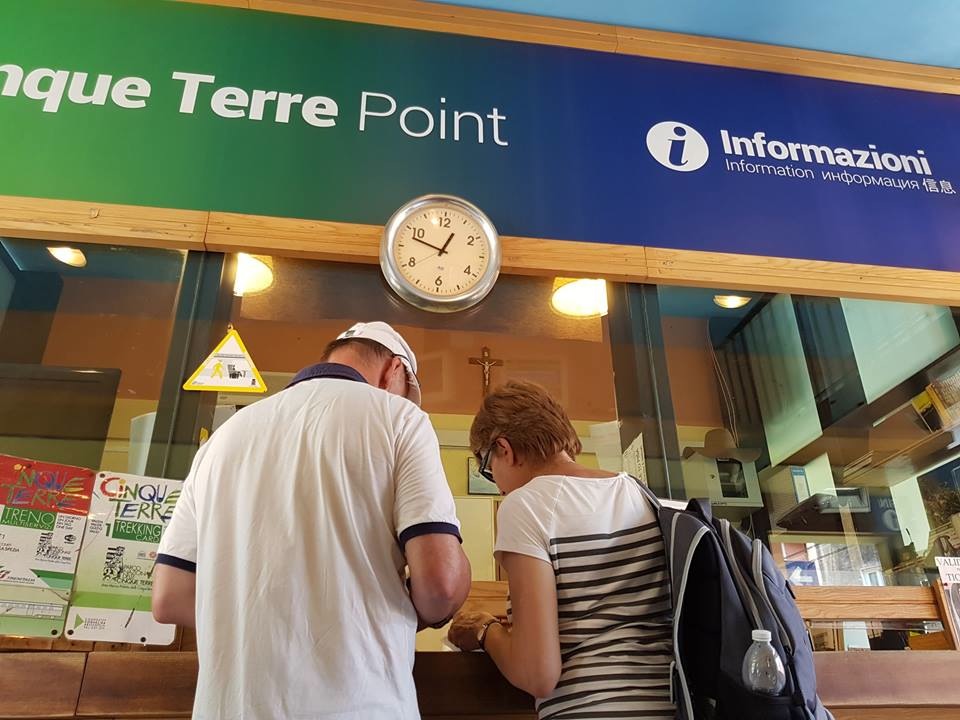 Accoglienza turistica
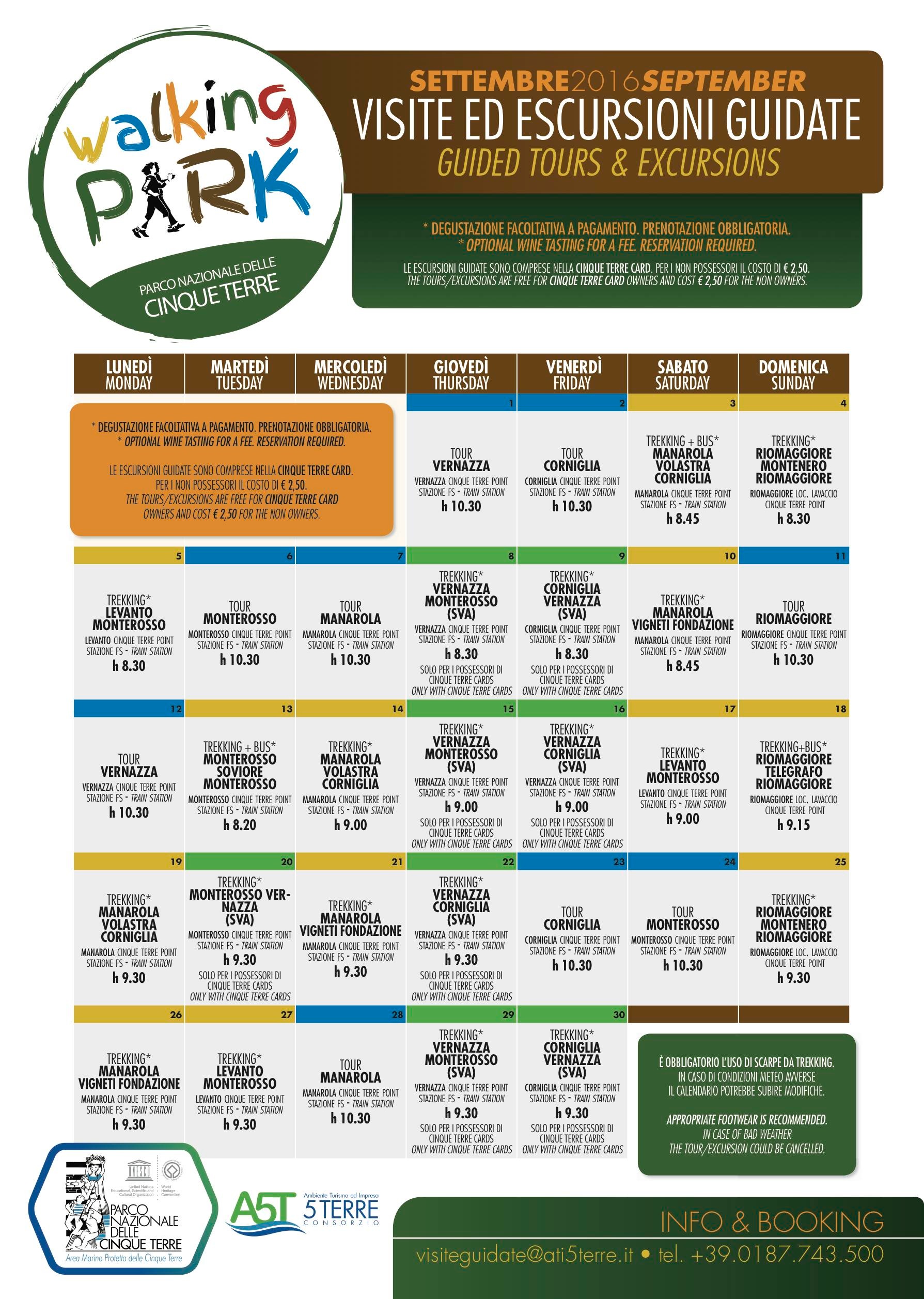 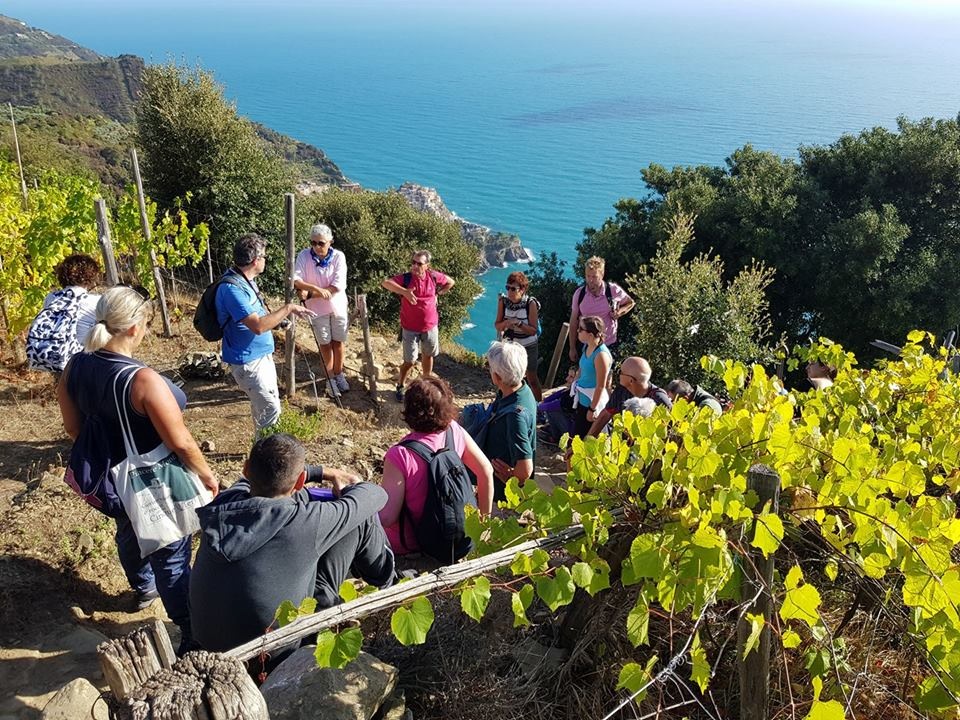 Escursioni tematiche
Parco Letterario E. Montale
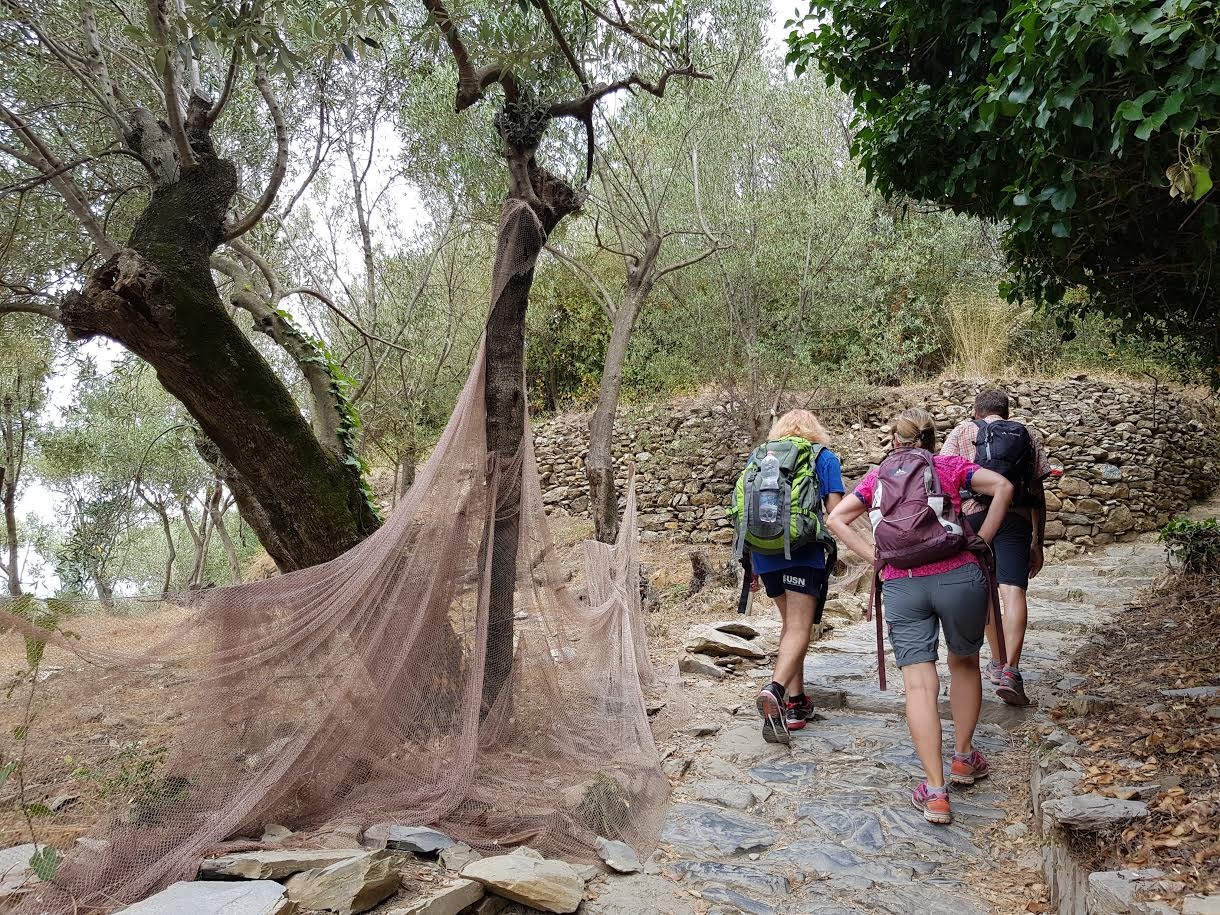 Escursioni tematiche
Percorsi  paesaggio del Vino
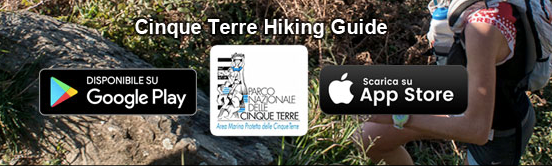 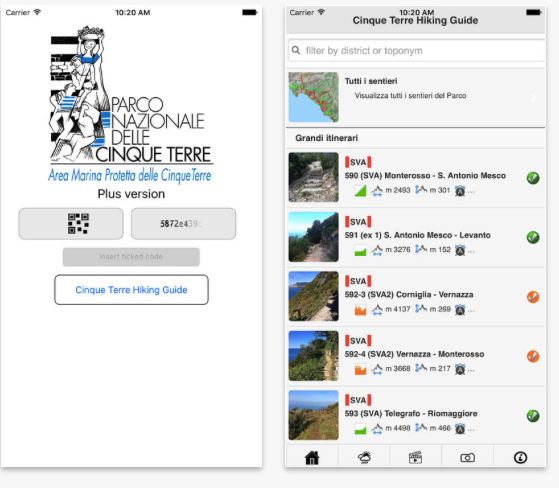 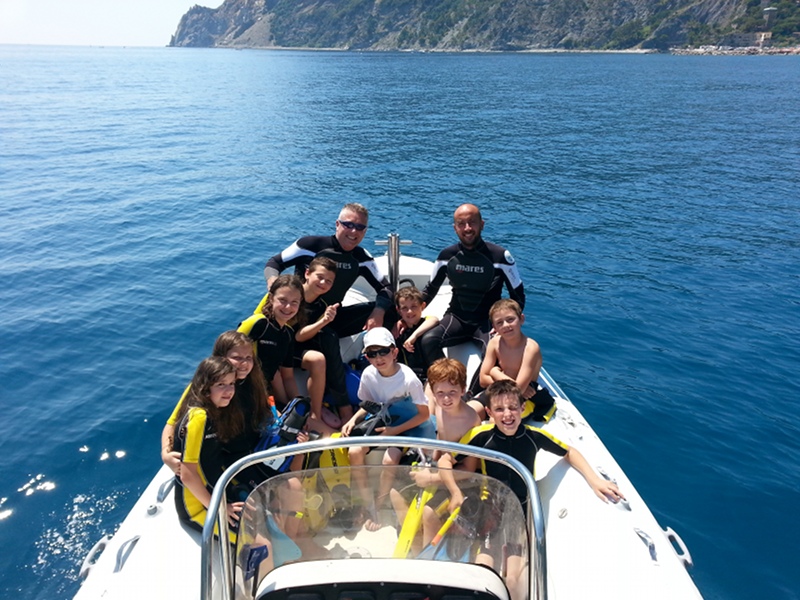 Centro Educazione Ambientale
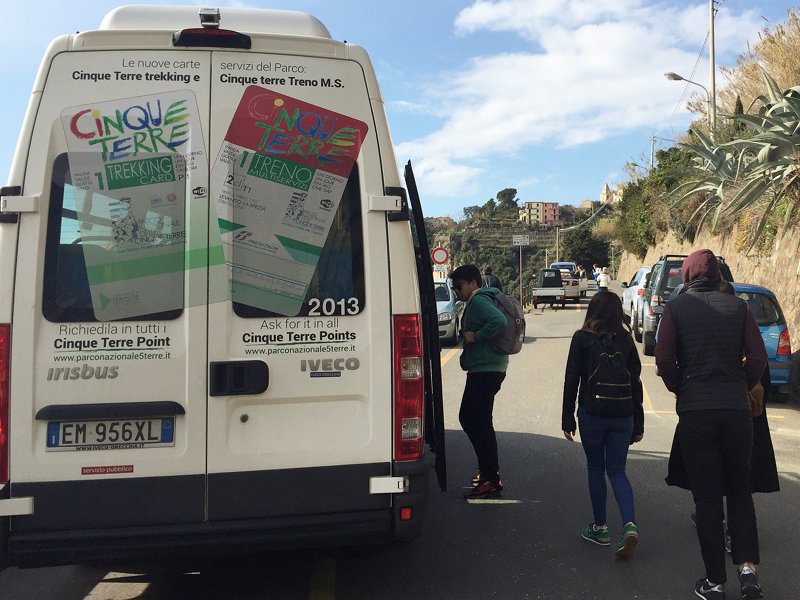 Mobilità sostenibile interna
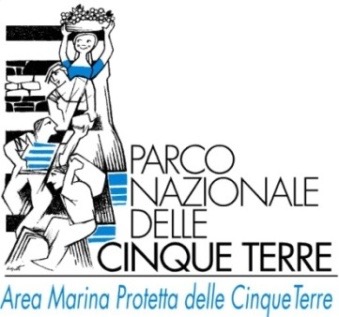 Marchio di Qualità Ambientale 2.0 – Carta Europea Turismo Sostenibile Fase II
Integrazione ricettività e produzioni locali
Collaborazione Parco e Operatori turistici
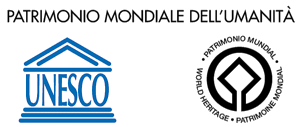 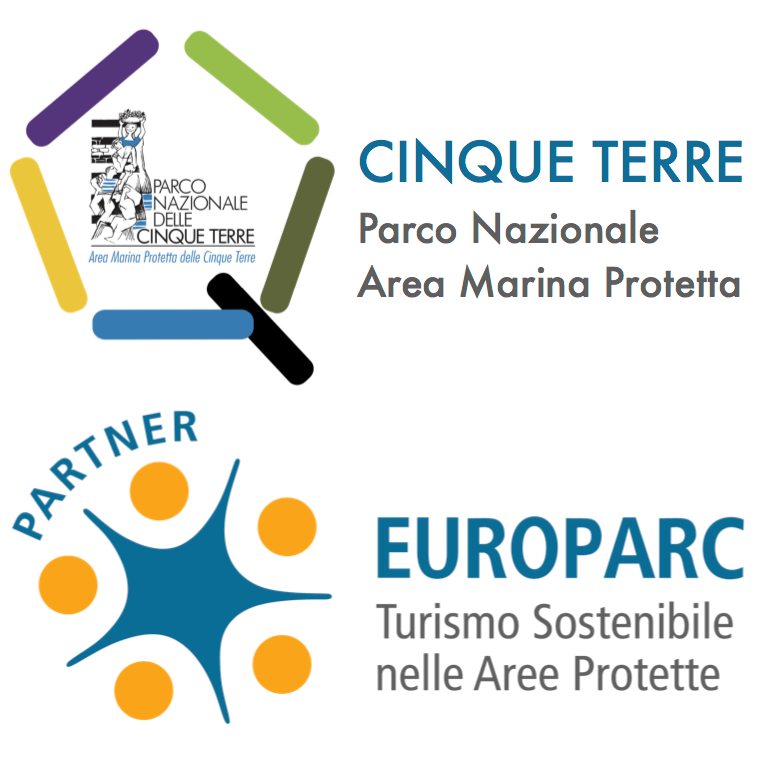 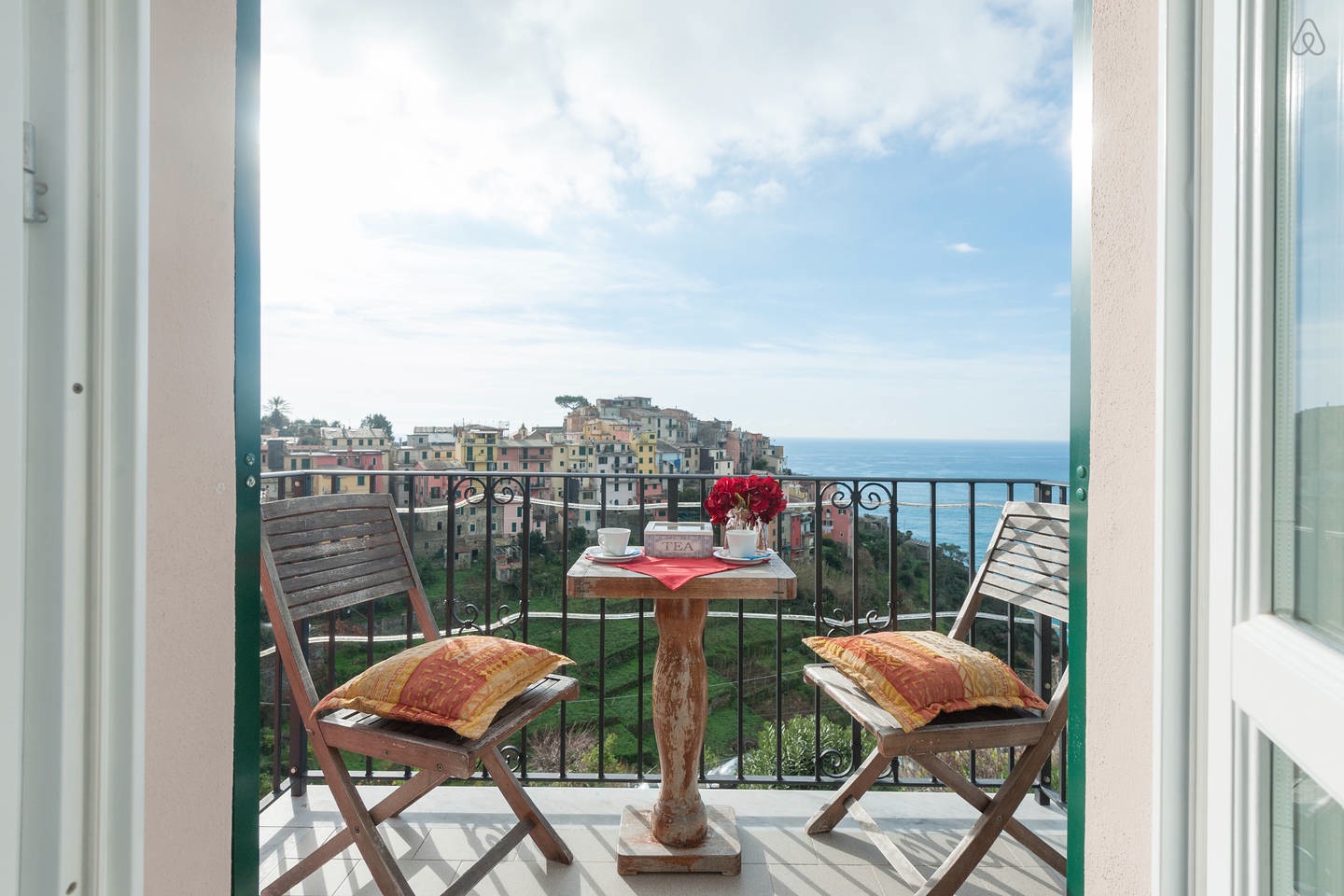 MQA 2.0 – CETS Fase II rappresenta un sistema territoriale complementare
nel quale operatori turistici, della ristorazione, produttori agricoli e commerciali contribuiscono a garantire la qualità dell’accoglienza e quella ambientale attraverso la permanenza delle attività tradizionali, come viticoltura e pesca.

La finalità è creare un sistema integrato tra strutture ricettive e produzioni locali per incentivare il recupero del territorio, attraverso un percorso condiviso con il Parco e basato sulla metodologia partecipata della Carta Europea del Turismo Sostenibile.
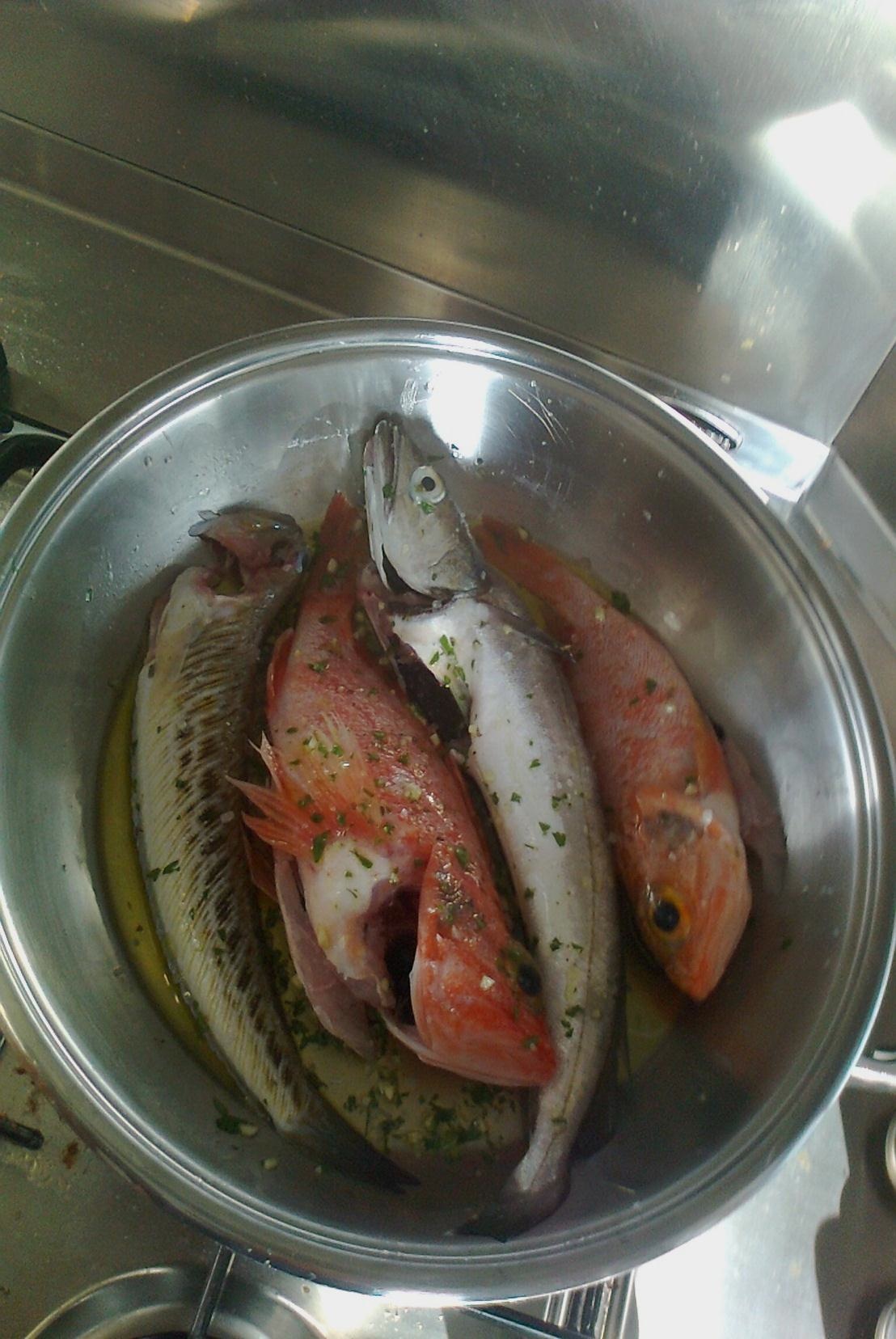 Avviare azioni legate a specifici aspetti di sostenibilità
Energia Sviluppo e la diffusione di interventi e di pratiche rivolte alla riduzione del consumo di energia 
Risorse idriche  - Razionalizzazione dell’uso dell’acqua
Rifiuti Riduzione e gestione sostenibile dei rifiuti
- Accoglienza  - Ottimizzazione dei servizi 
- Informazione/sensibilizzazione del personale – Formazione e miglioramento delle capacità comunicative
- Servizi della struttura – Gestione degli impatti maggiormente significativi.
 
OBIETTIVI PRIMARI oggetto di disciplinare

La somministrazione dei pasti
La prima colazione
Servizio di ristorazione

AL FINE DI VALORIZZARE LE PRODUZIONI LOCALI
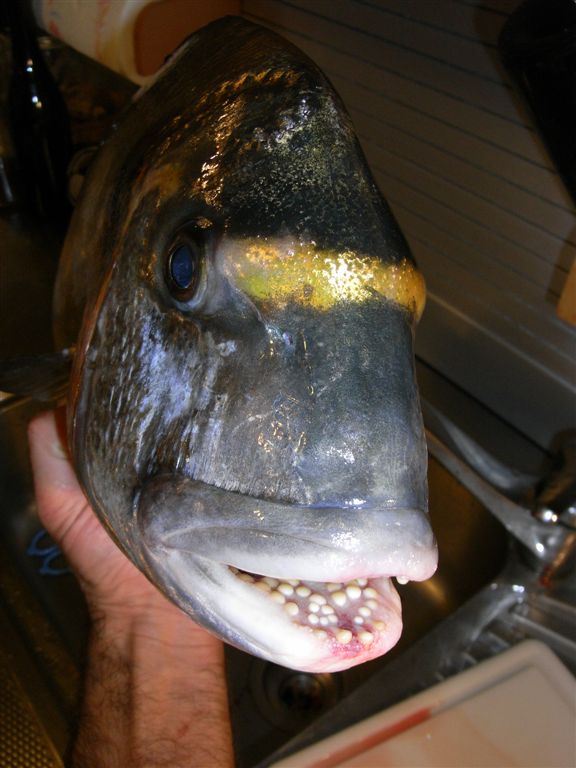 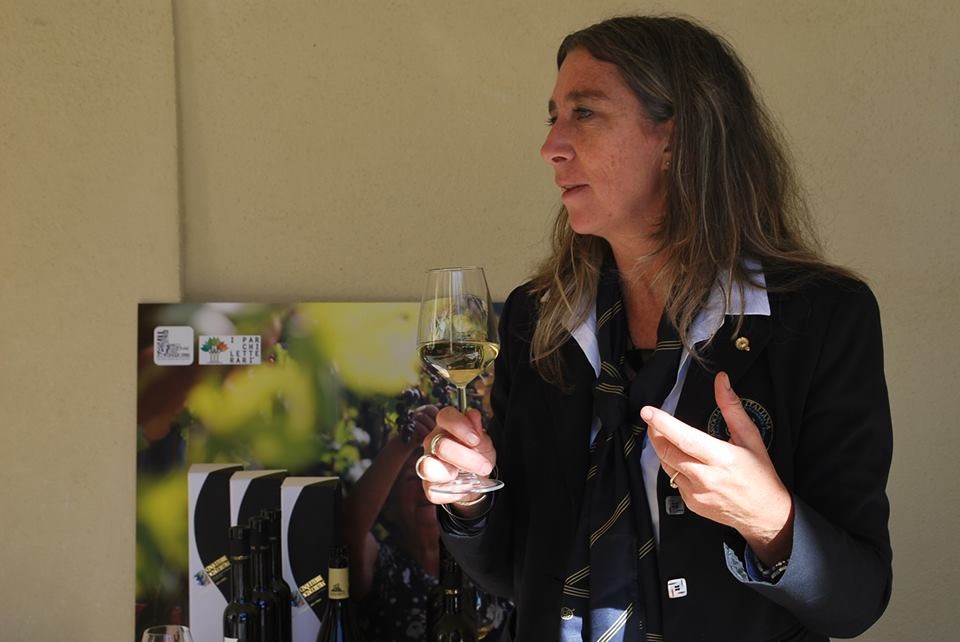 Formazione degli operatori dell’accoglienza
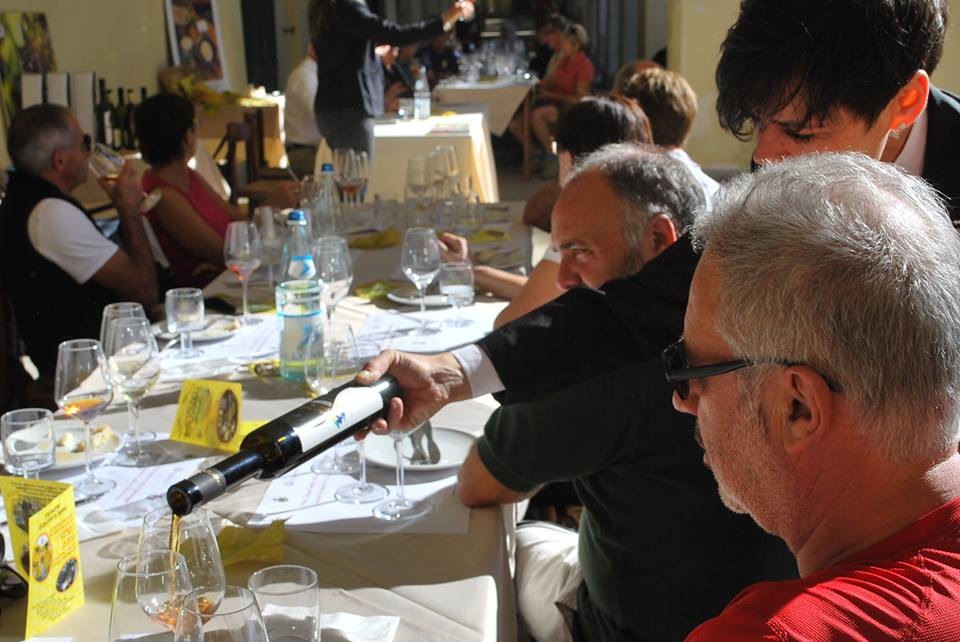 Formazione degli operatori dell’accoglienza
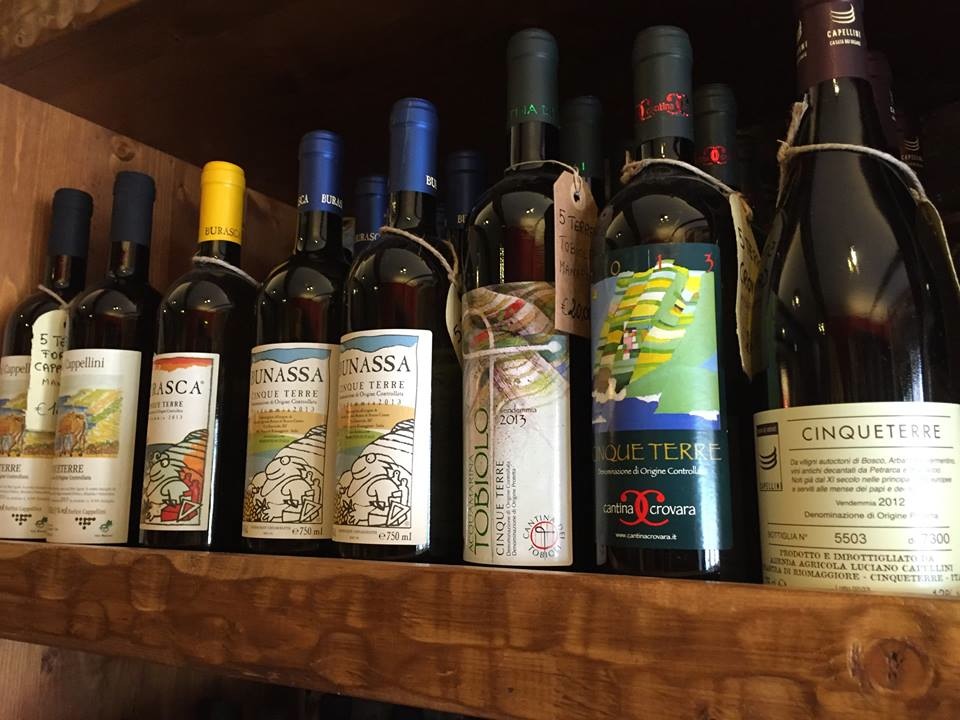 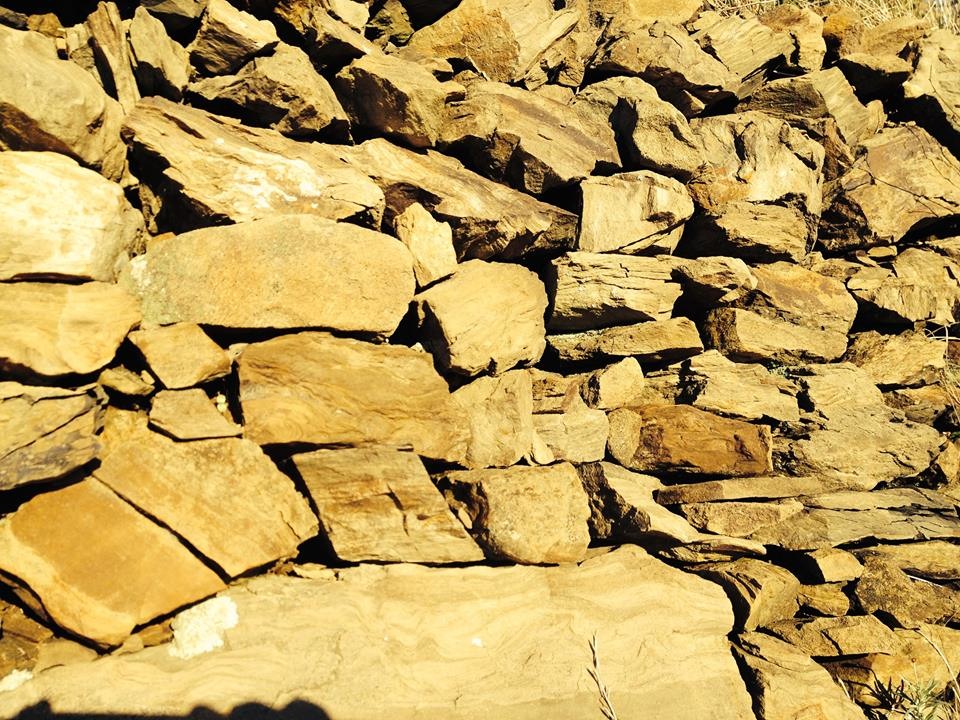 Grazie per l’attenzione
www.parconazionale5terre.it